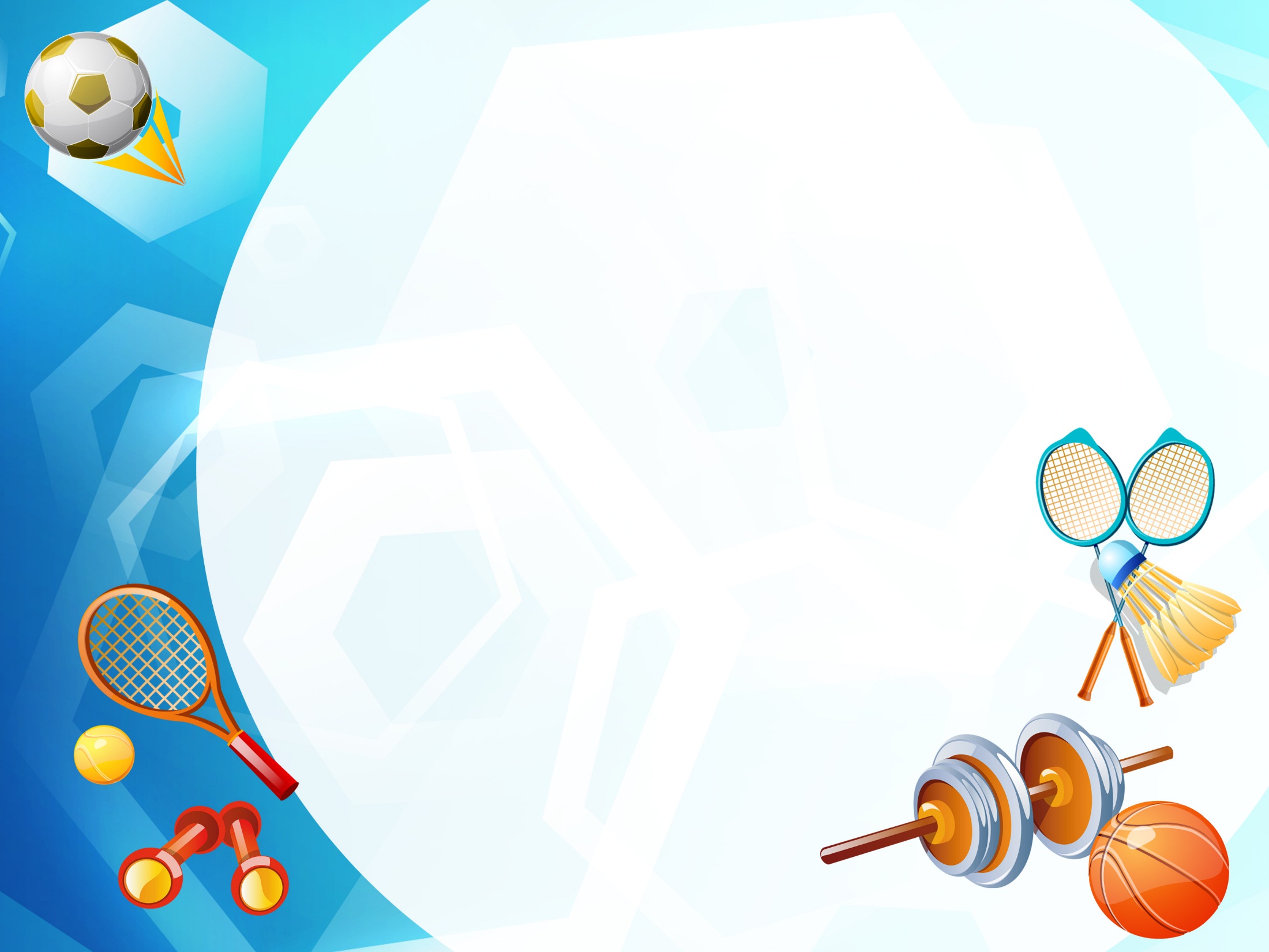 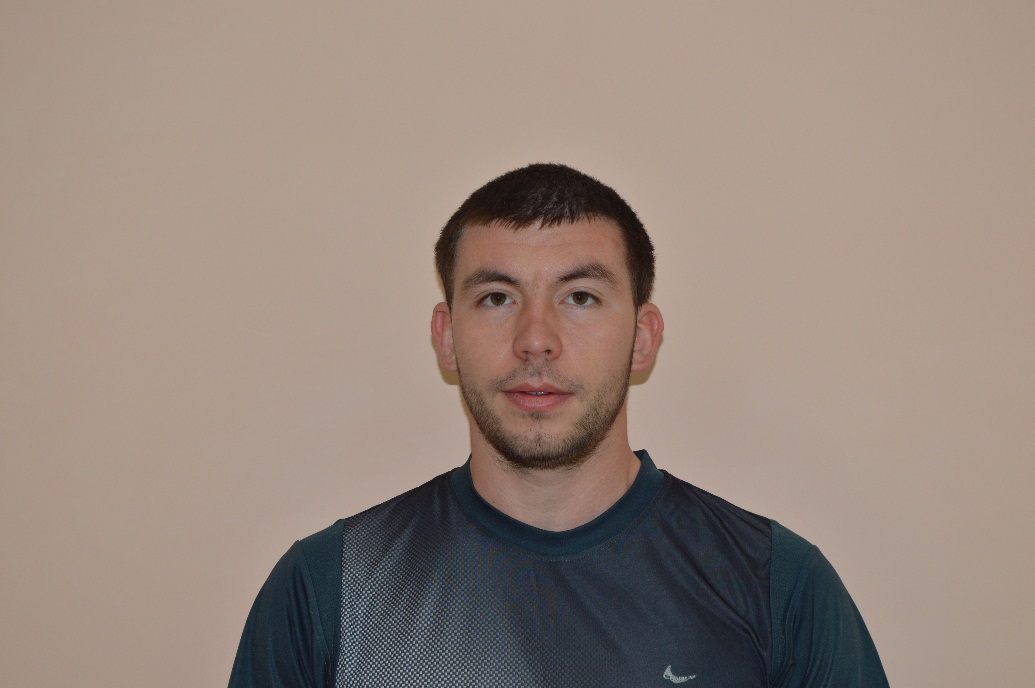 ПОРТФОЛИО
Манерова Альфреда Шамилевича,
инструктора по физической культуре МАДОУ  «Центр развития ребенка – детский сад №13»
Дата  рождения:24.04.1993г.  
Профессиональное образование: высшее, МГПИ им. М.Е. Евсевьева 2017г., бакалавриат по направлению подготовки Туризм.
Переподготовка 2017г. по программе «Педагогическая деятельность в общем образовании: учитель физической культуры»
Общий трудовой стаж: 6 лет
Стаж педагогической работы (по специальности):3 года
Наличие квалификационной категории: -
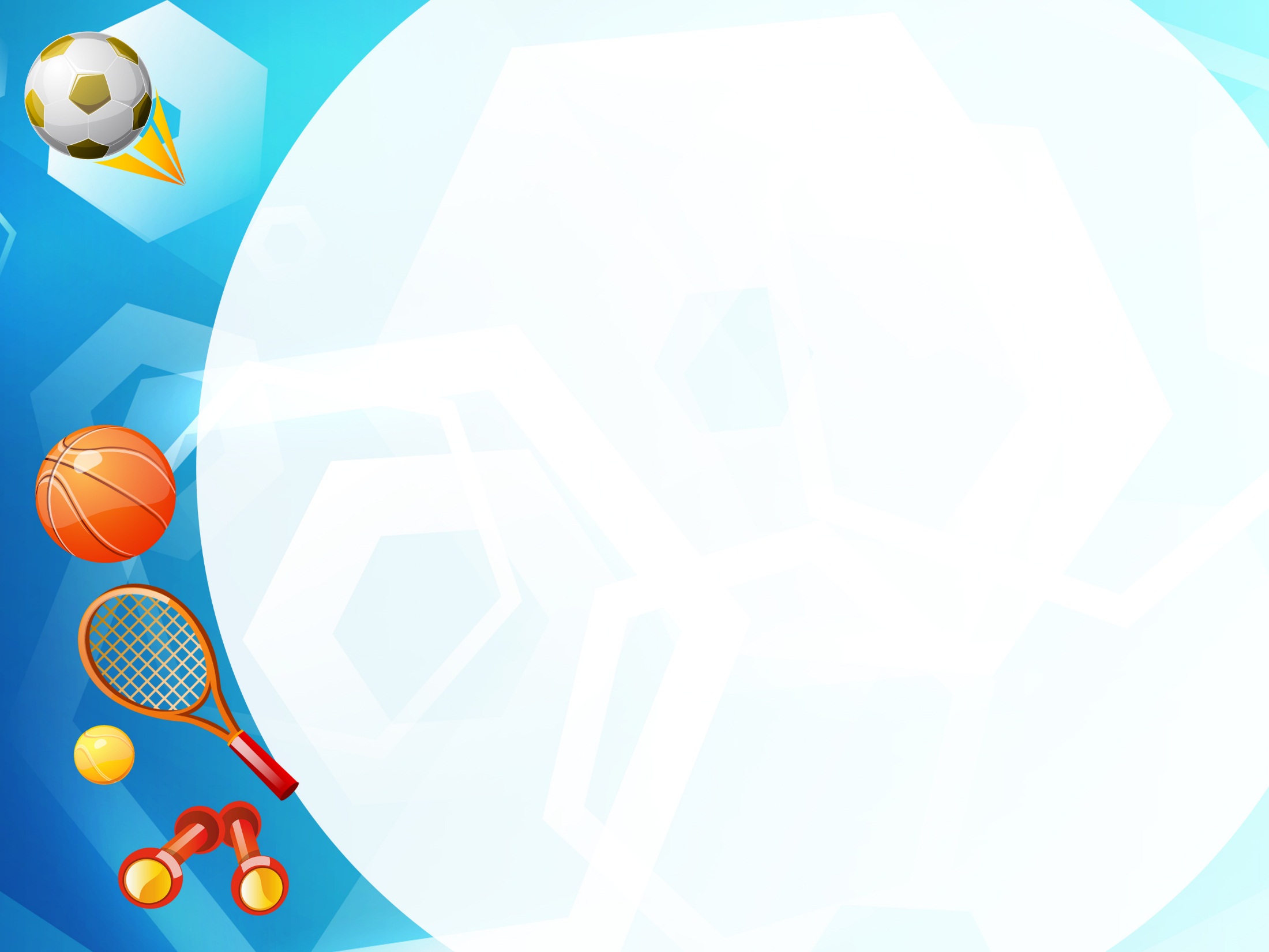 Представление инновационного
 педагогического опыта
 на сайте МАДОУ «Центр развития ребенка – детский сад № 13 »
https://ds13sar.schoolrm.ru/sveden/employees/14545/306796/
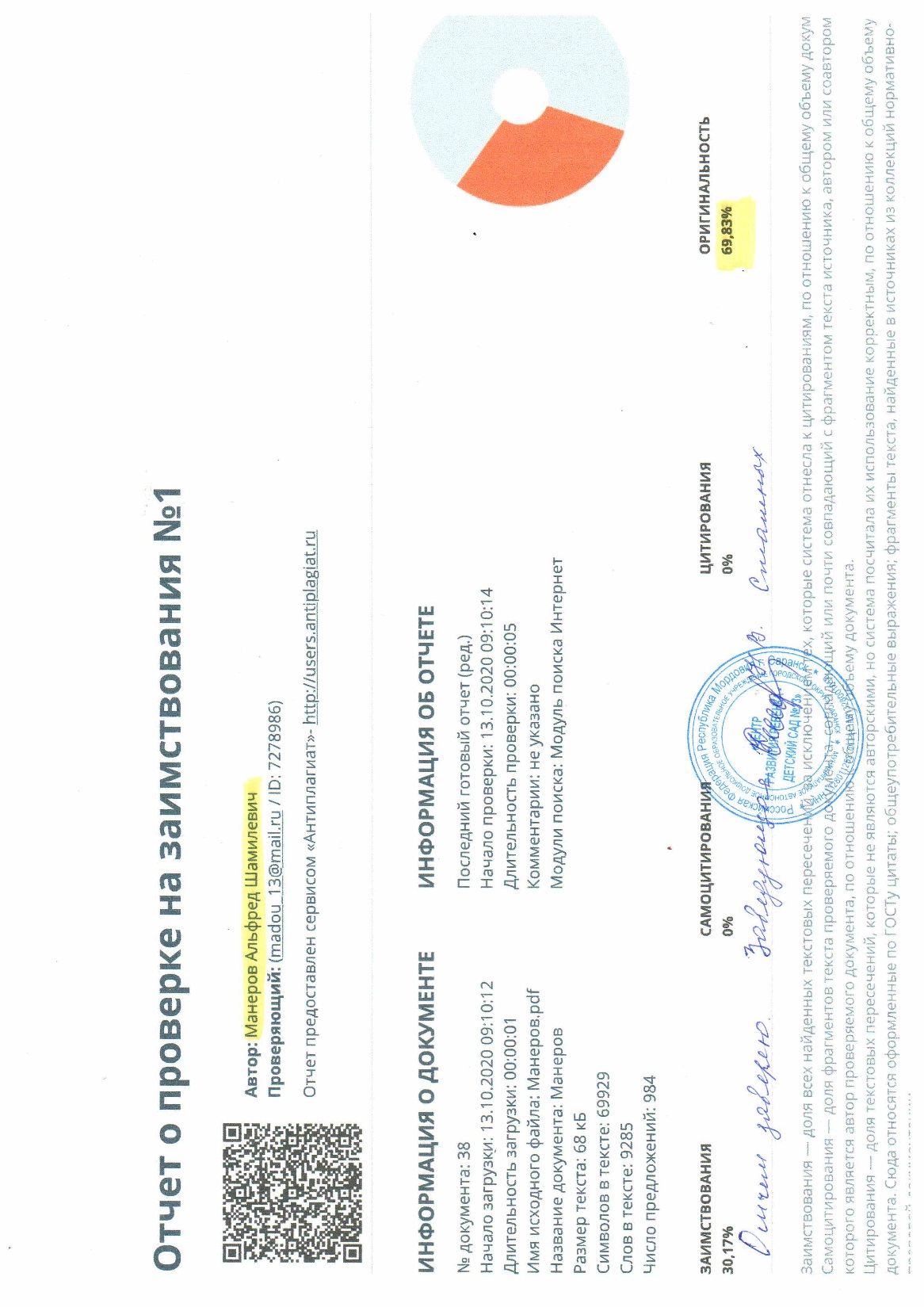 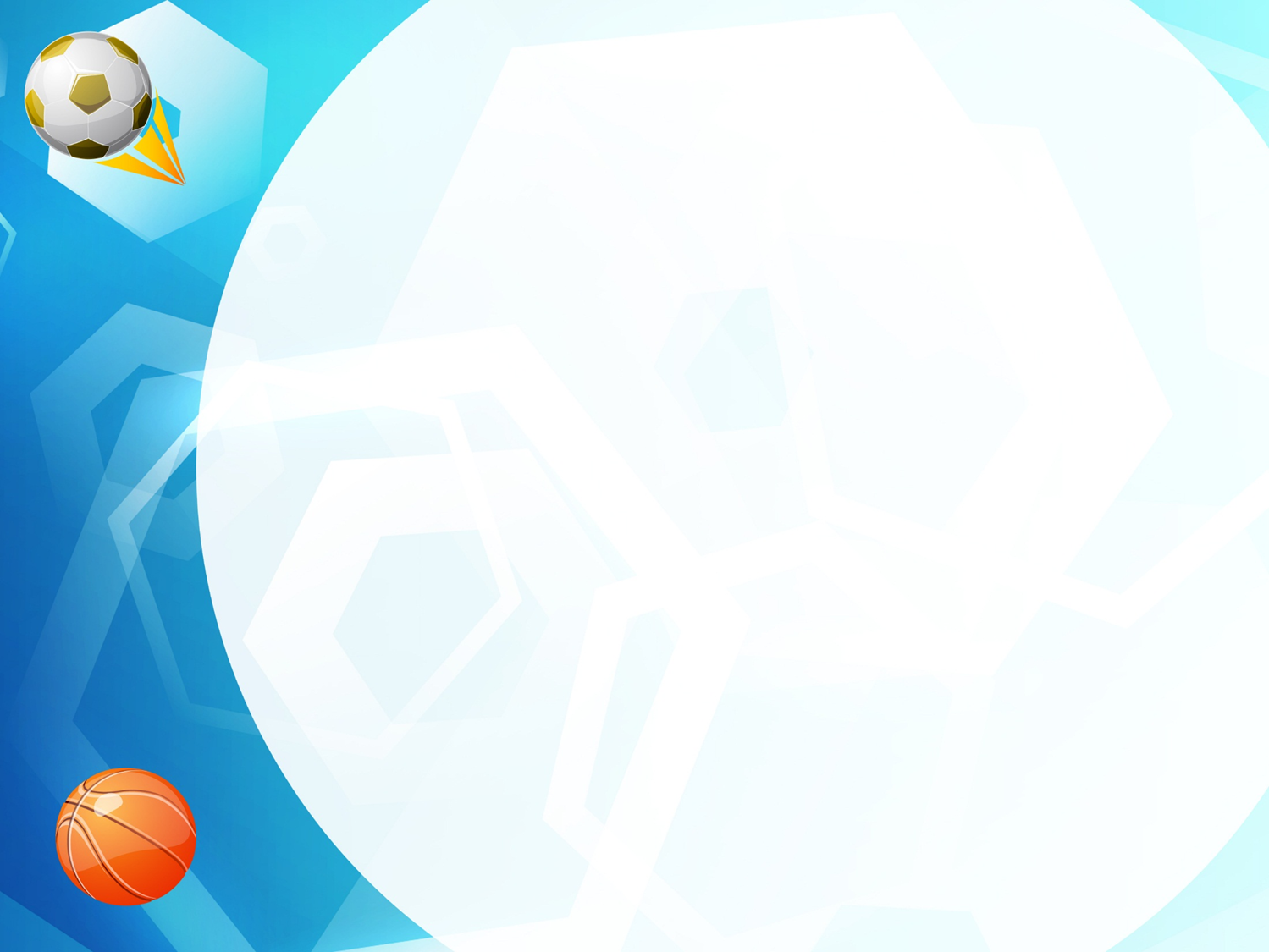 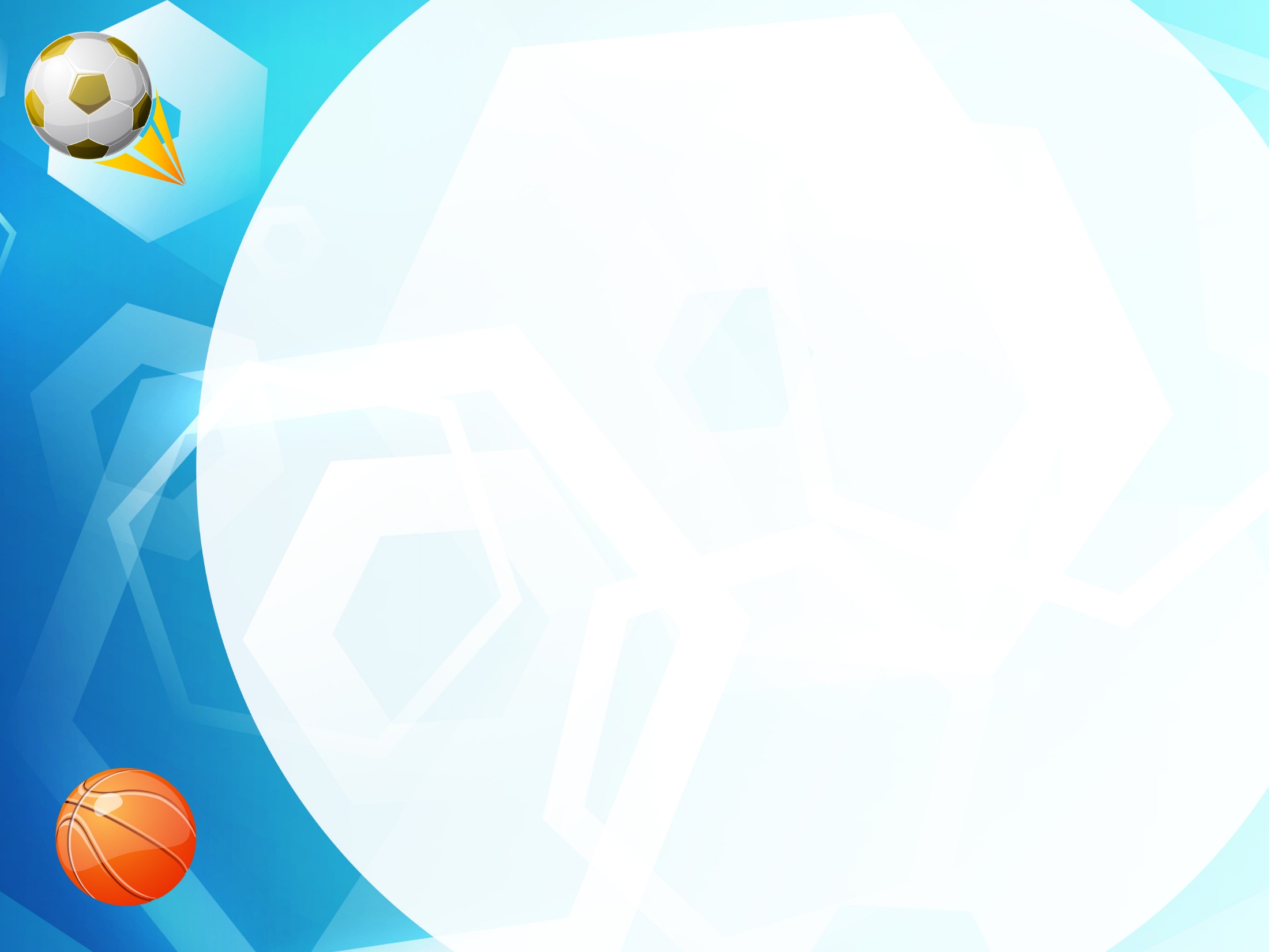 Формы организации физкультурных занятий
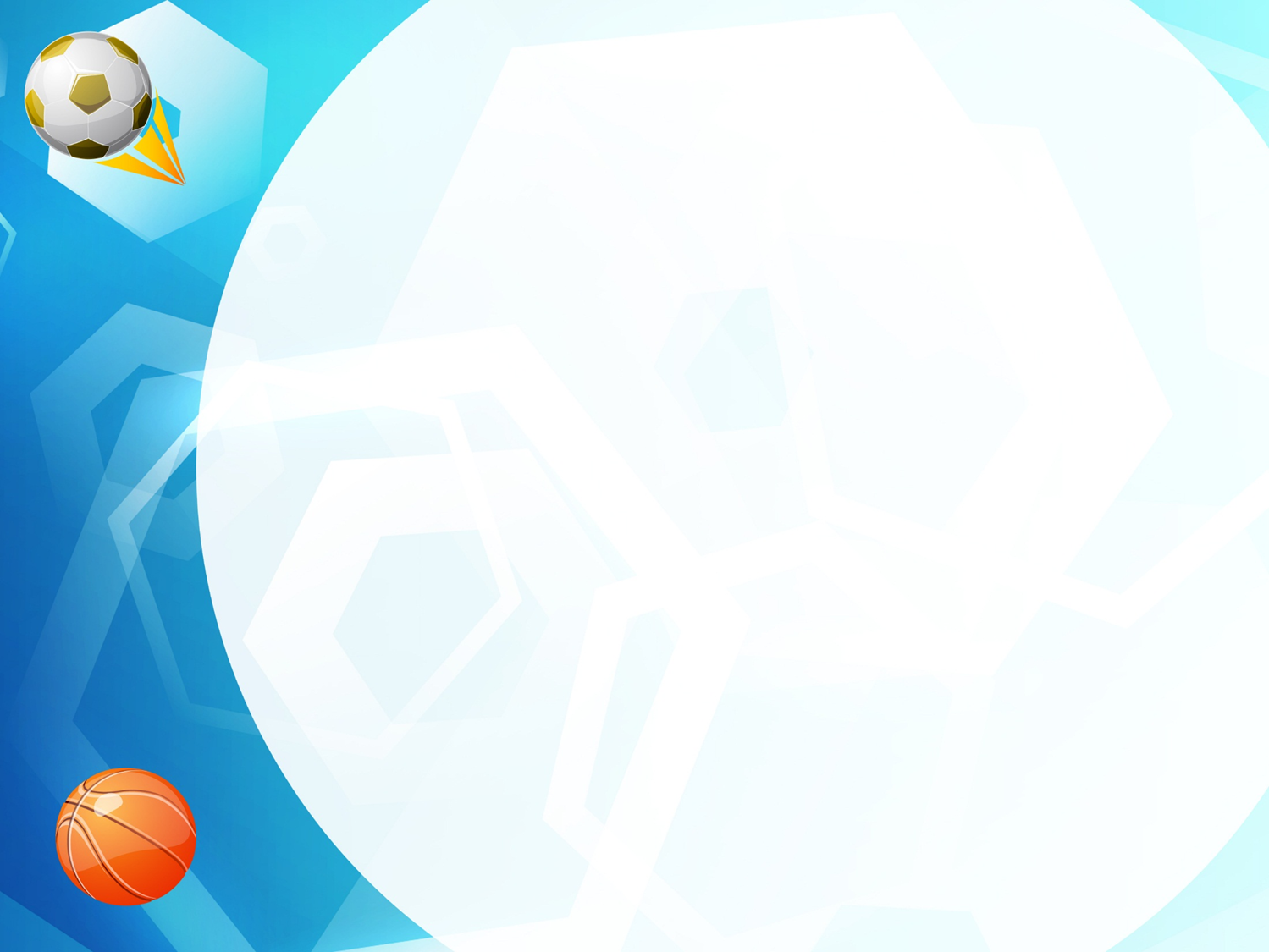 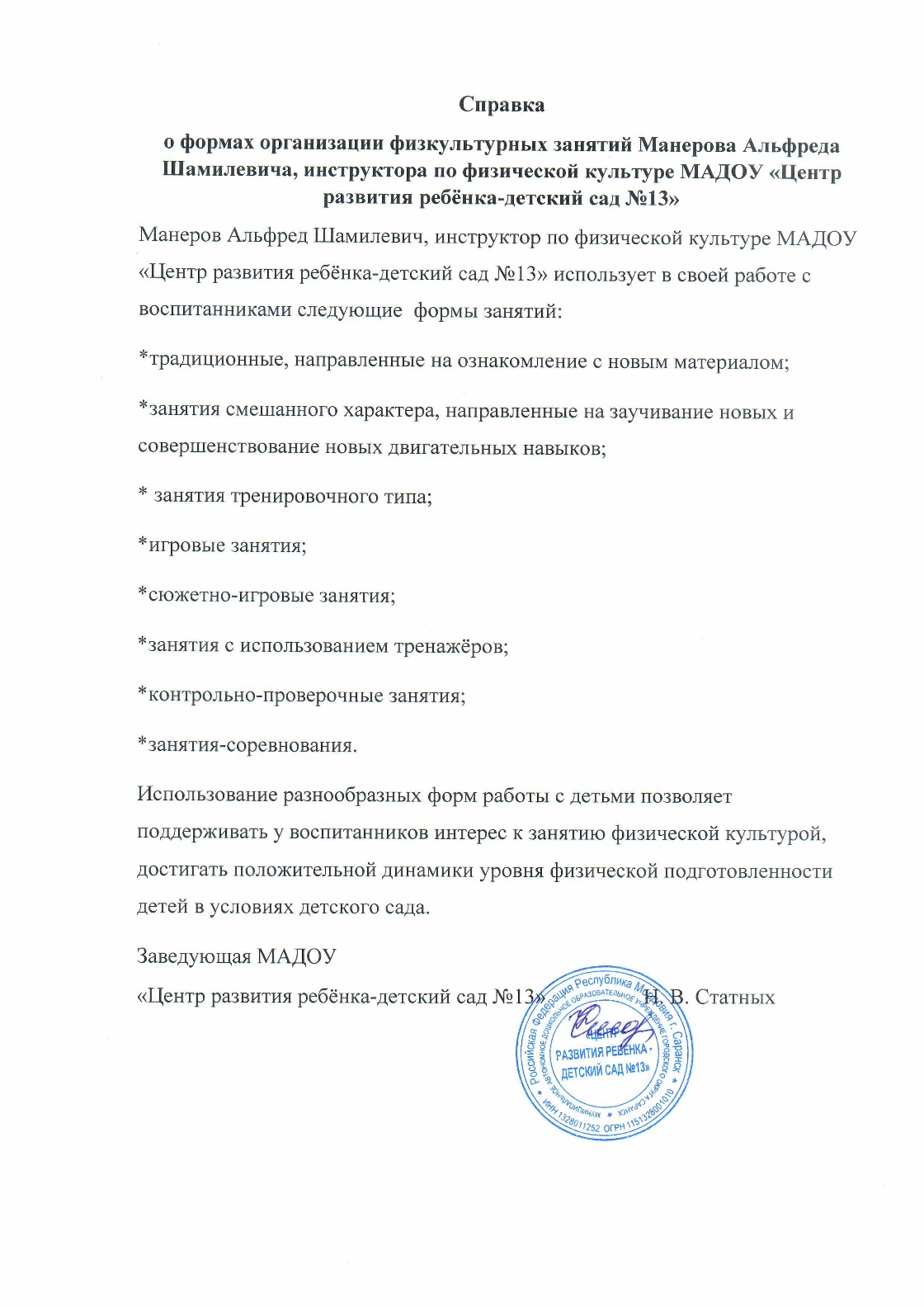 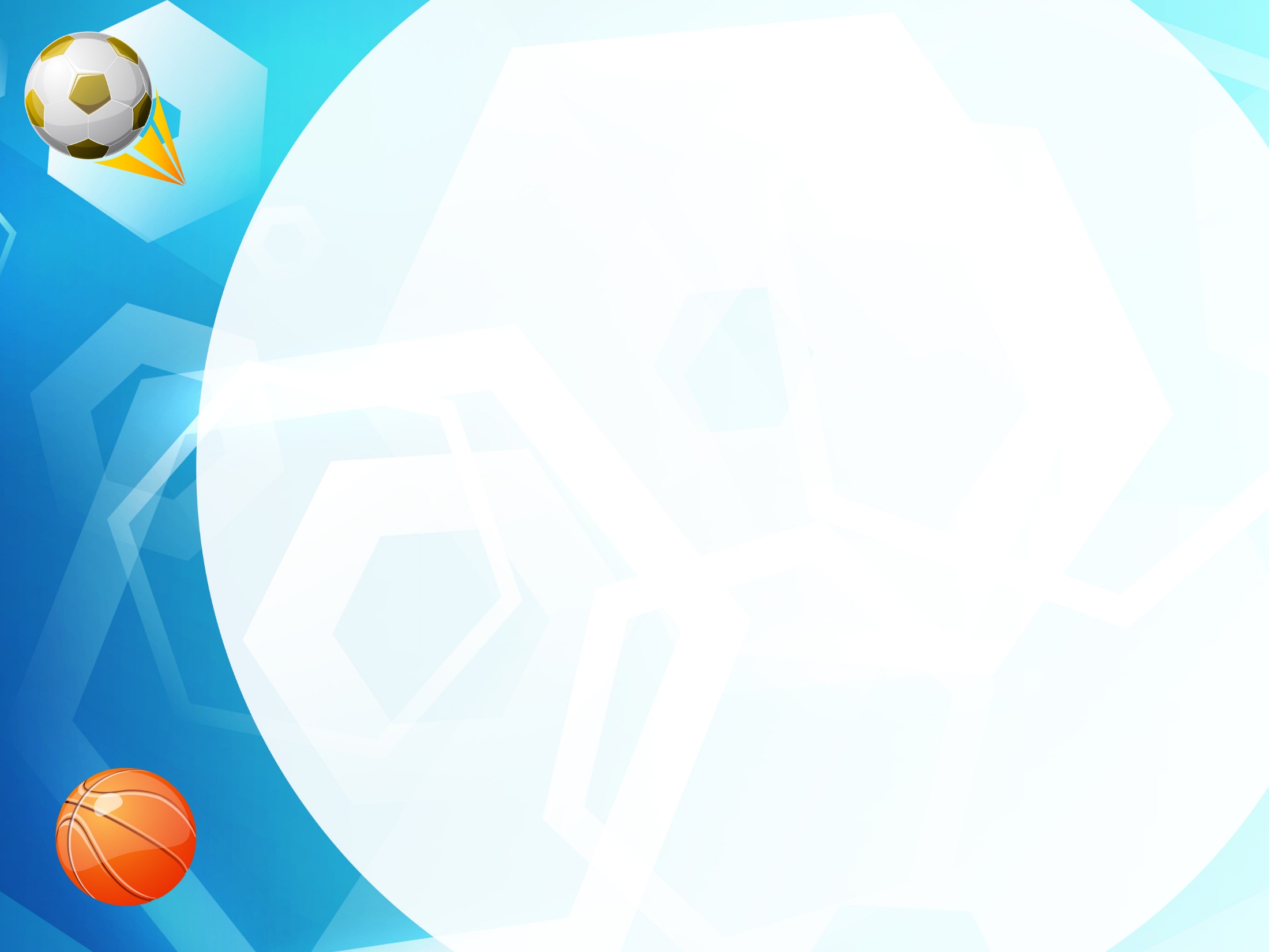 Результаты анализа текущей документации
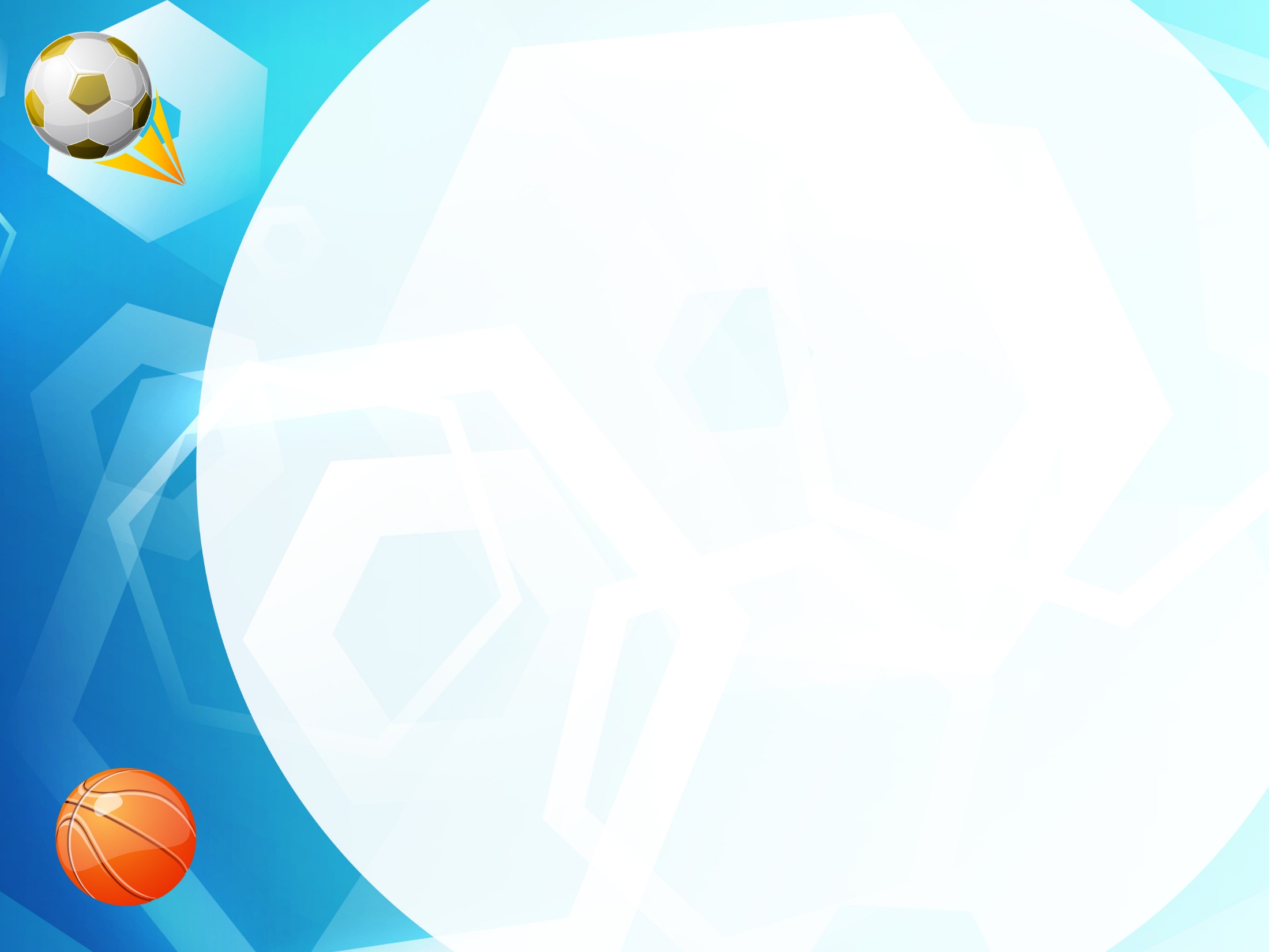 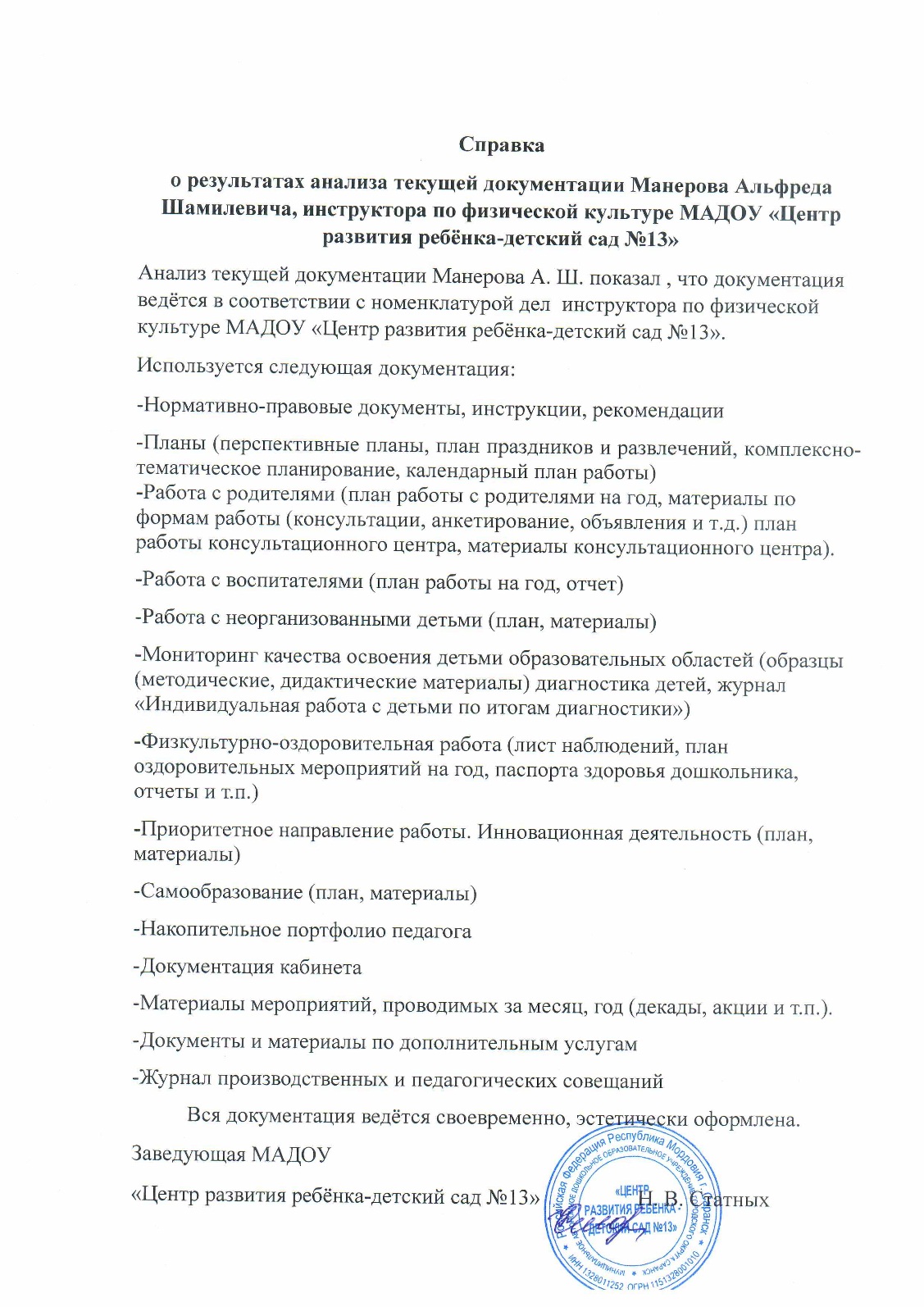 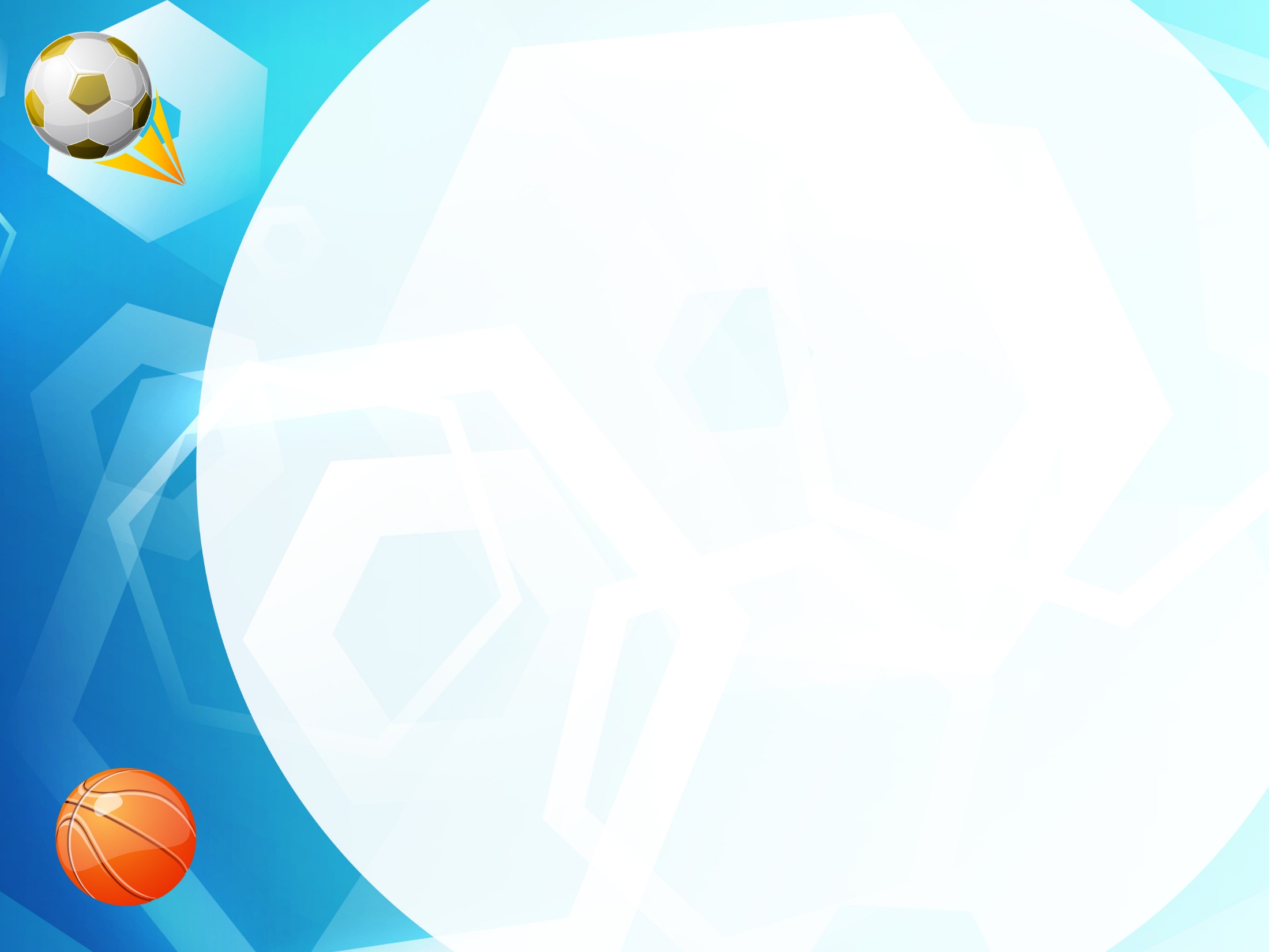 Эффективность организации и проведения мероприятий оздоровительного характера
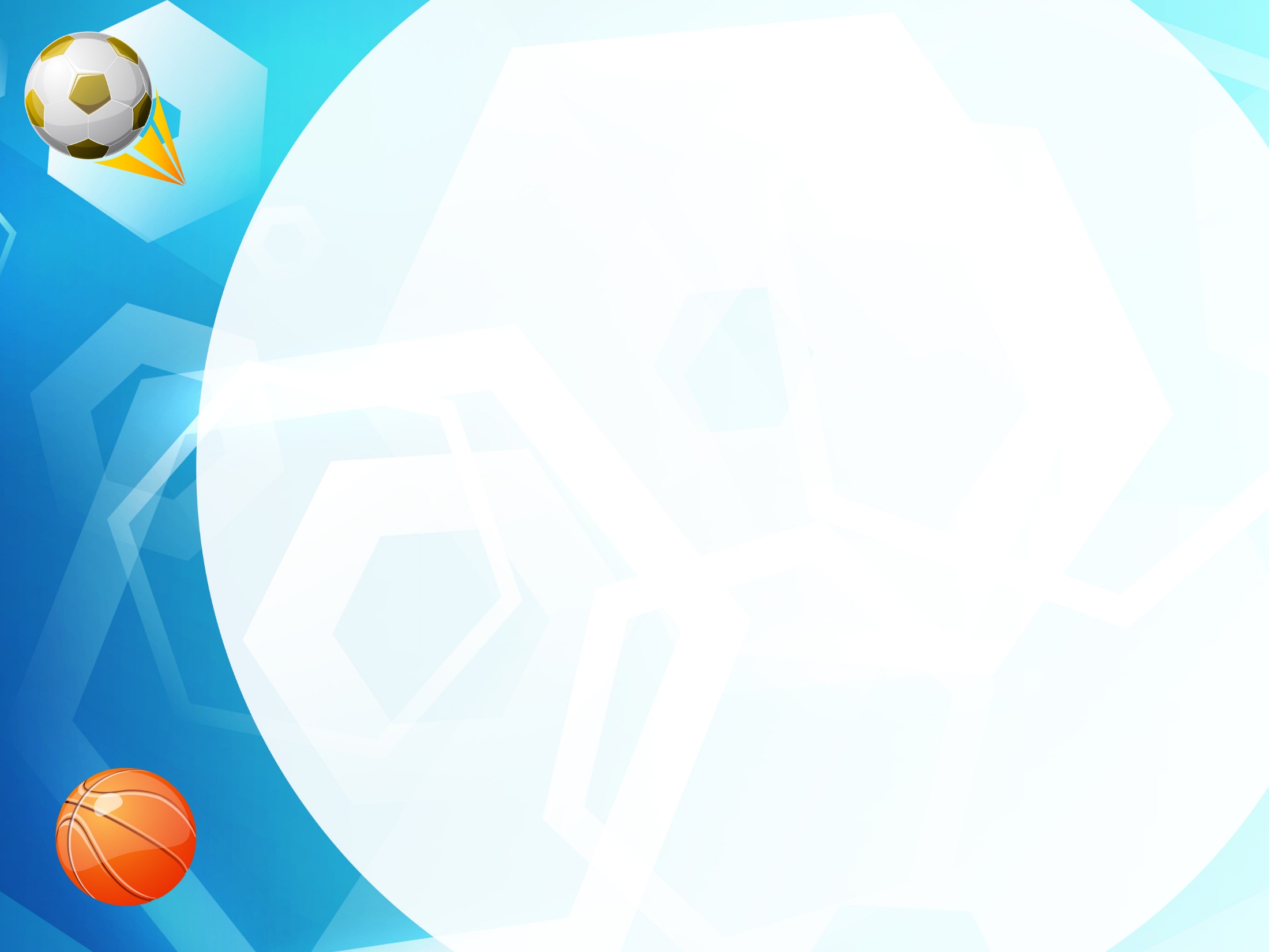 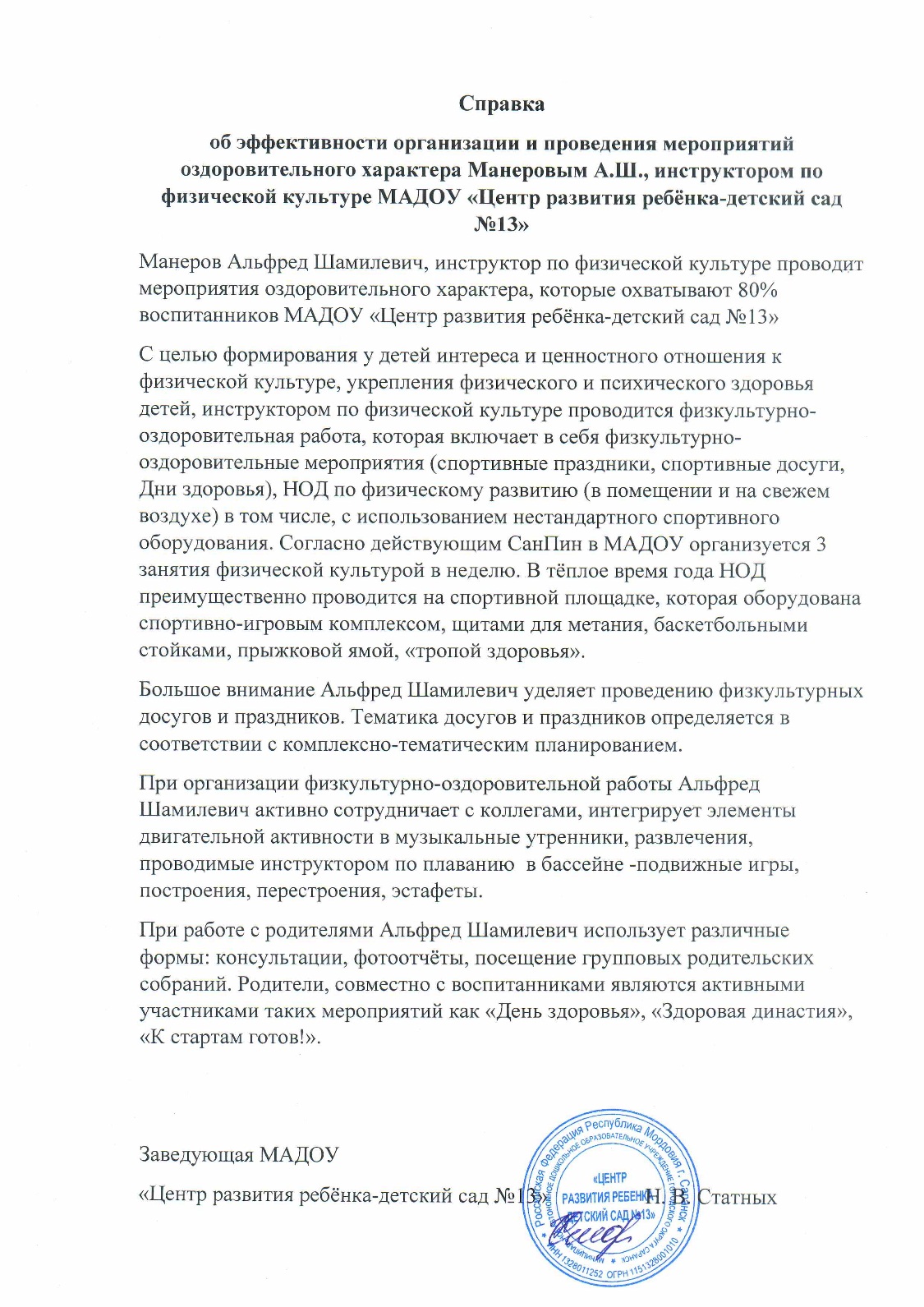 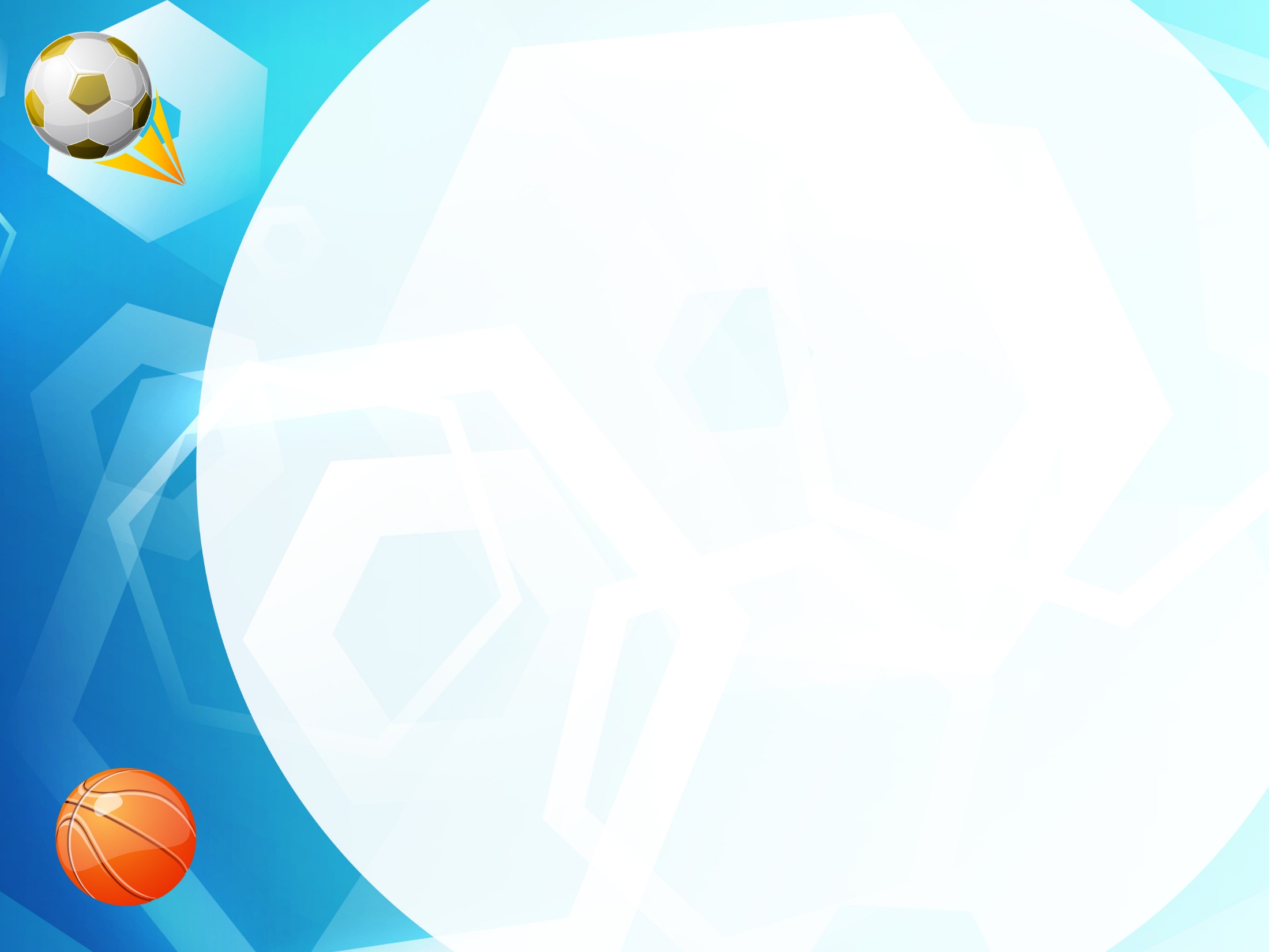 Результаты участия воспитанников в конкурсах, выставках, турнирах, соревнованиях, акциях
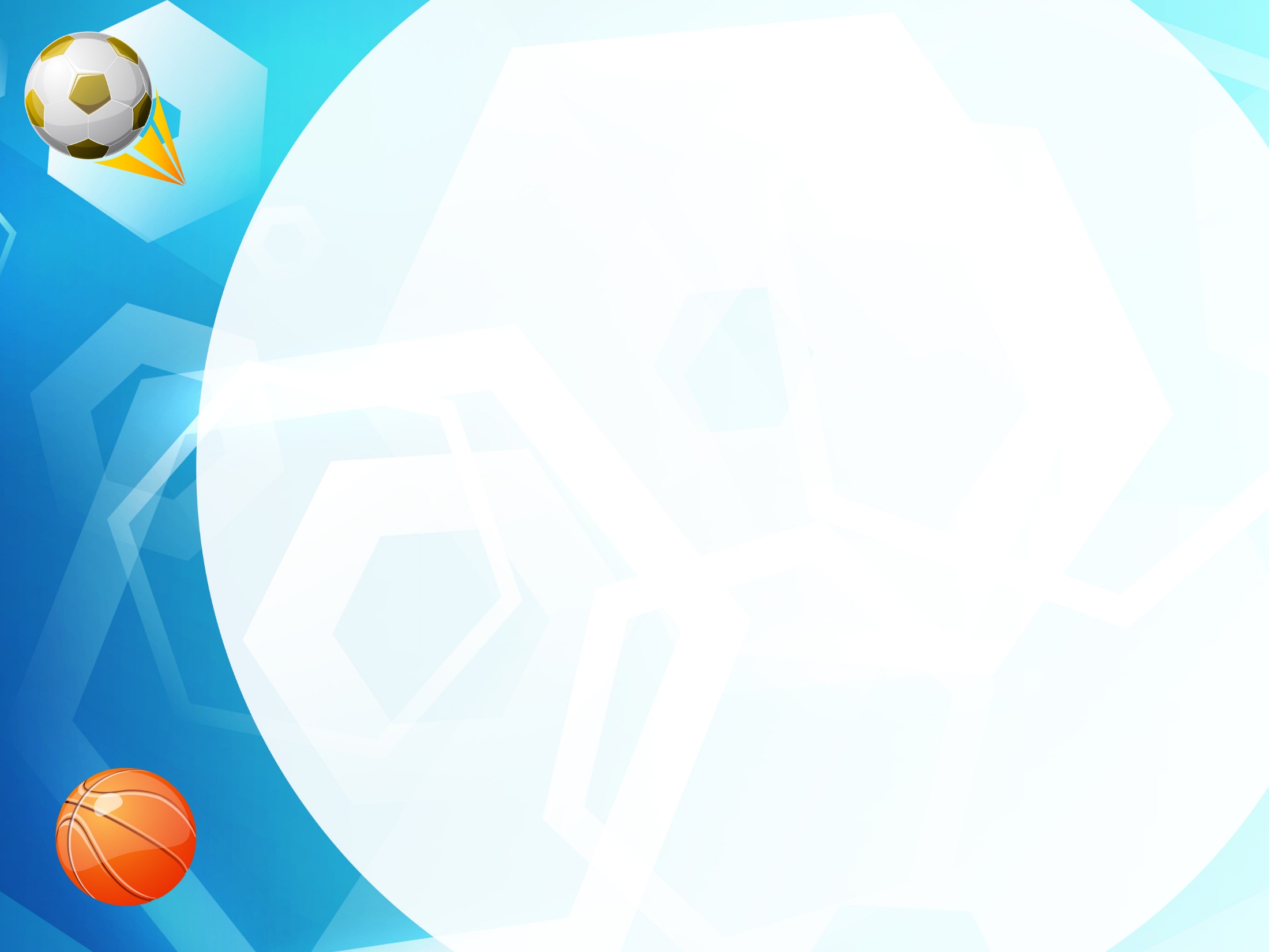 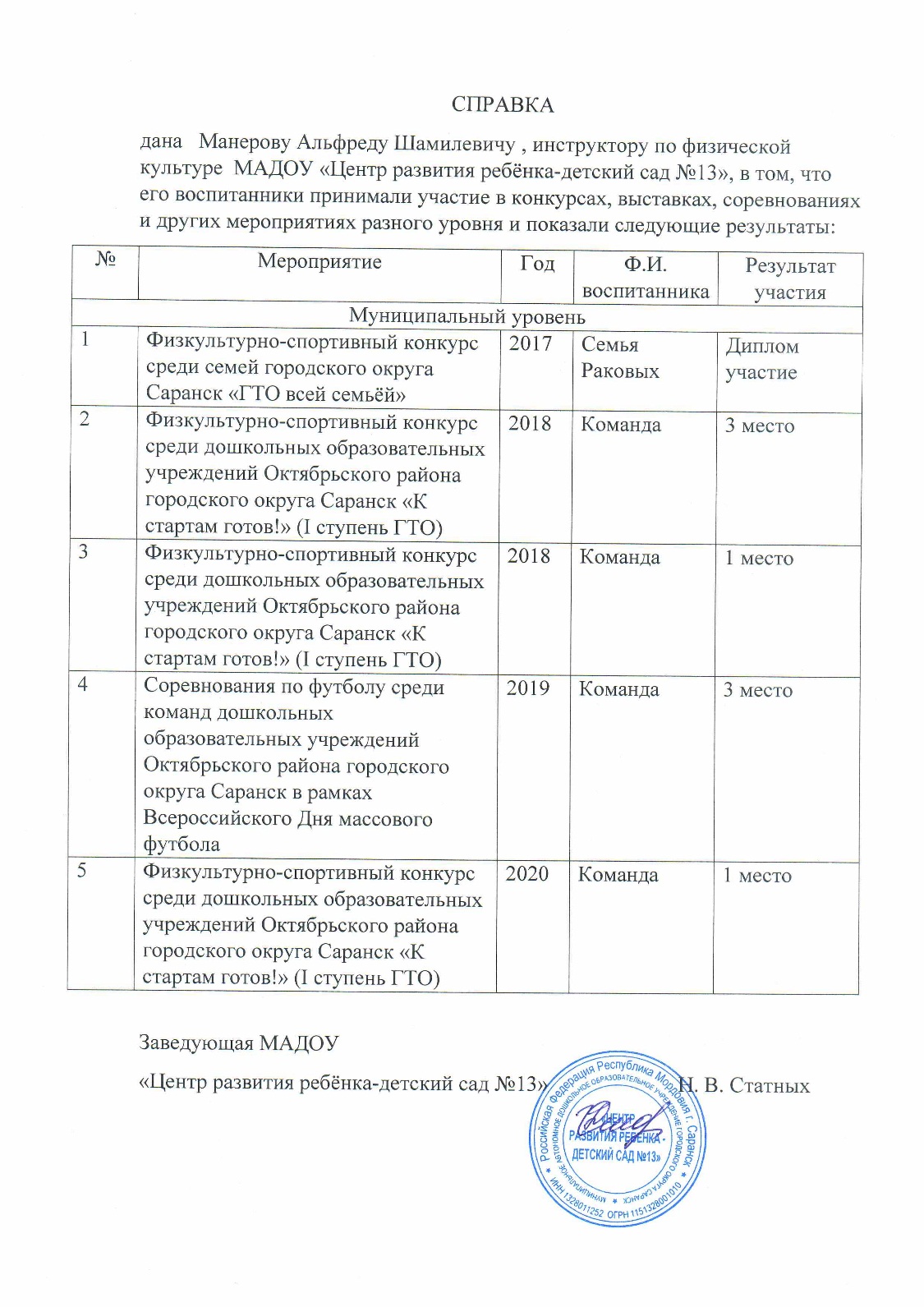 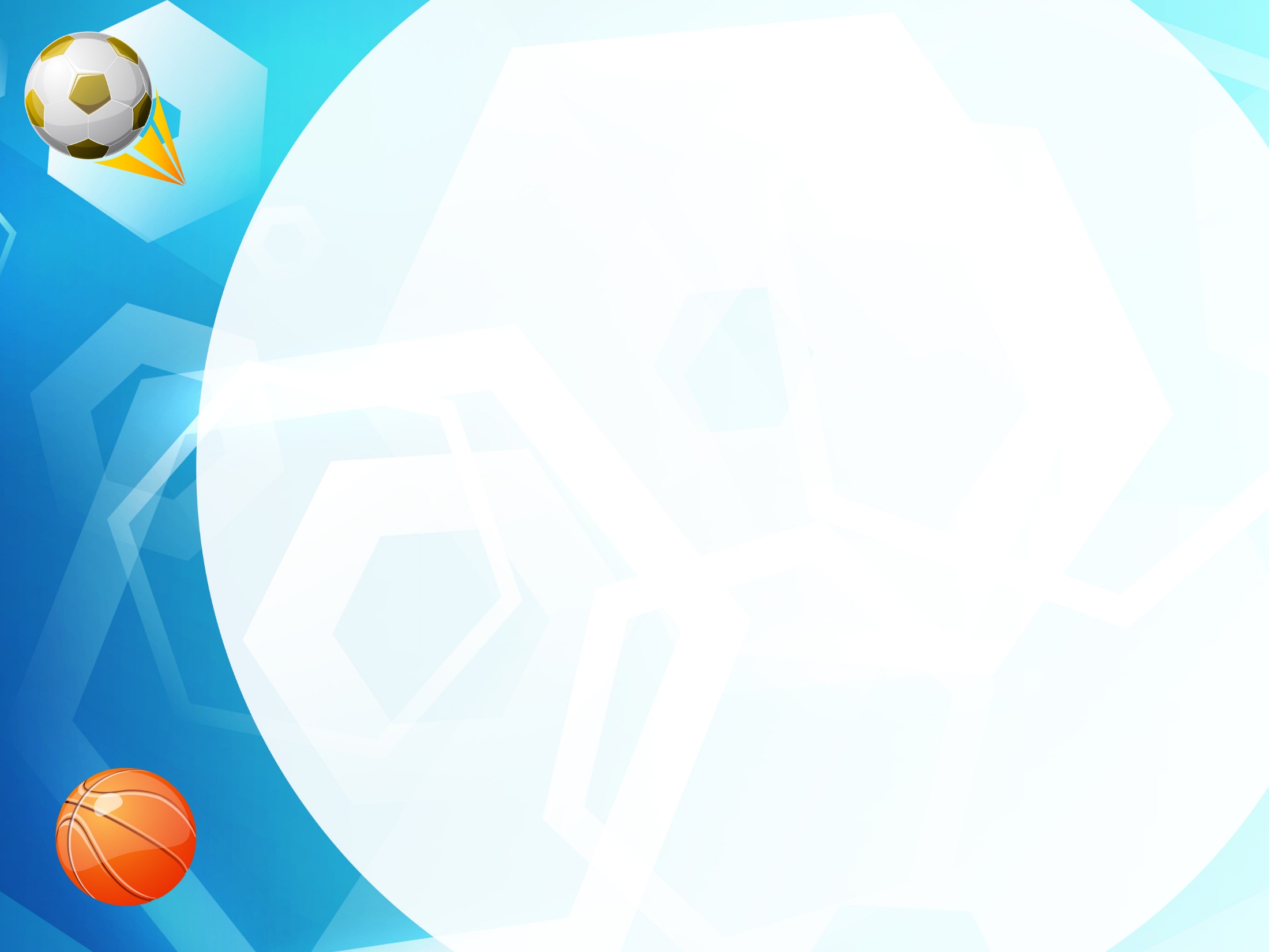 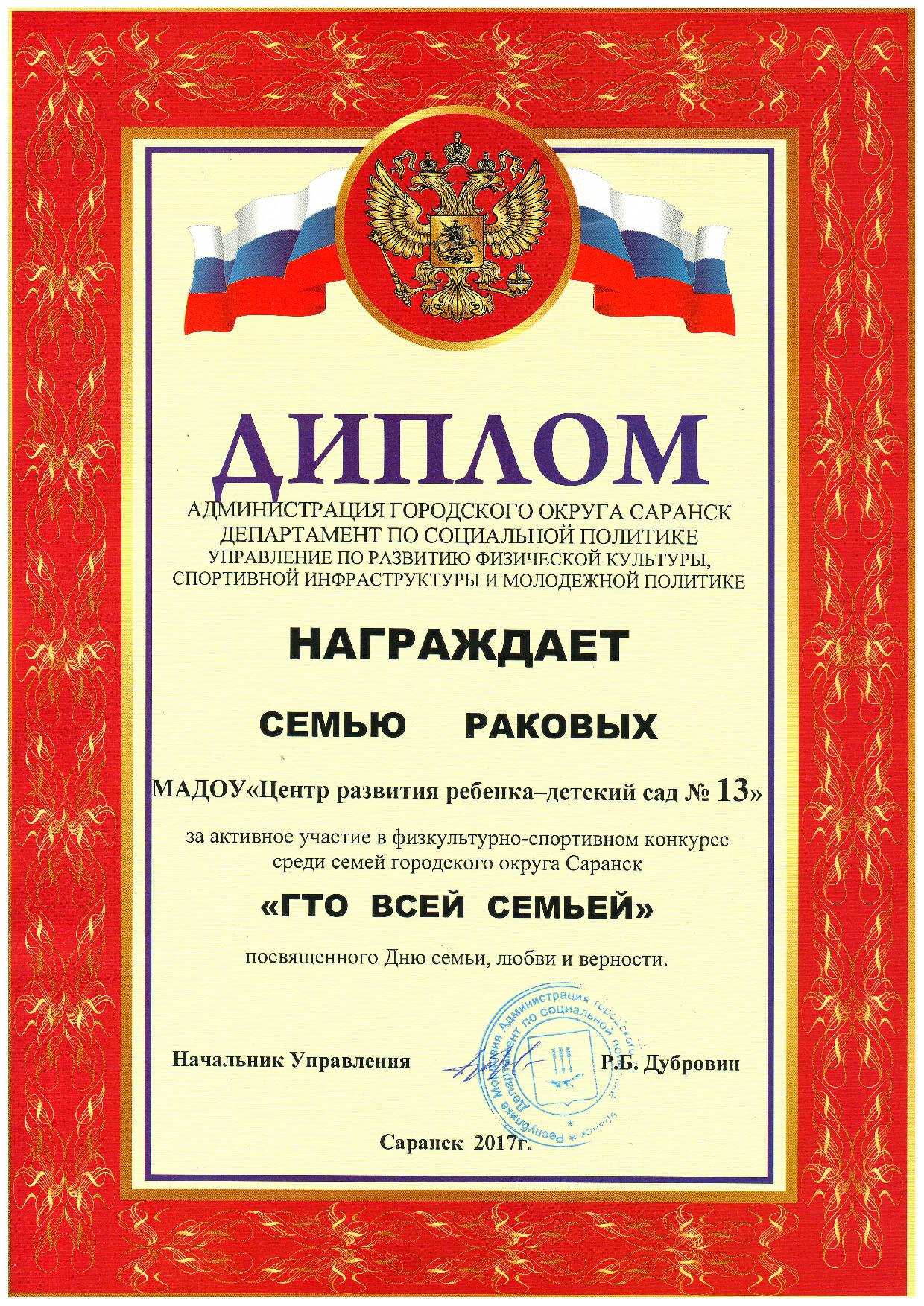 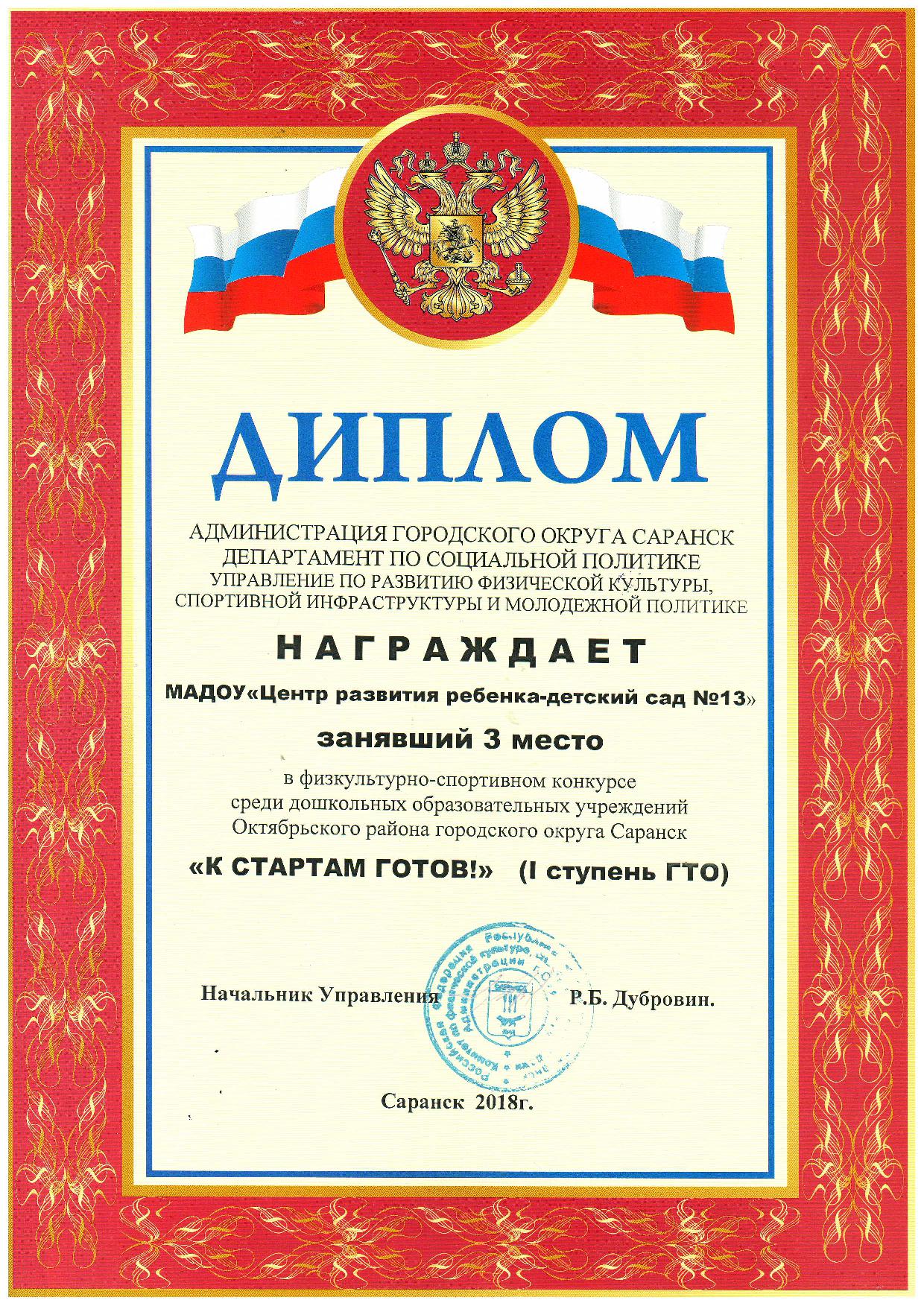 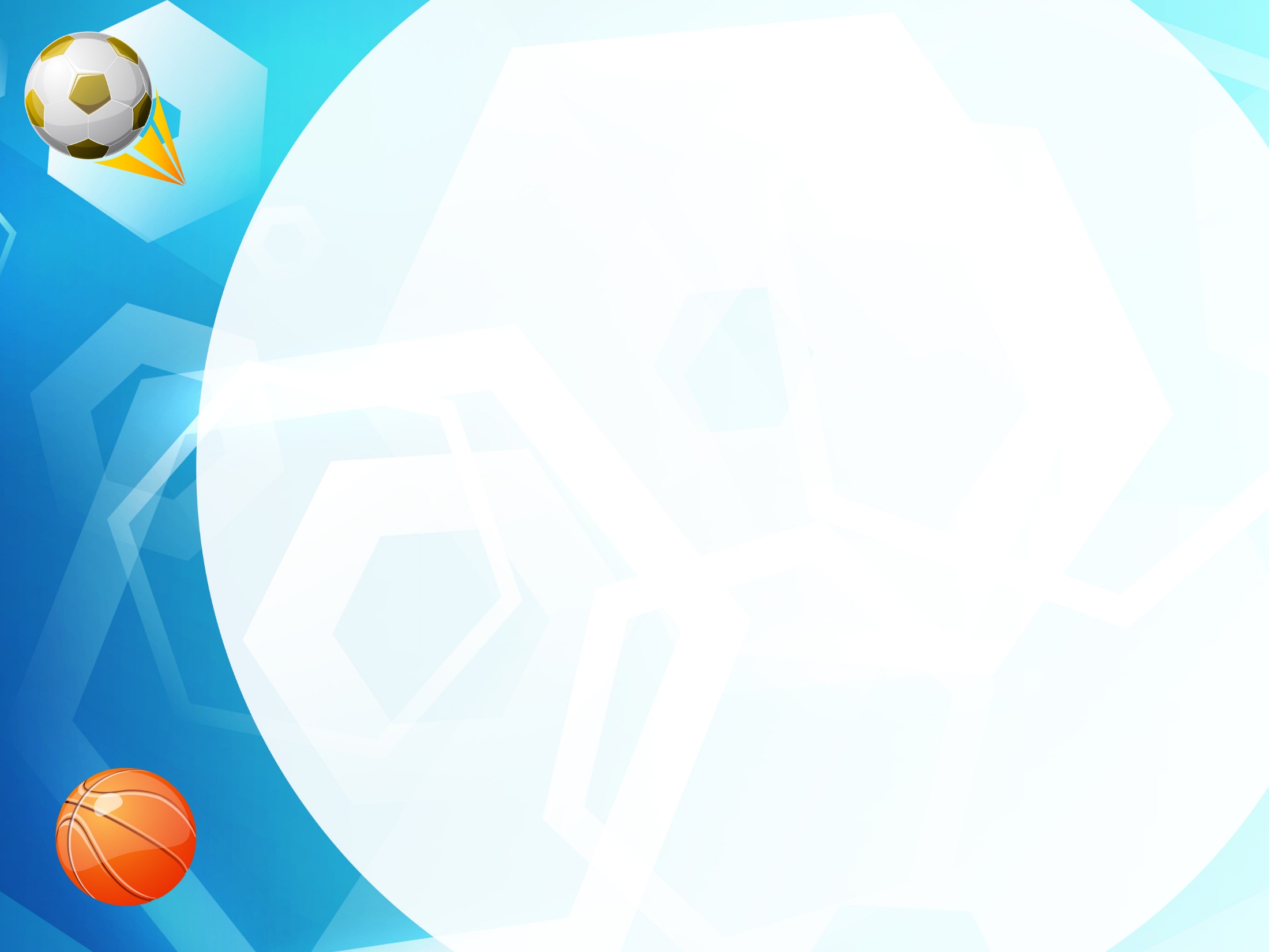 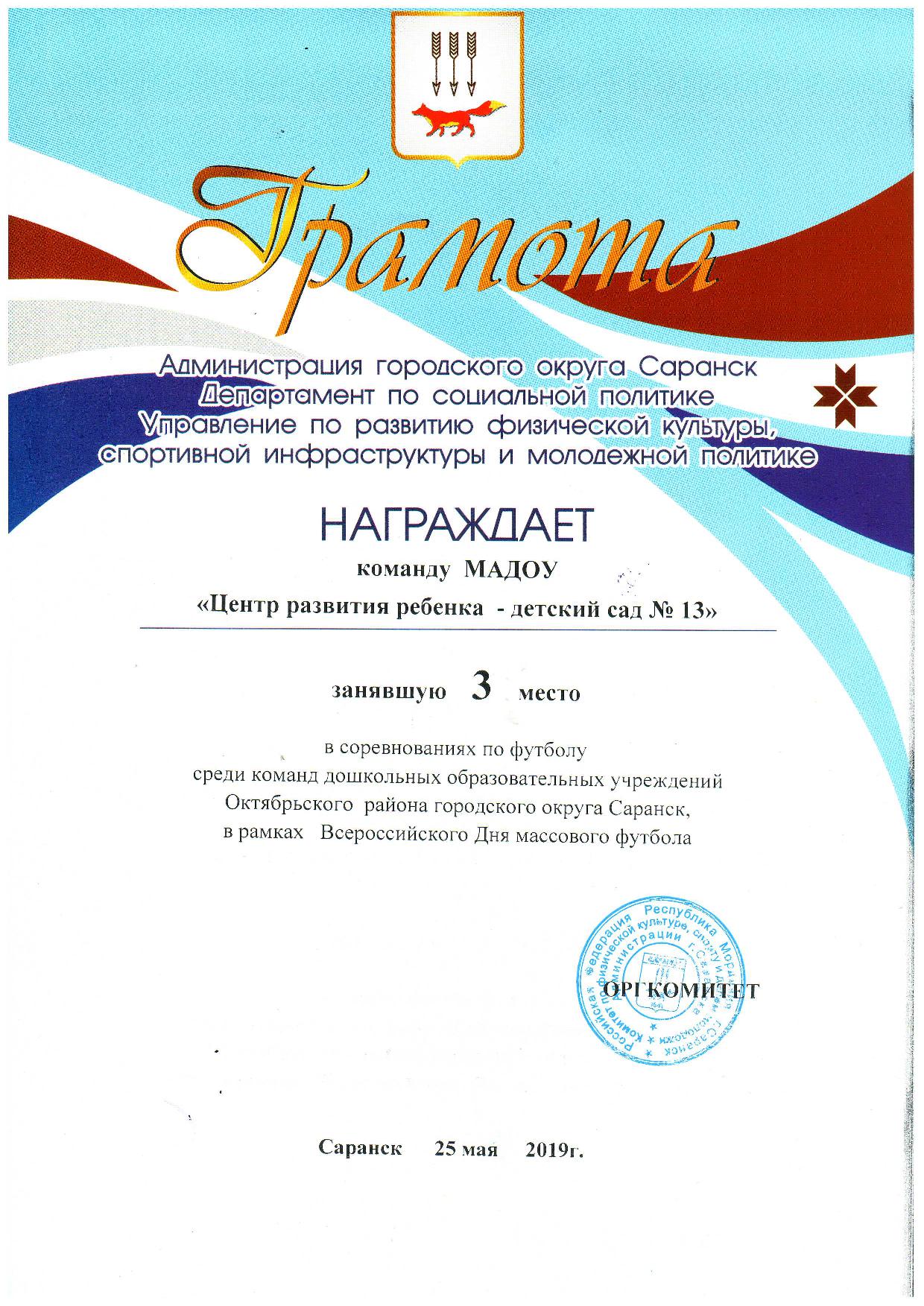 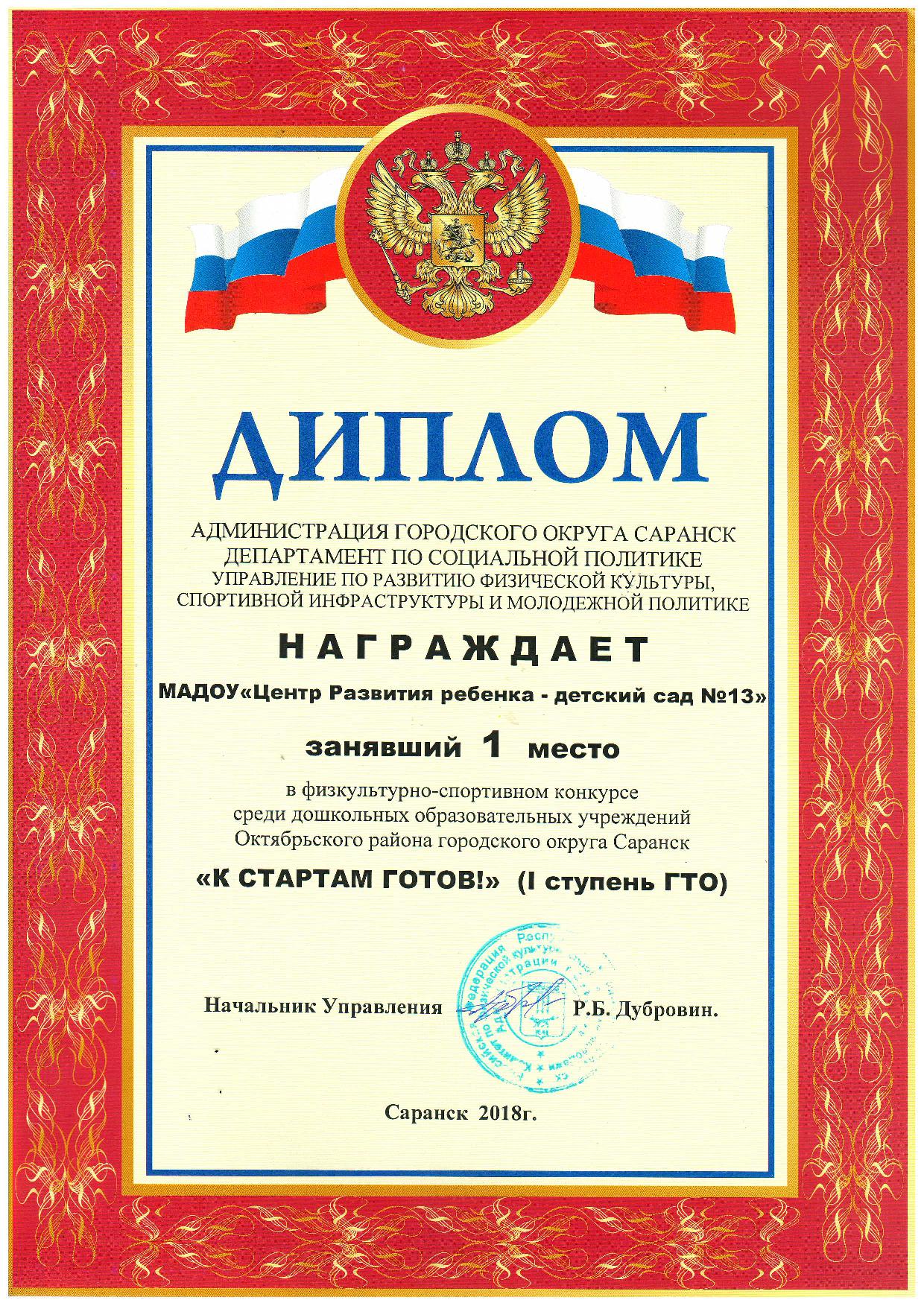 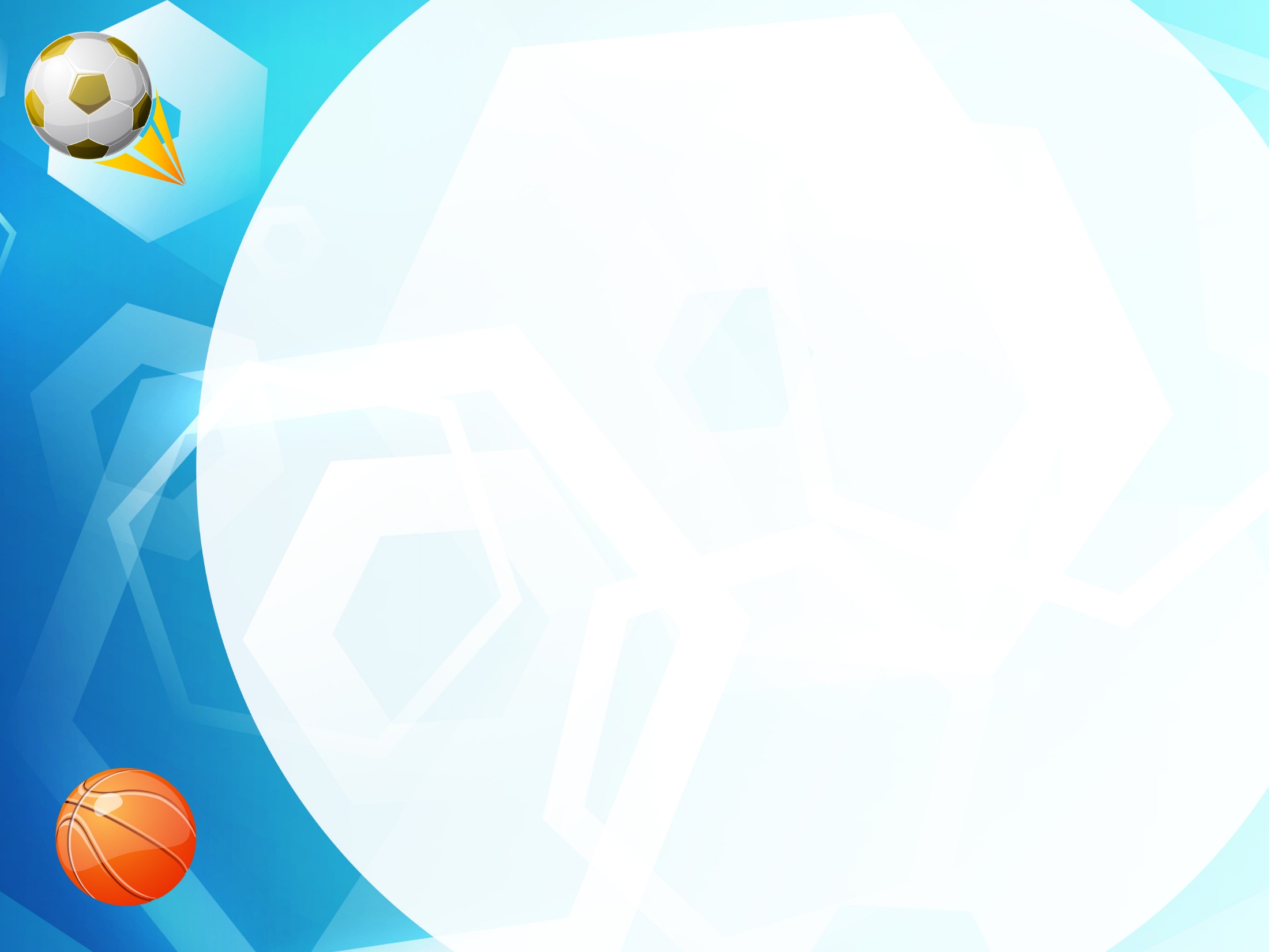 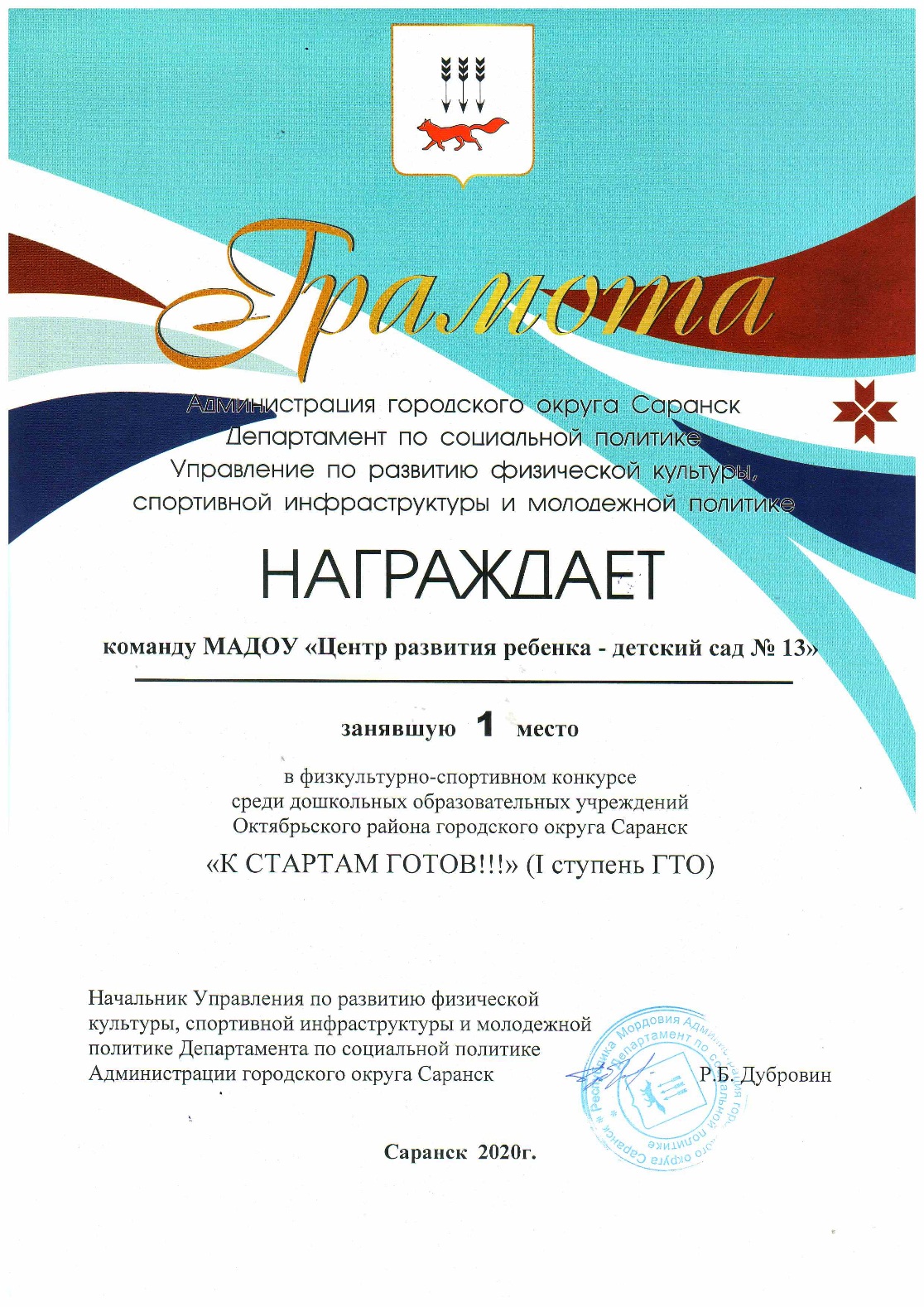 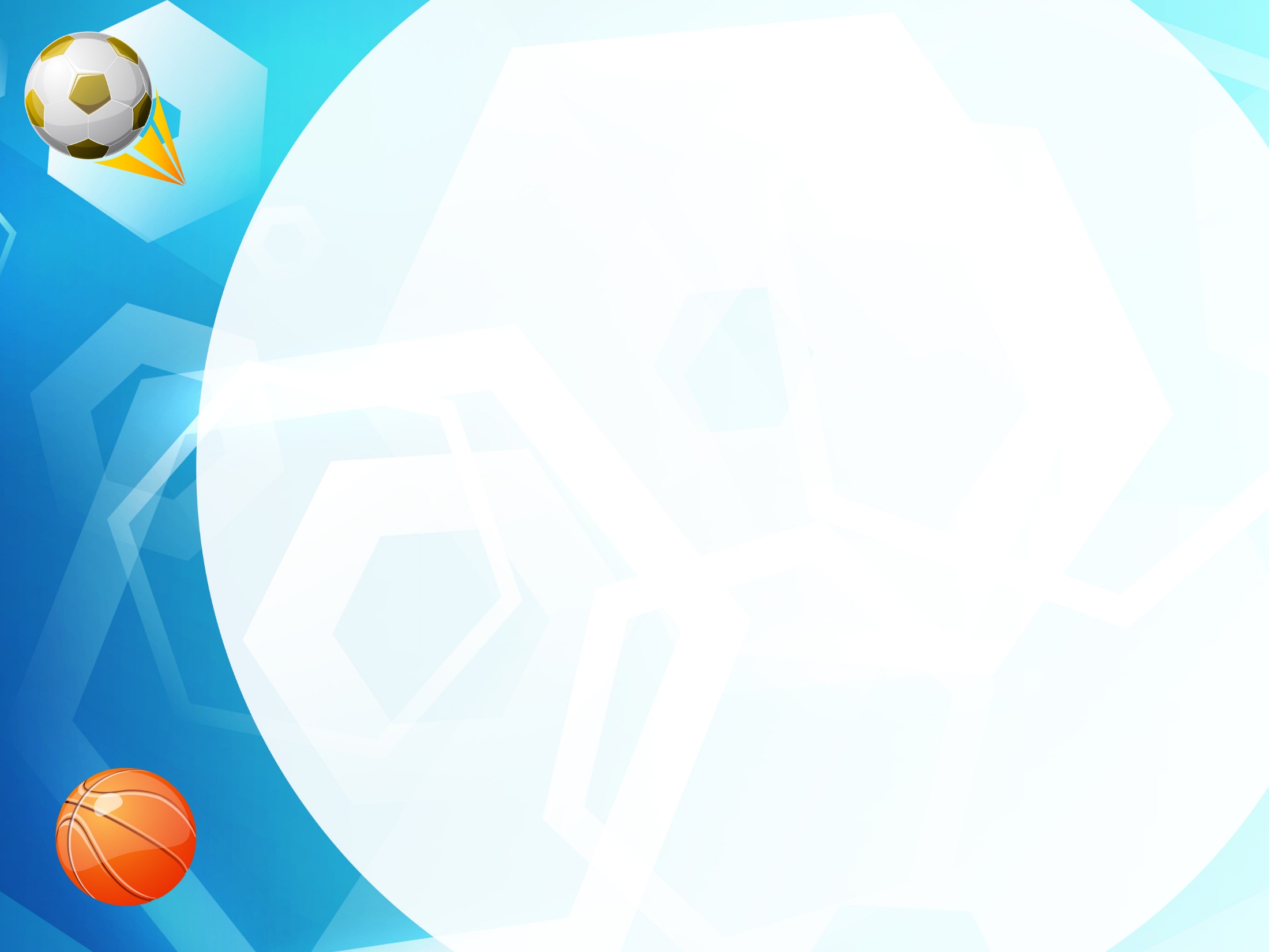 Наличие публикаций
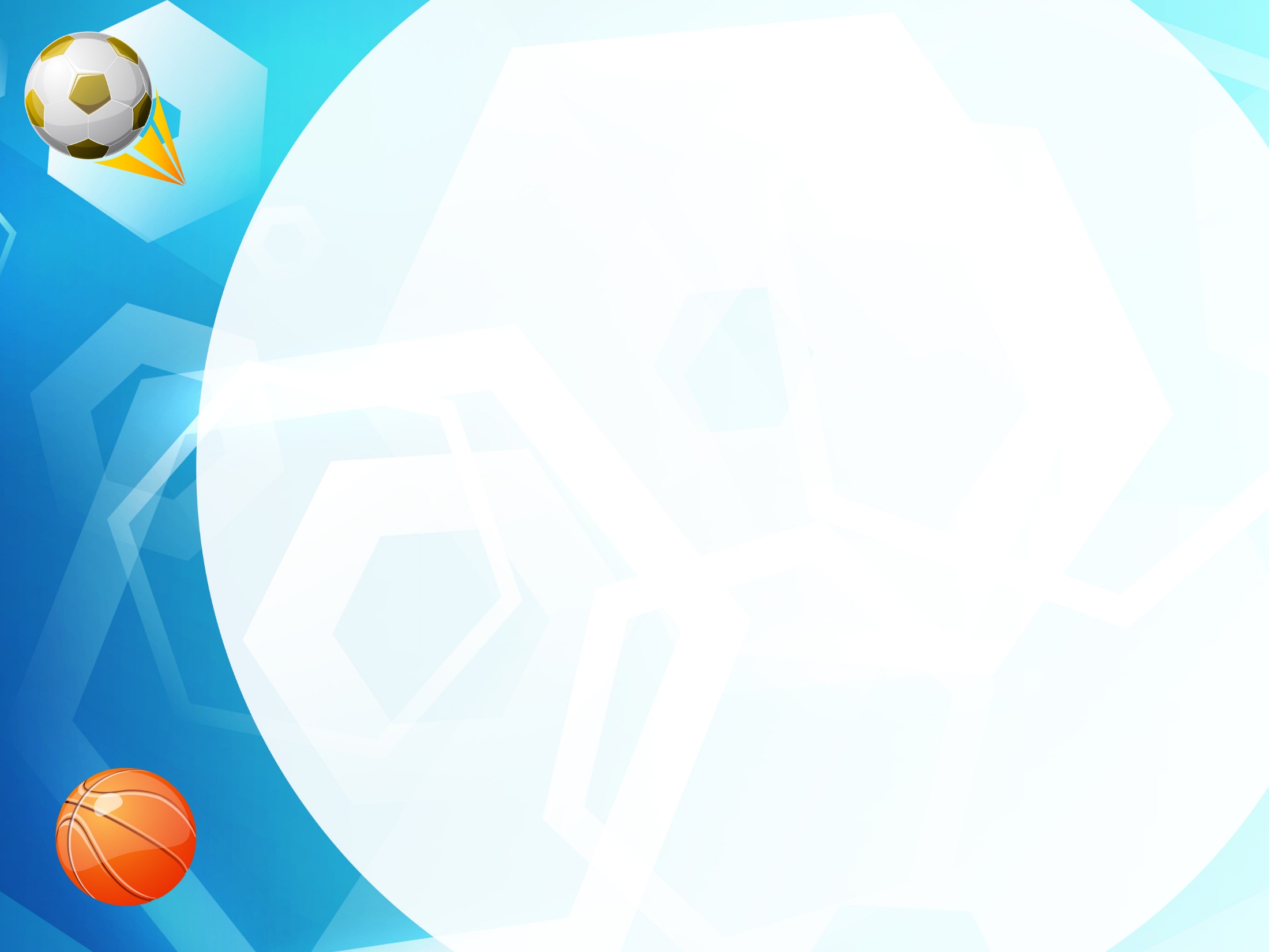 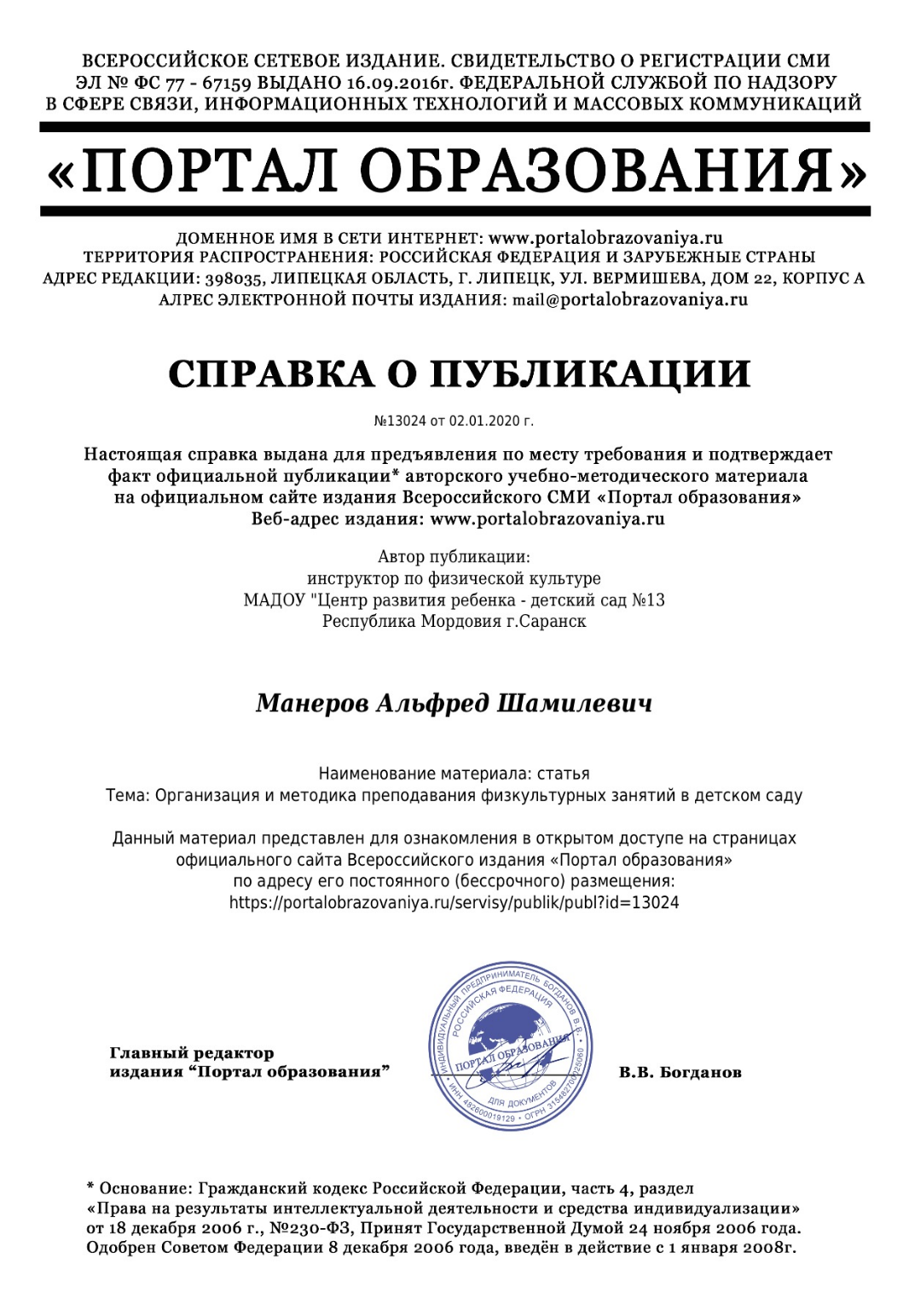 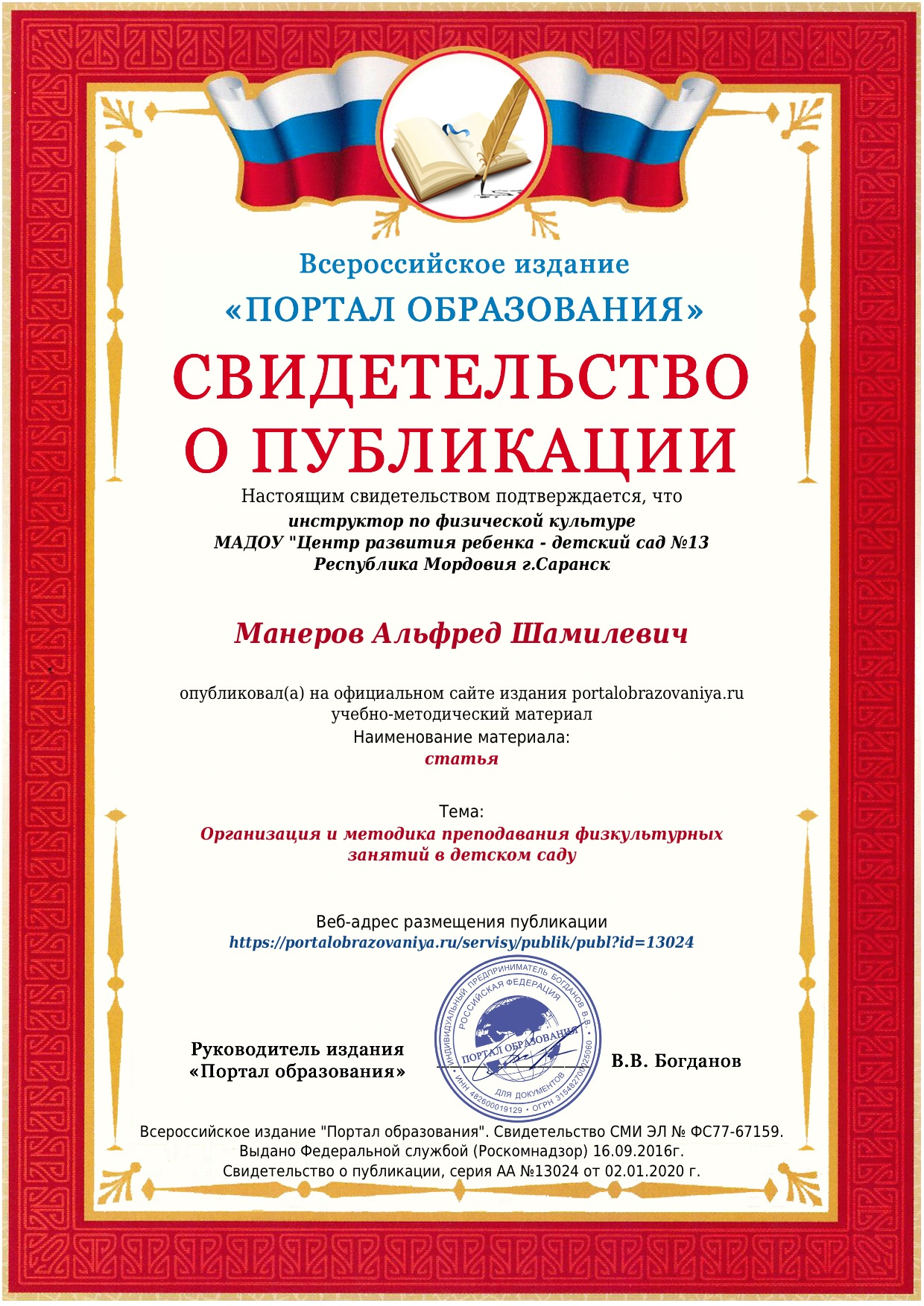 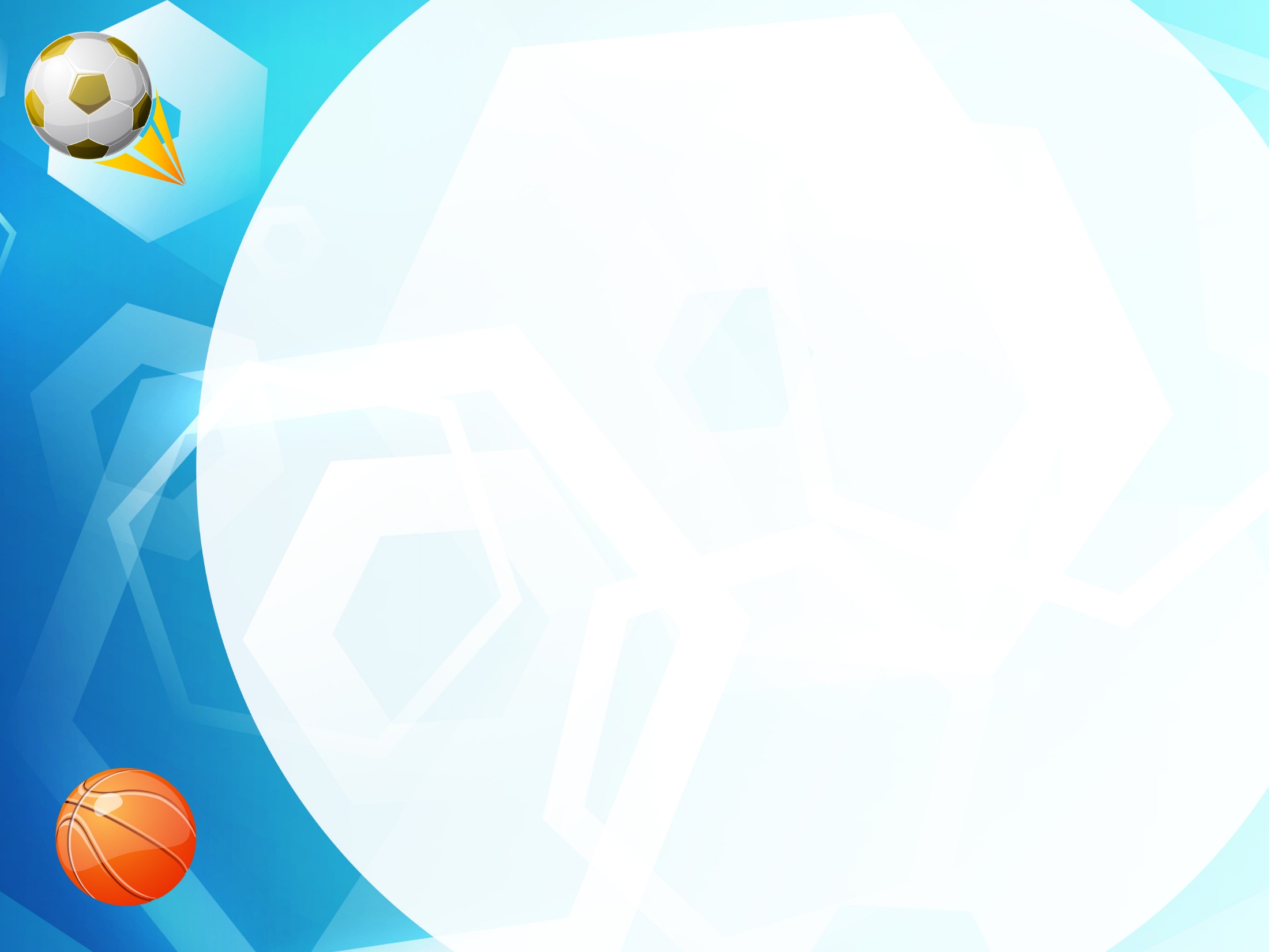 Наличие авторских программ, методических пособий, методических рекомендаций
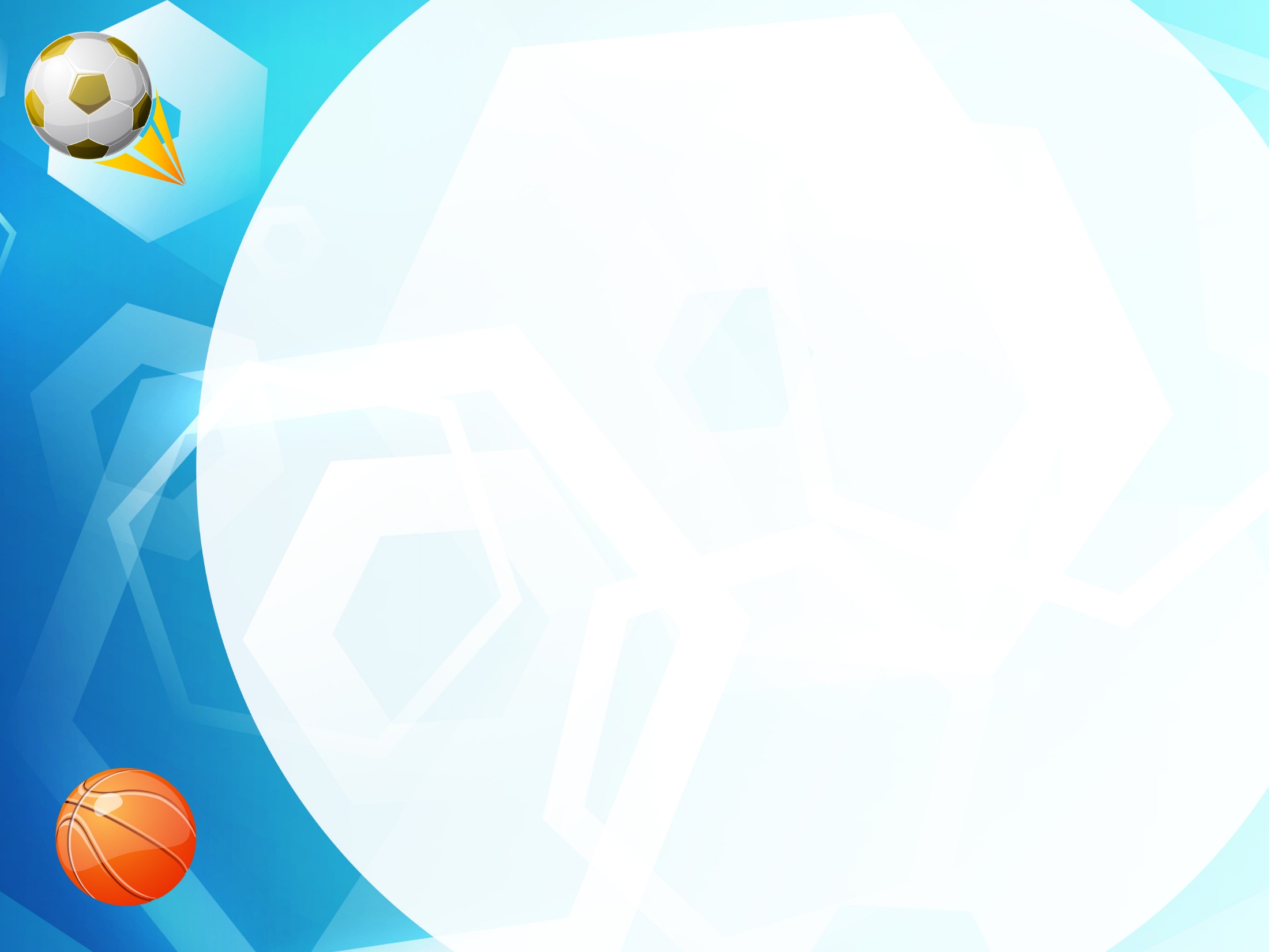 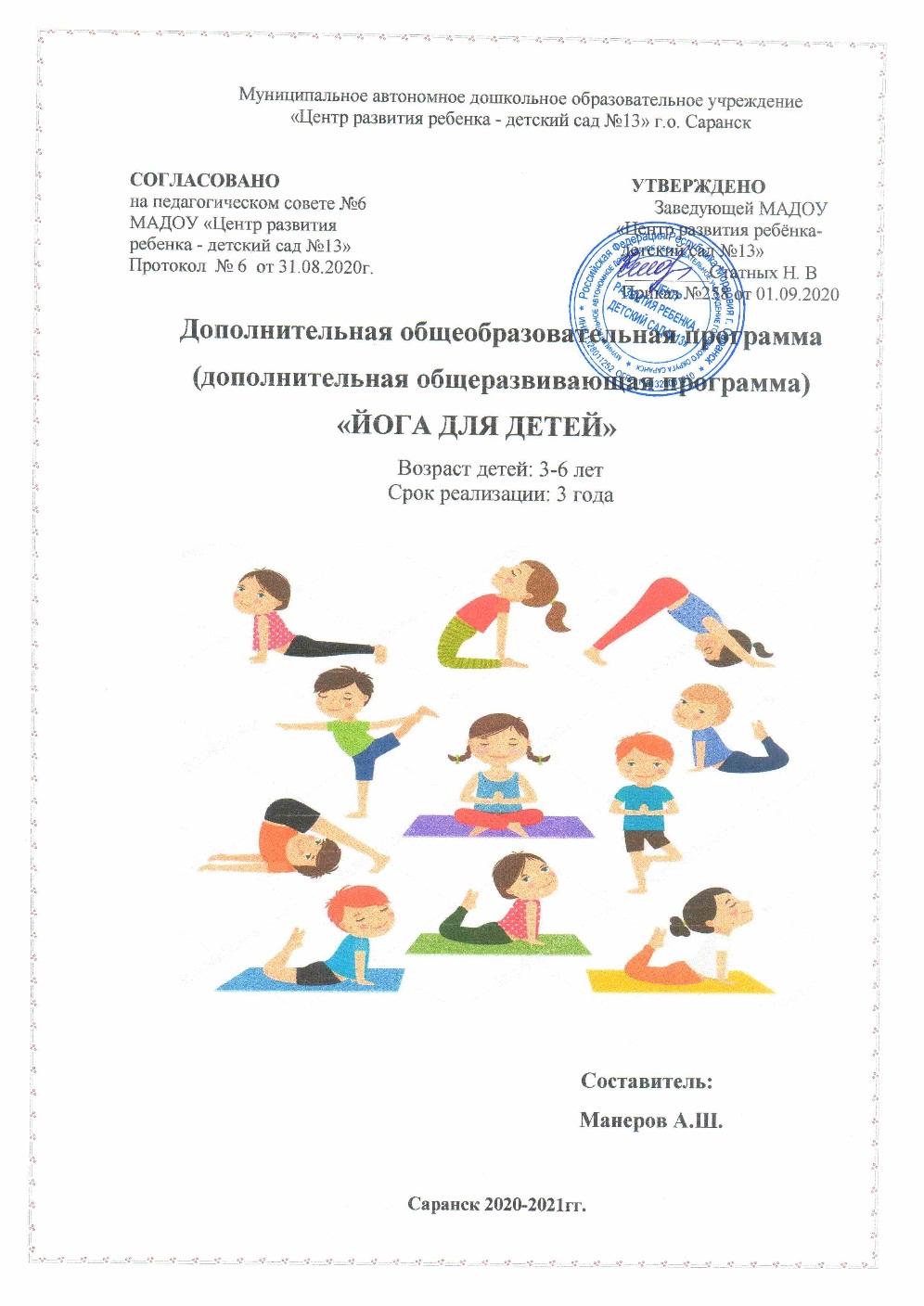 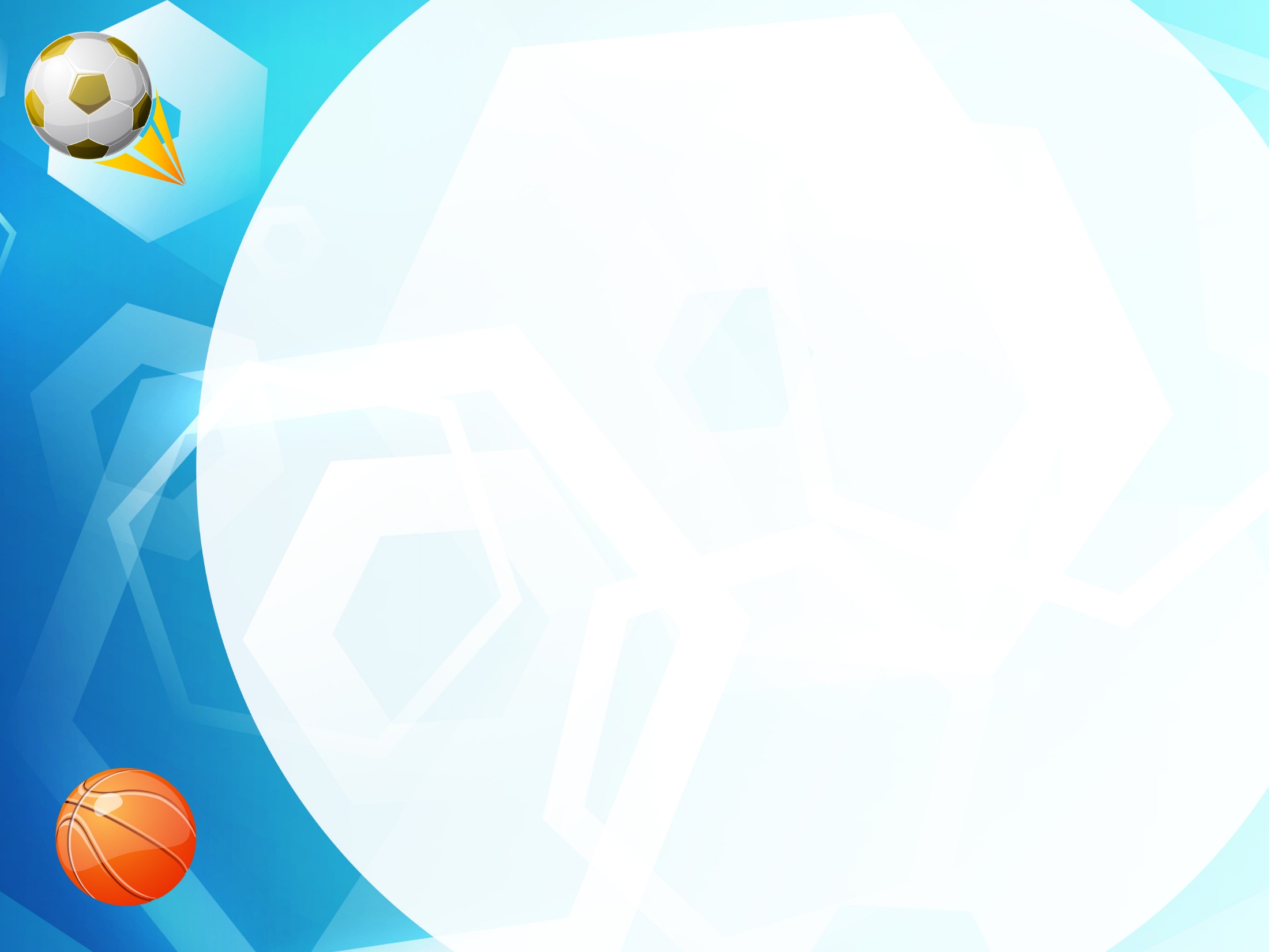 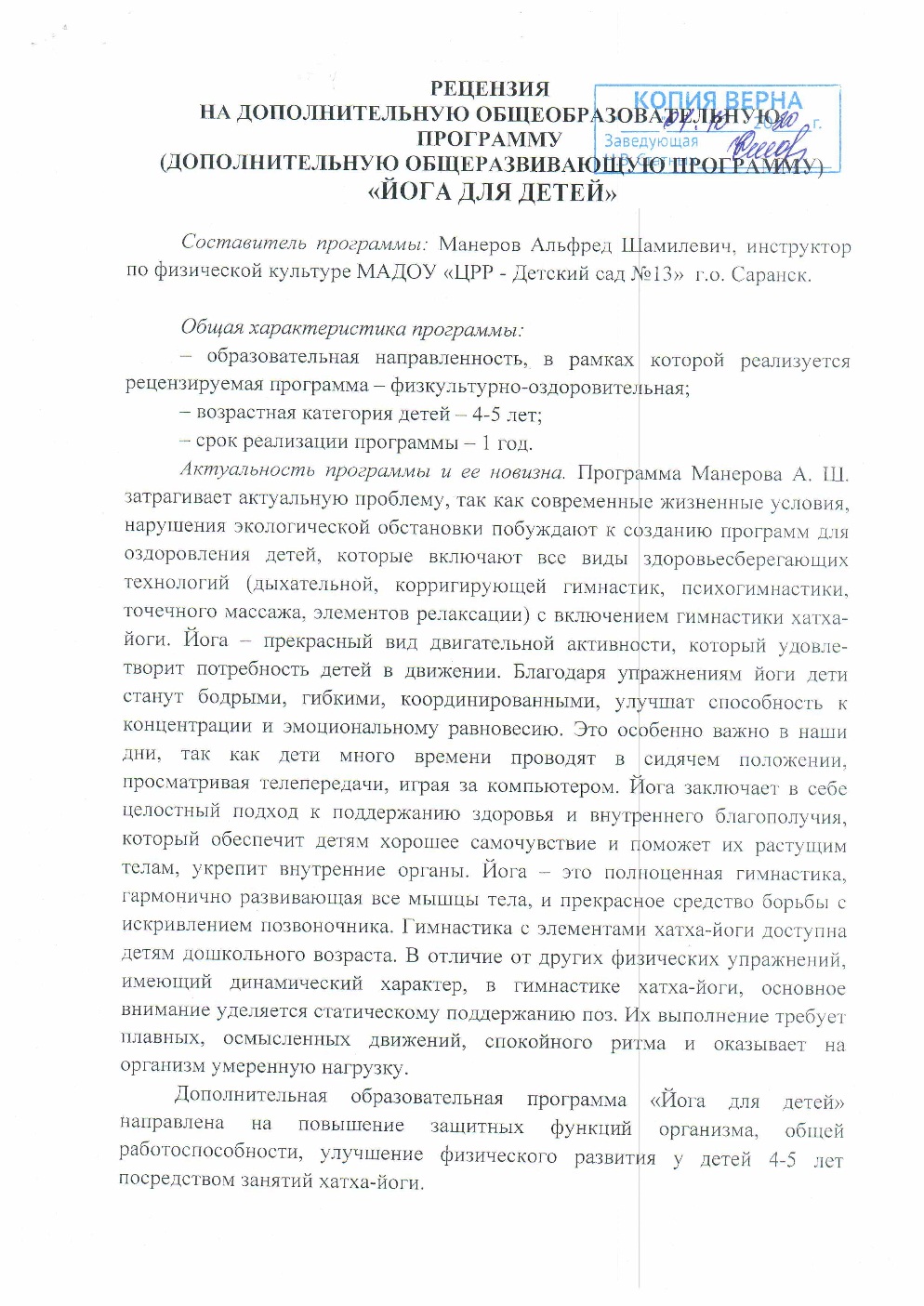 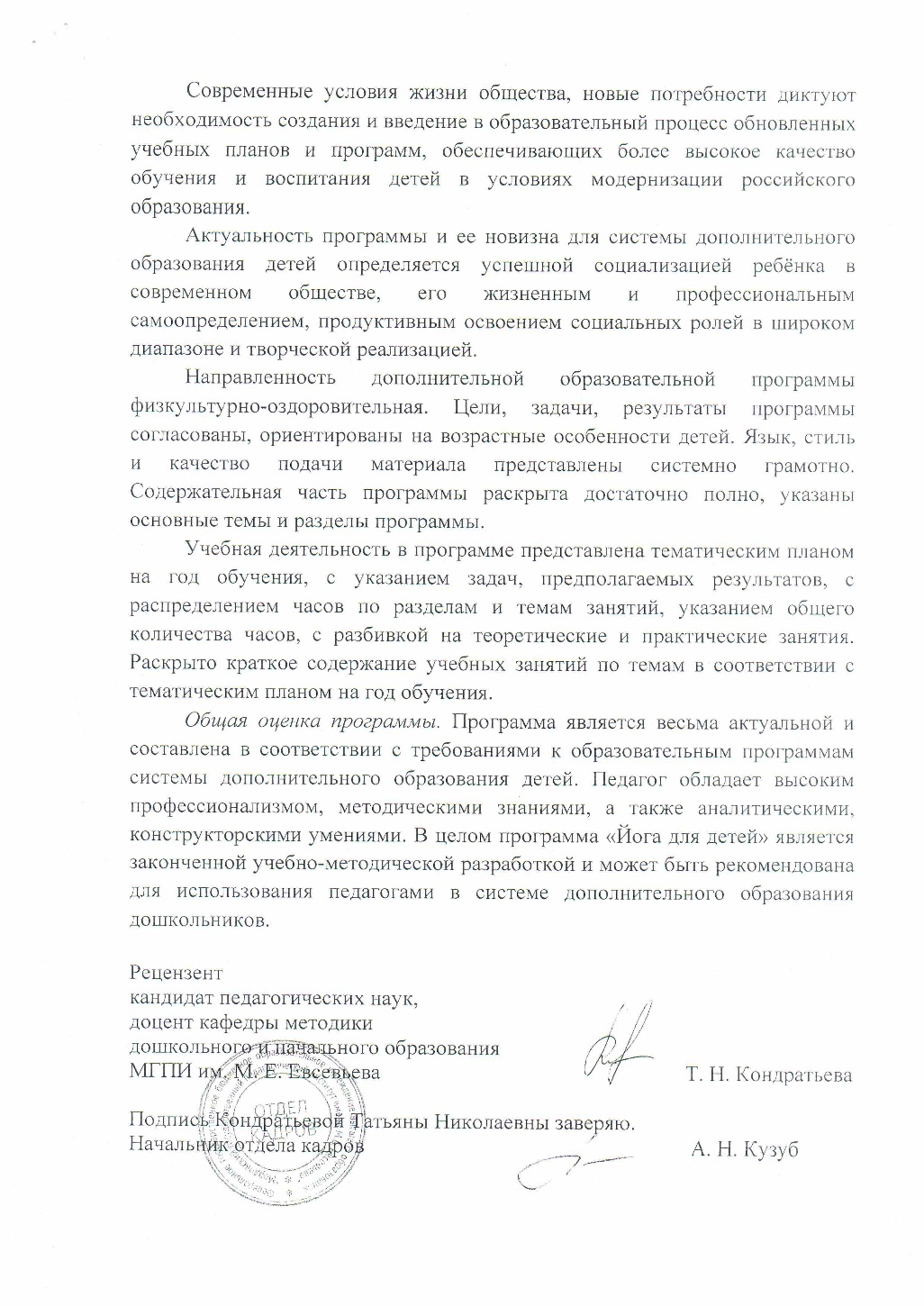 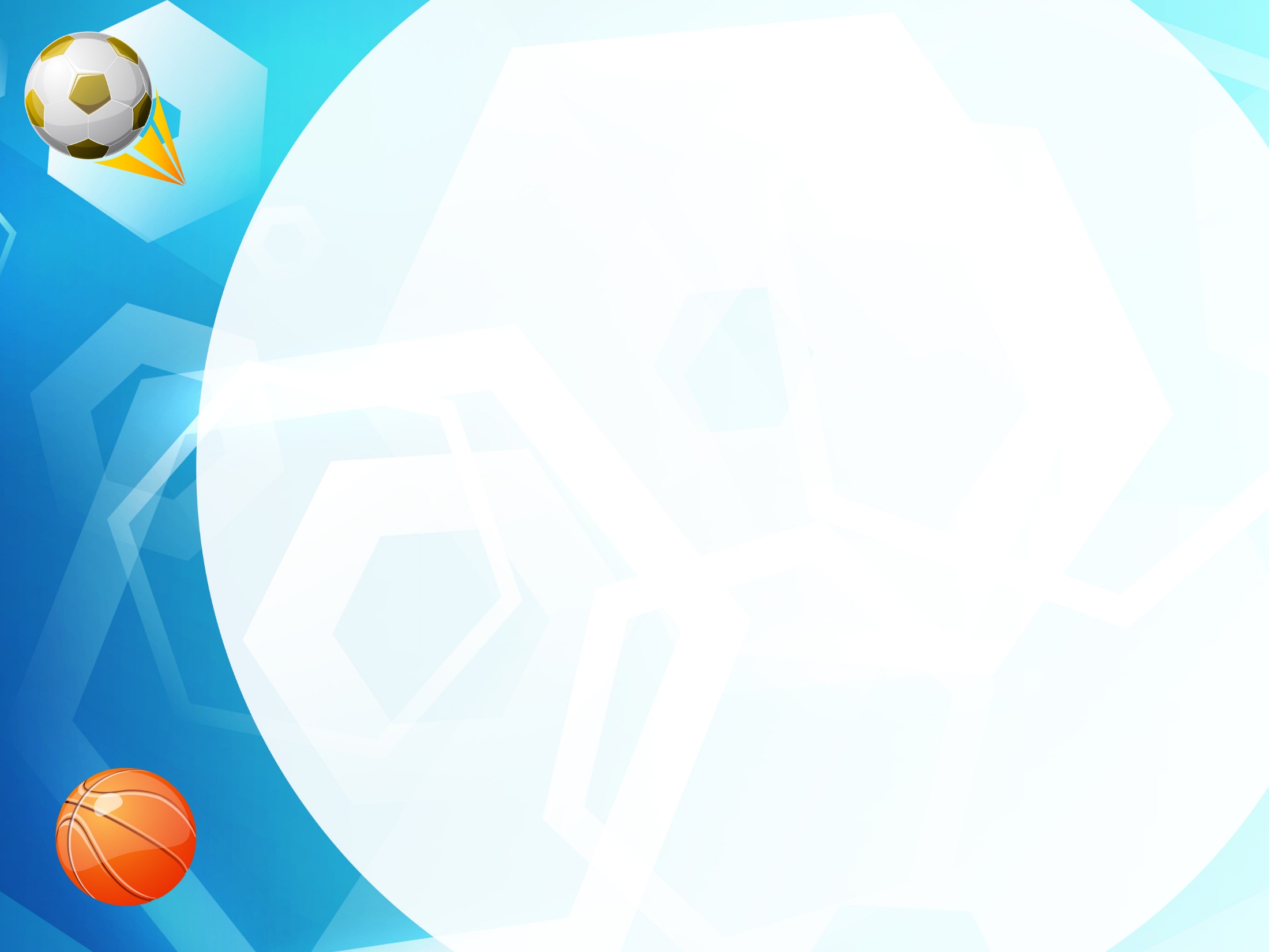 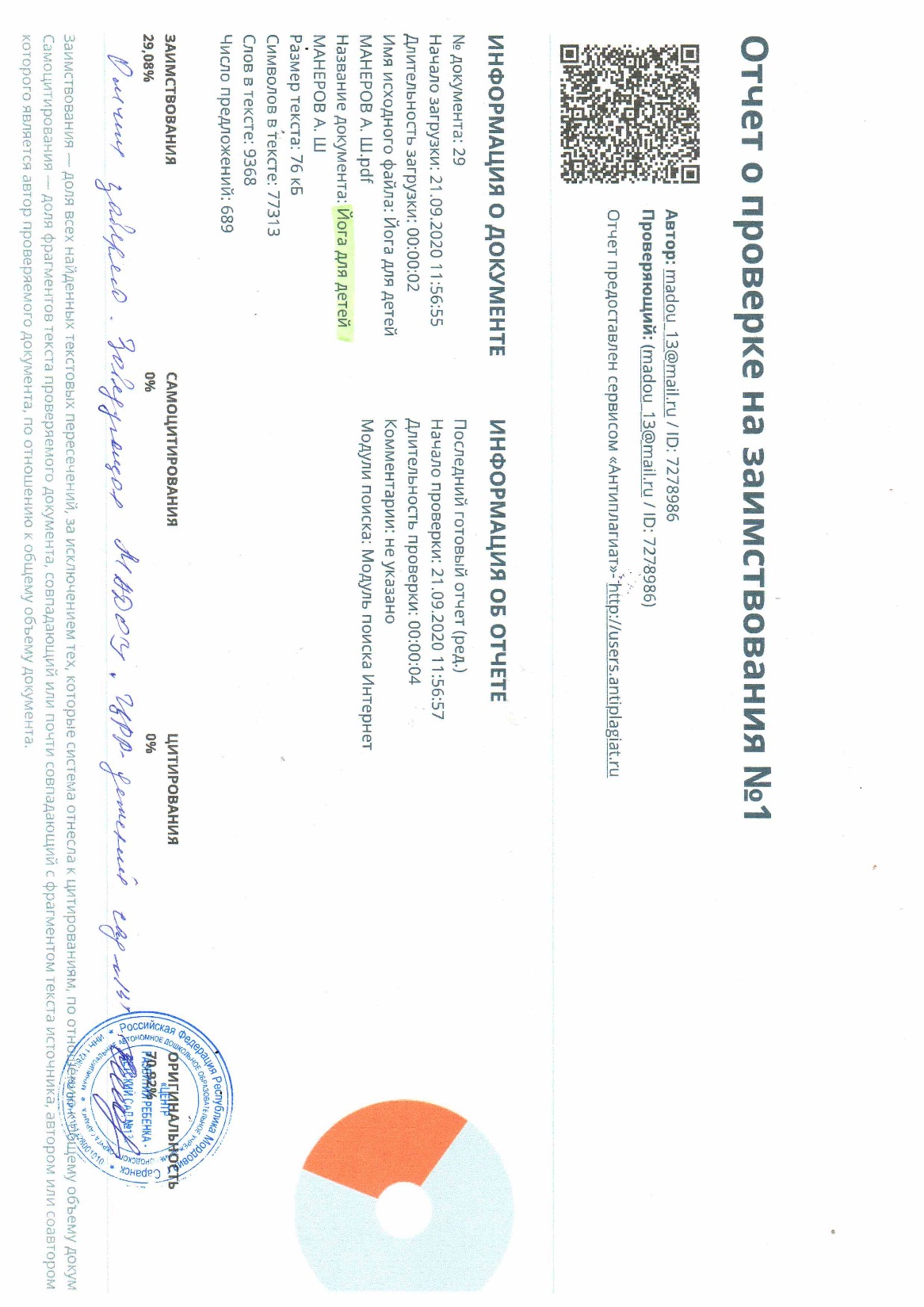 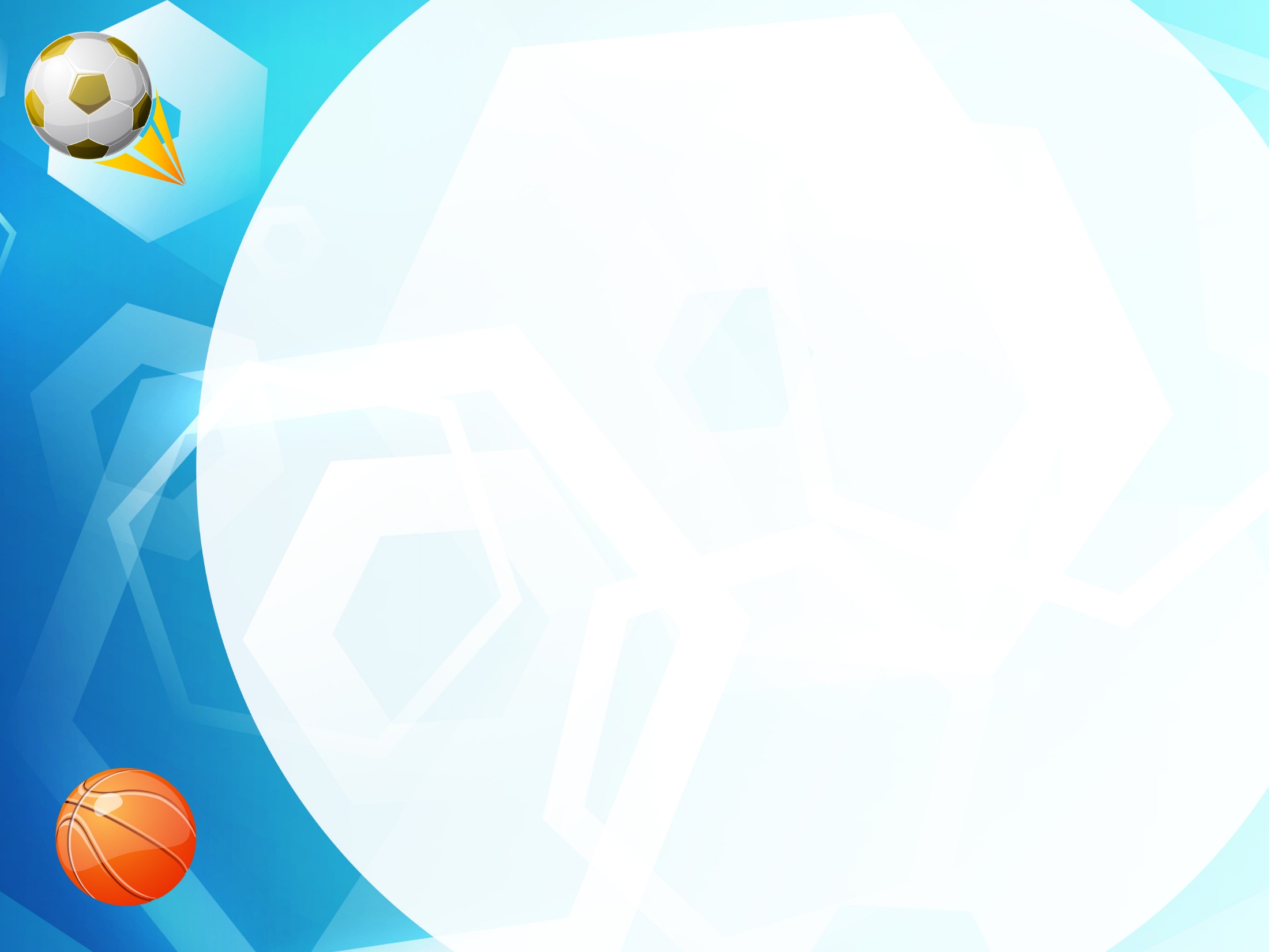 Выступления на заседаниях методических советов, научно-практических конференциях, педагогических чтениях, семинарах, секциях, форумах, радиопередачах.
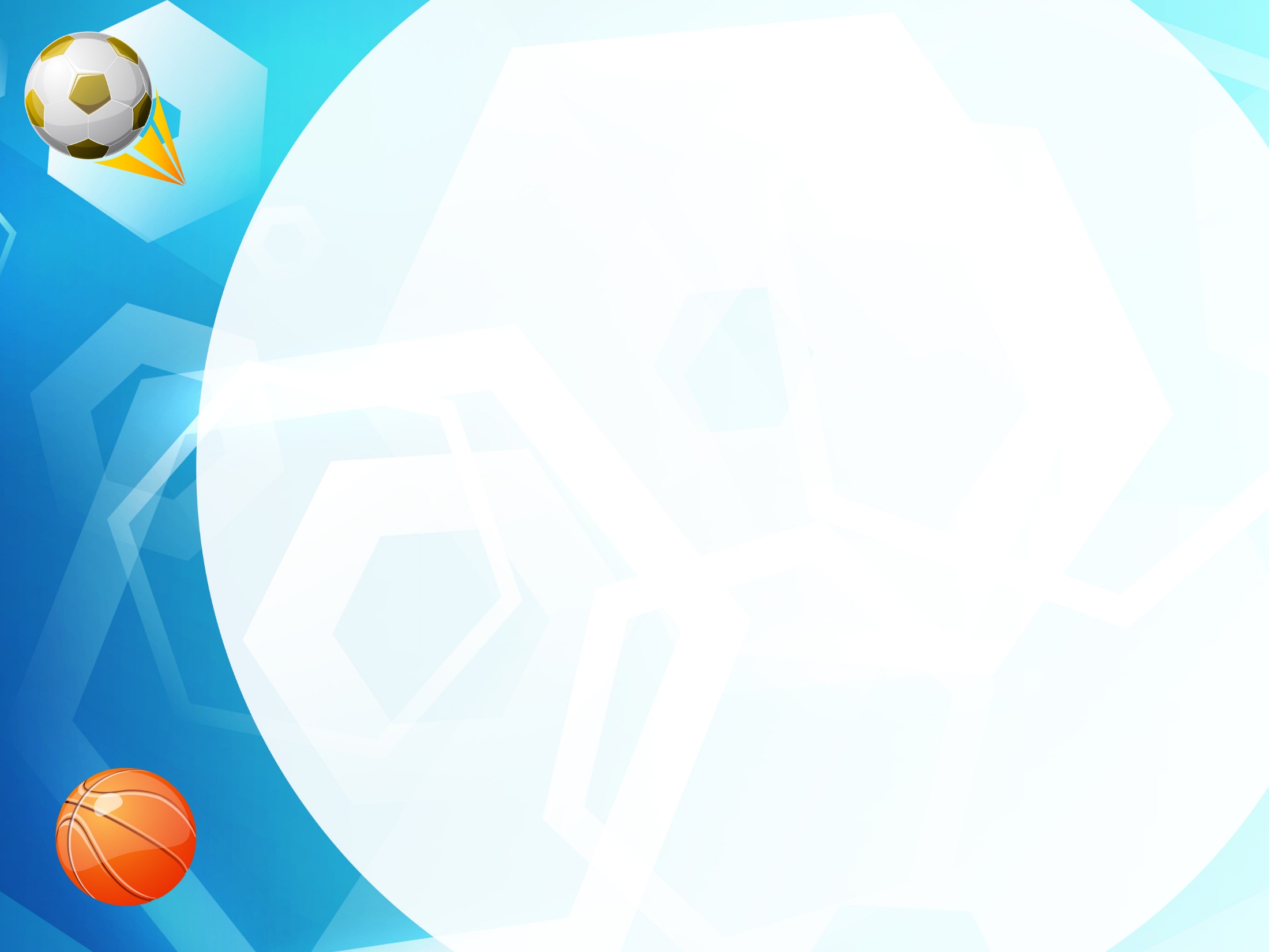 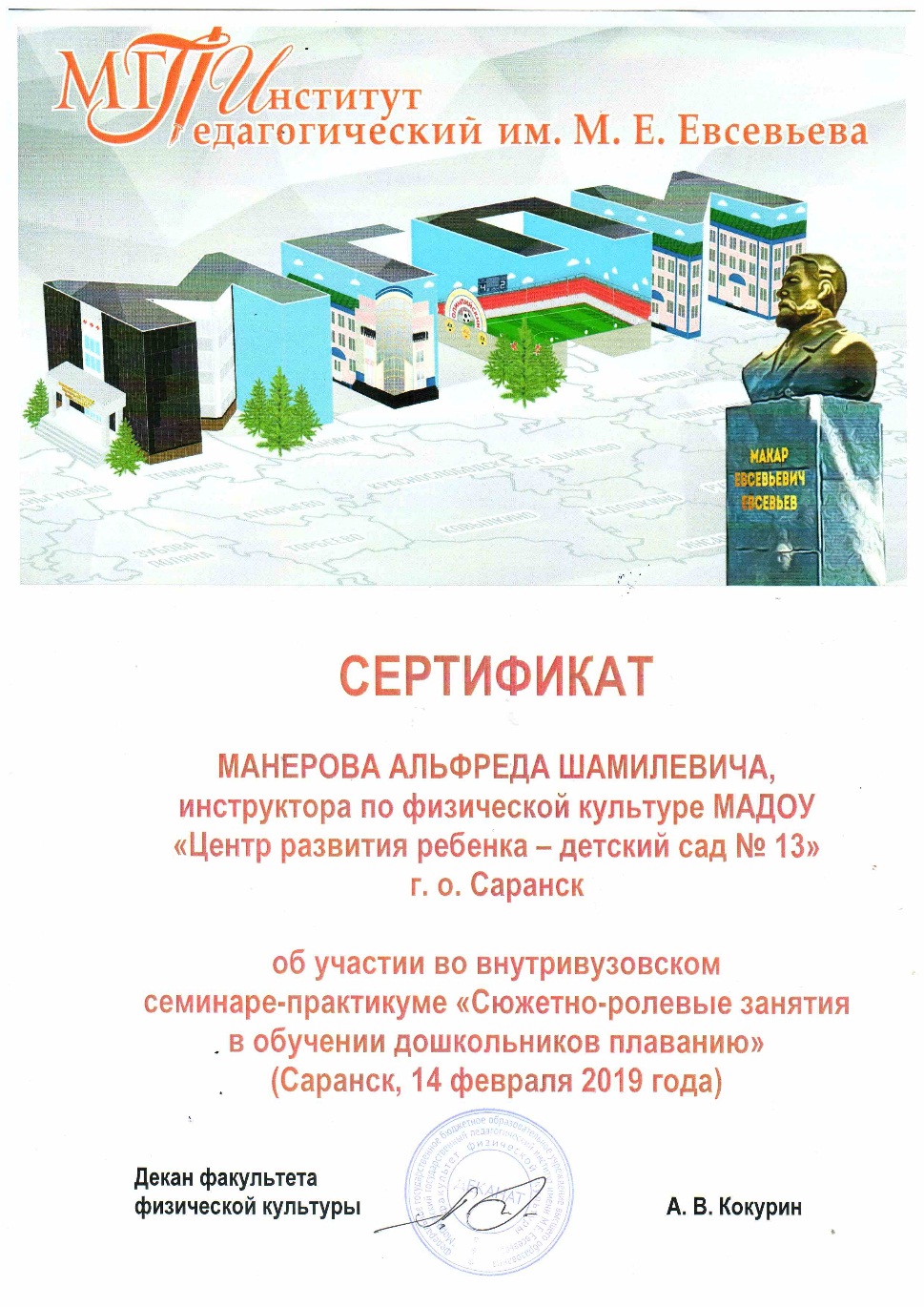 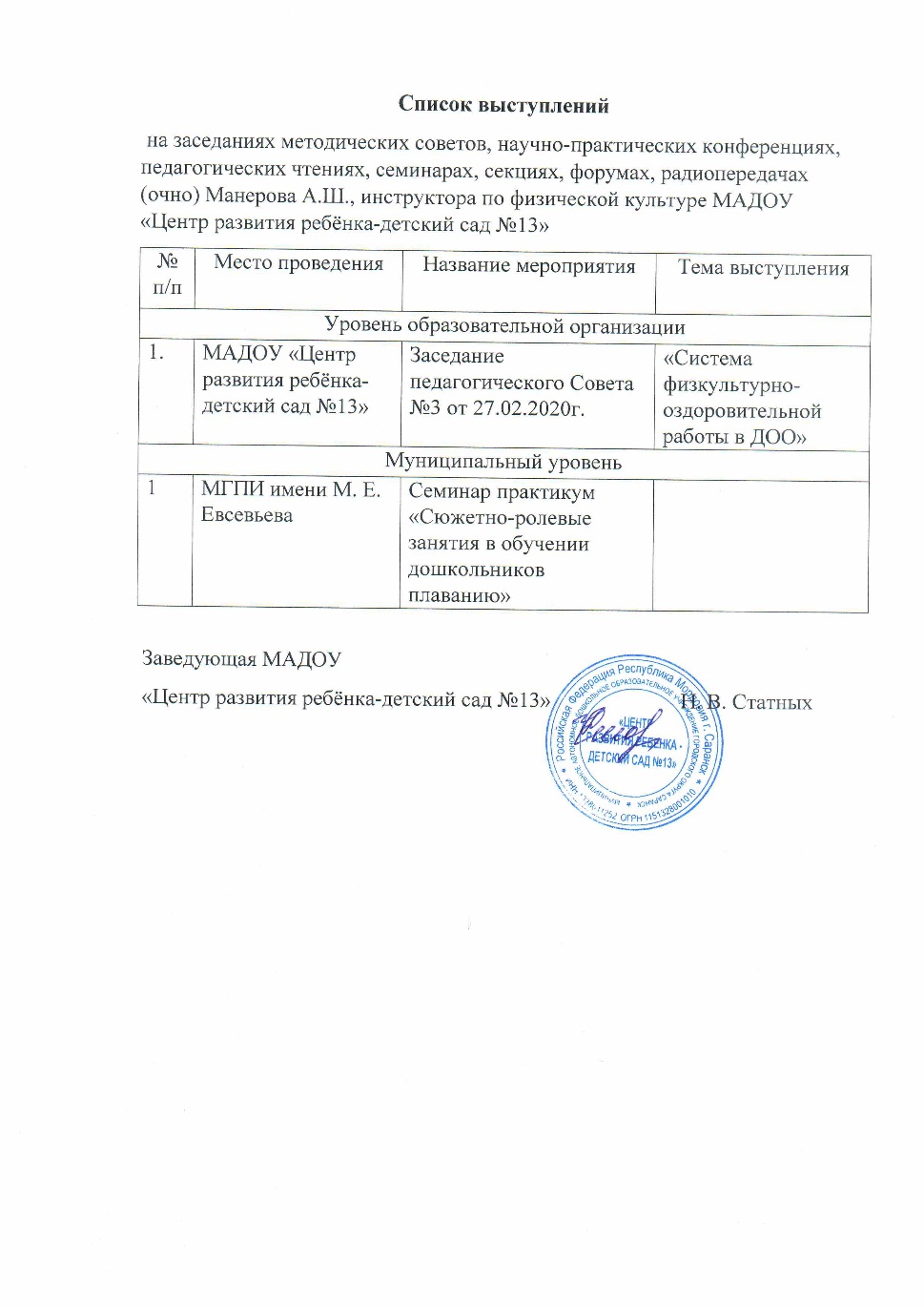 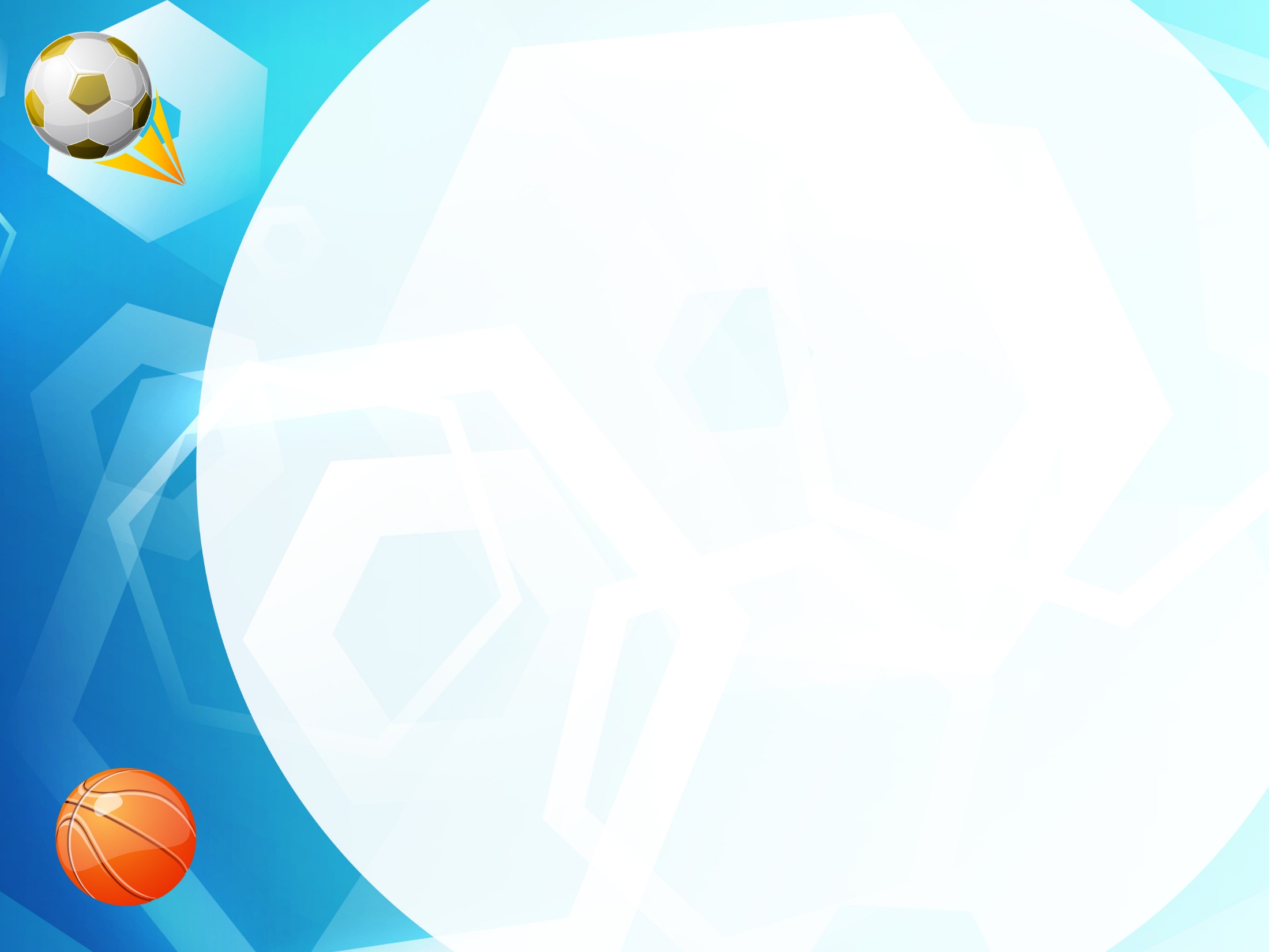 Проведение мастер классов, открытых мероприятий
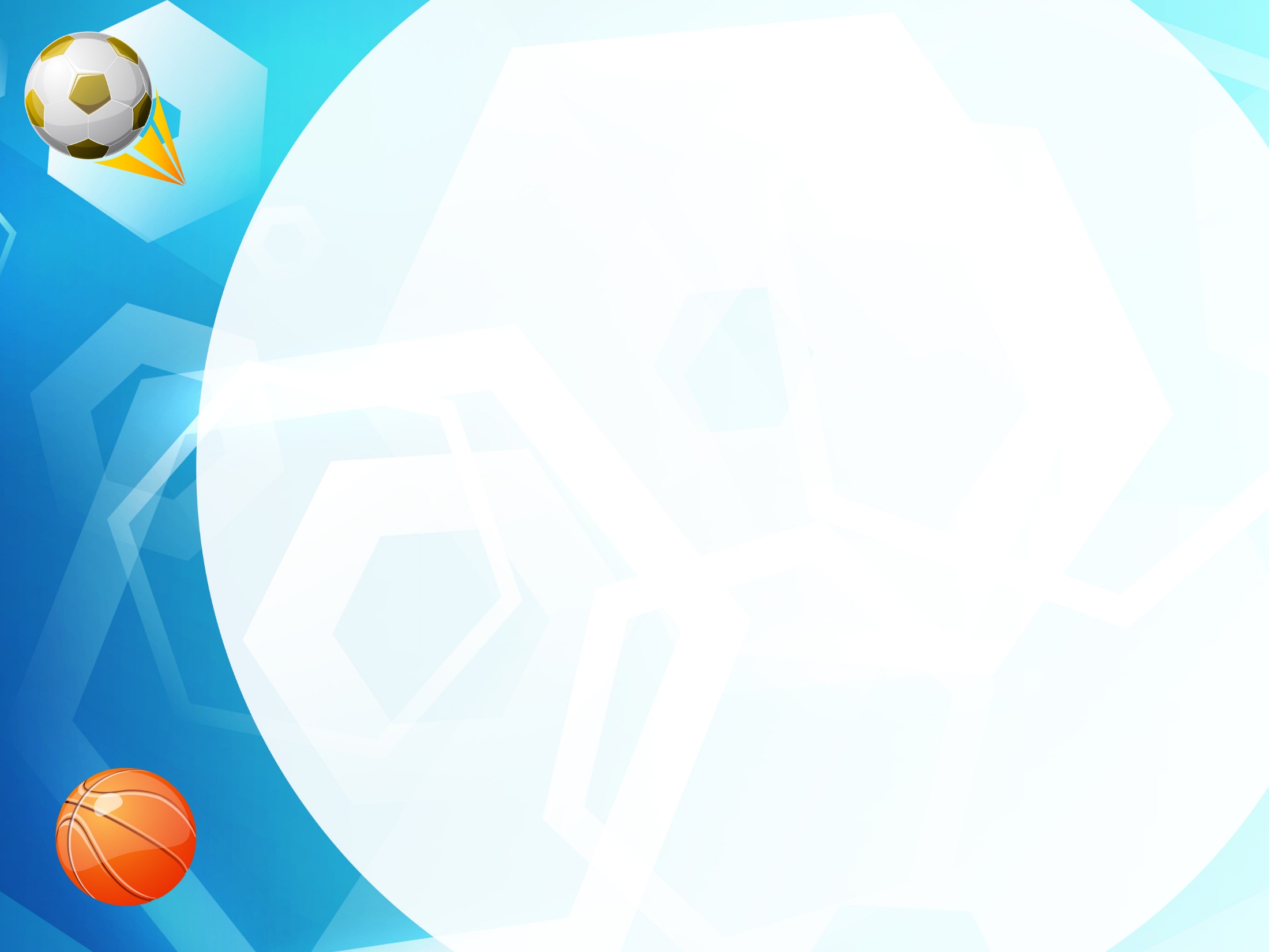 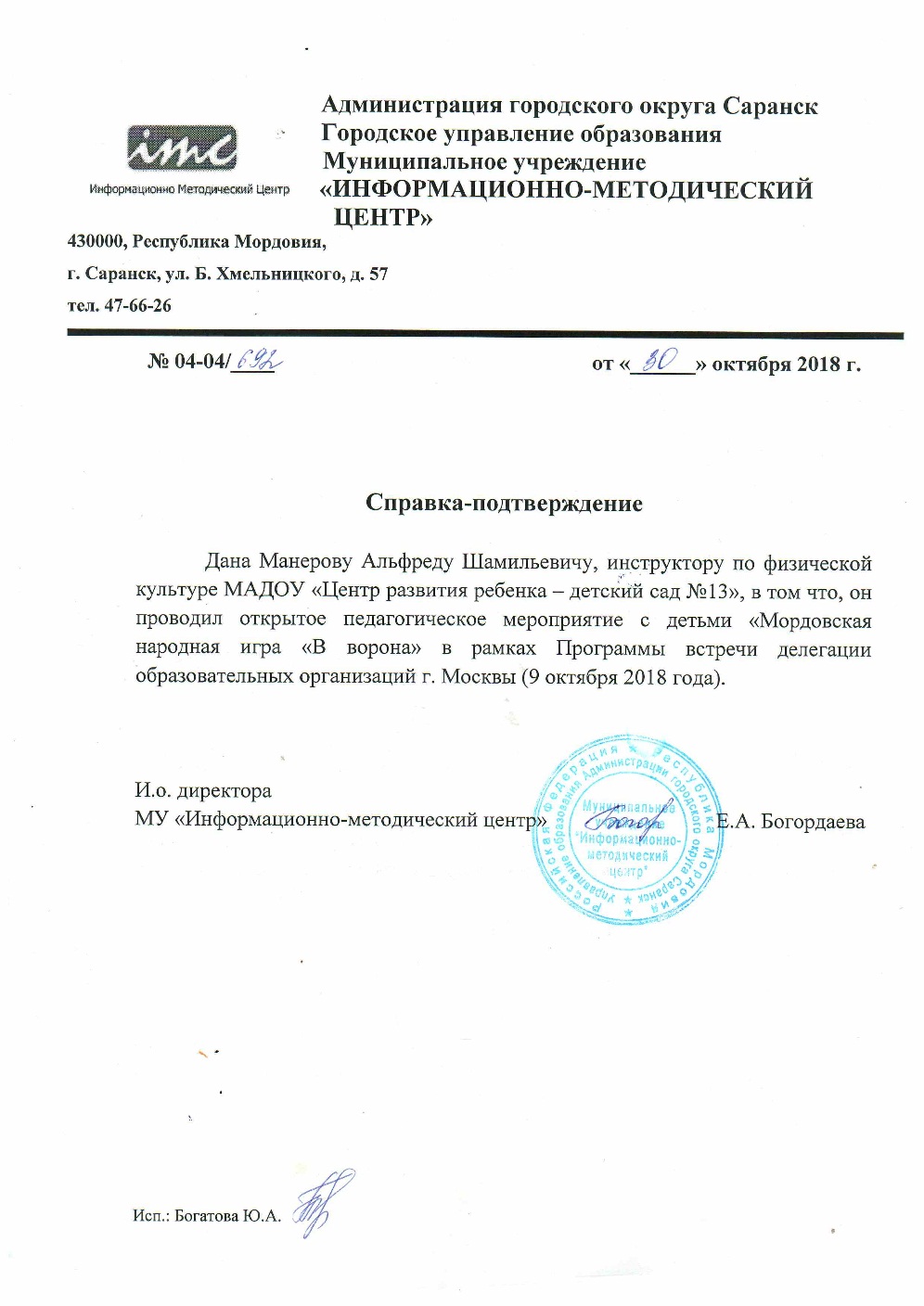 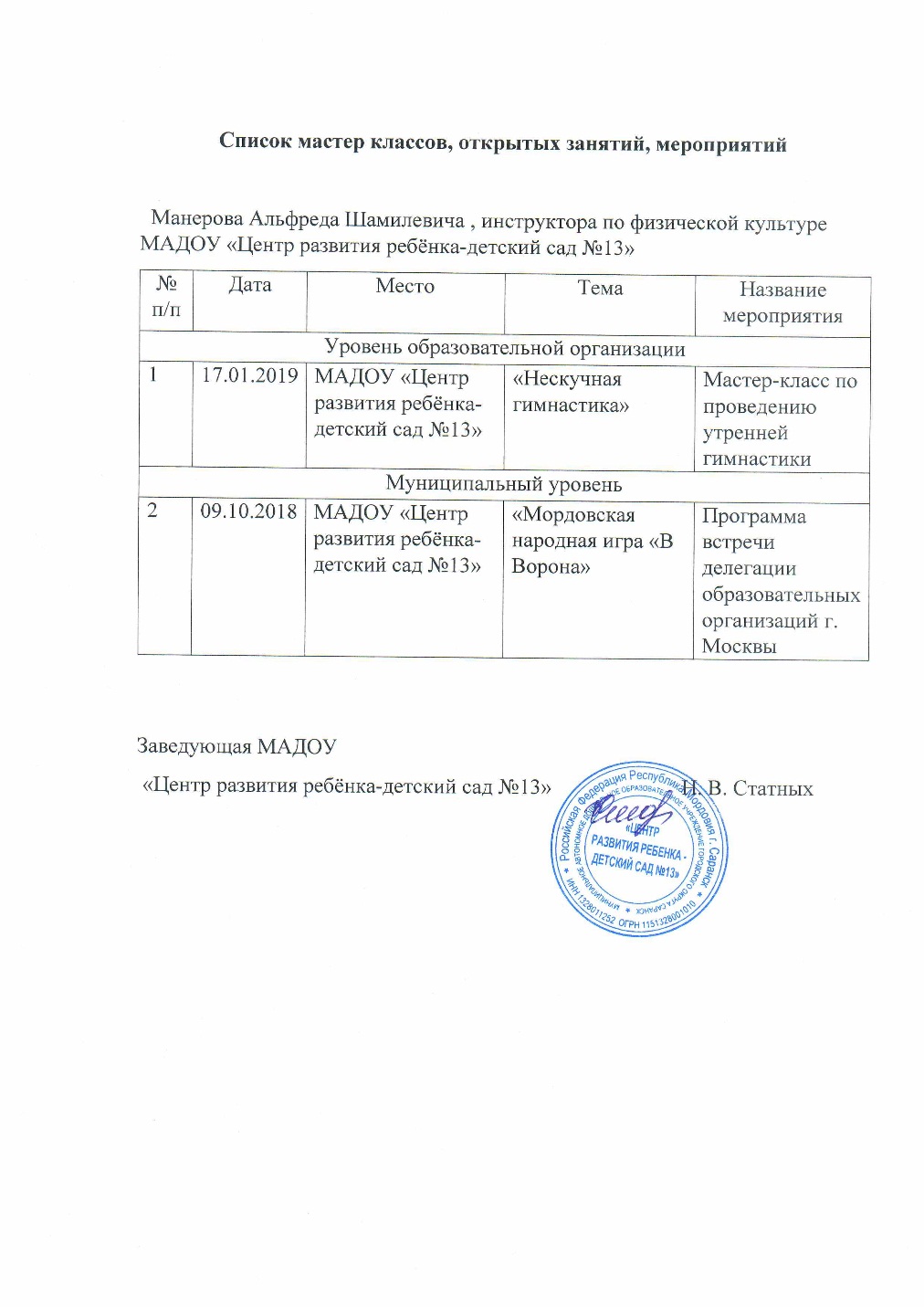 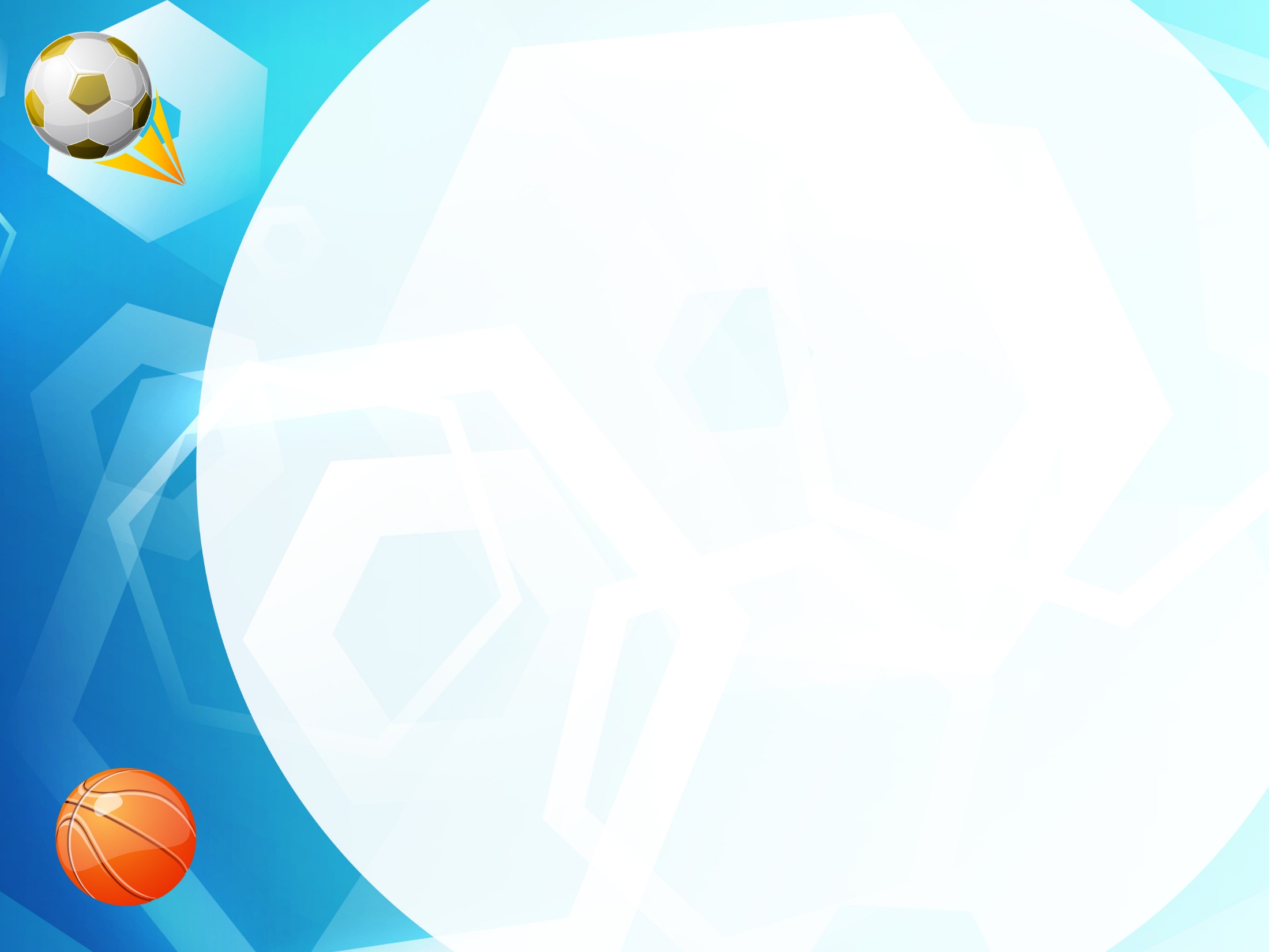 Общественно-педагогическая активность педагога: участие в  комиссиях, педагогических сообществах, в жюри конкурсов.
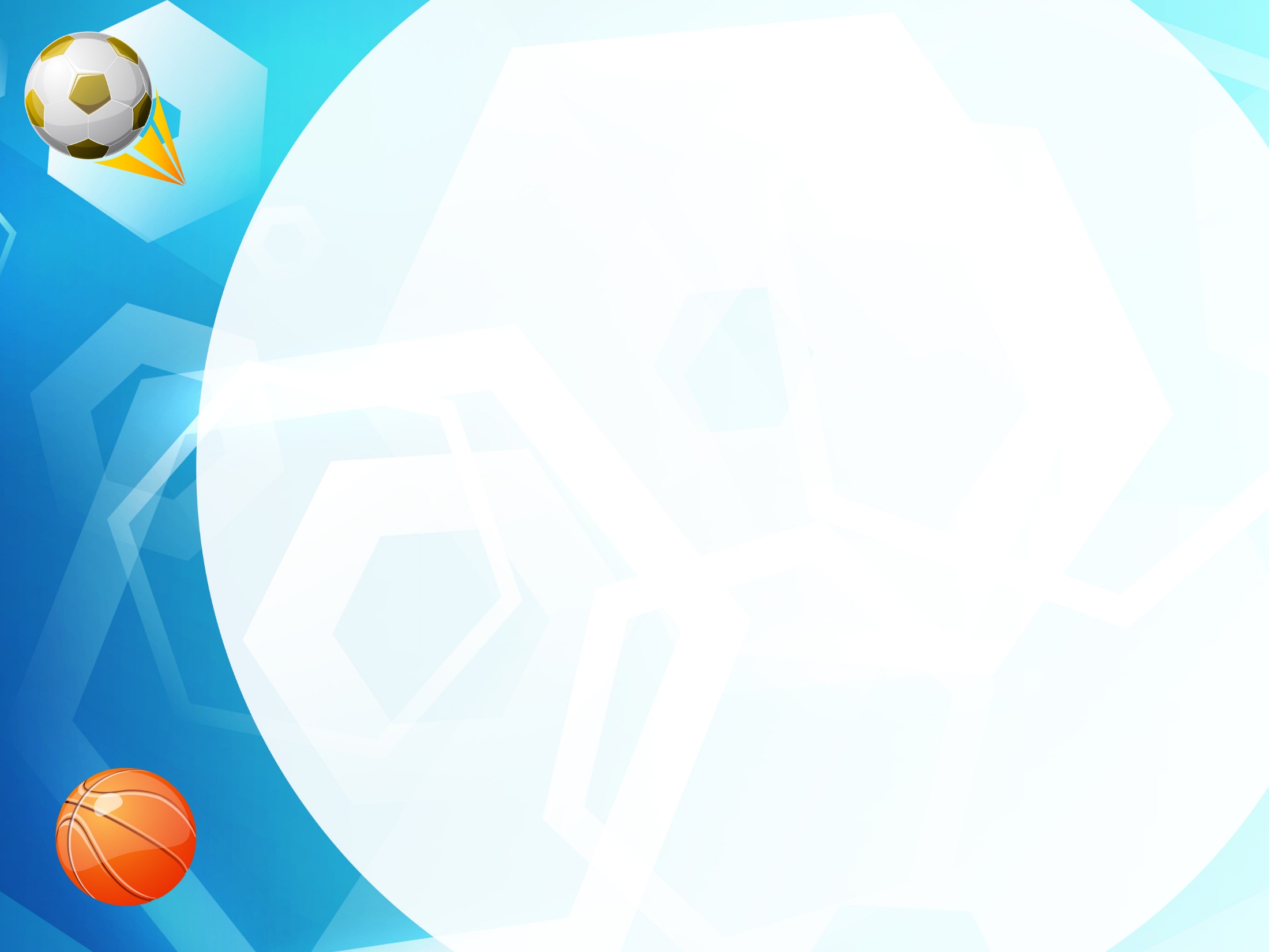 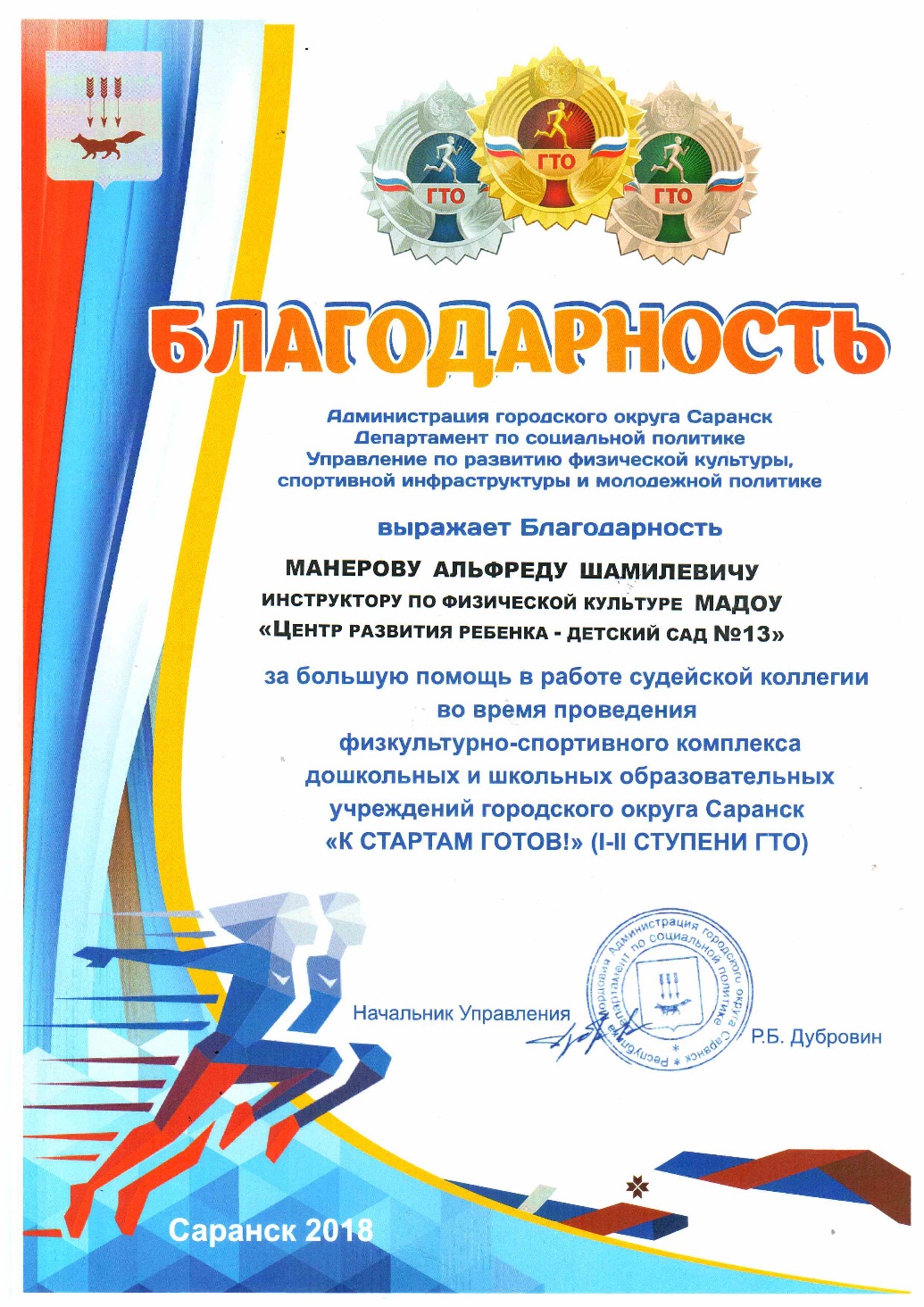 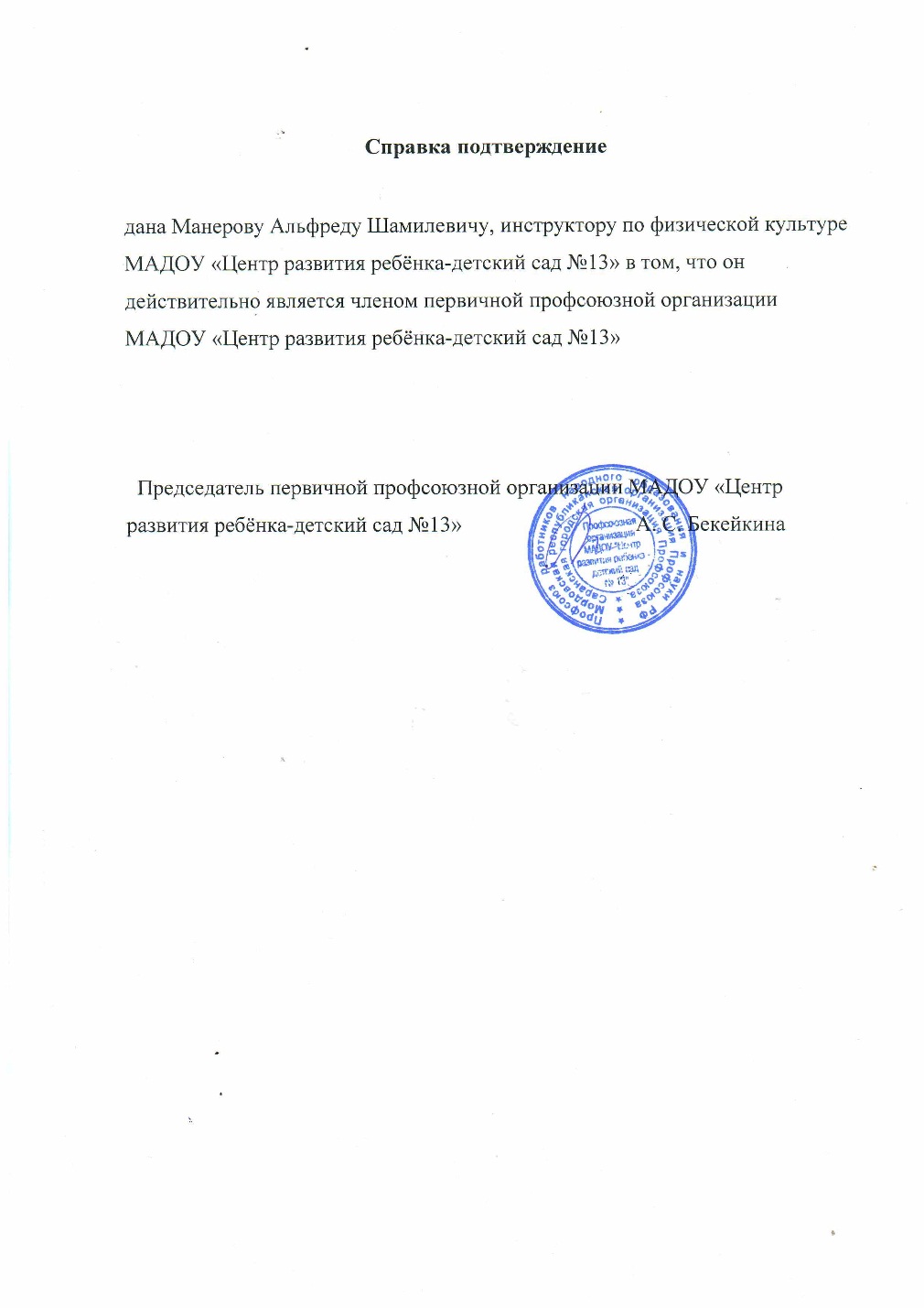 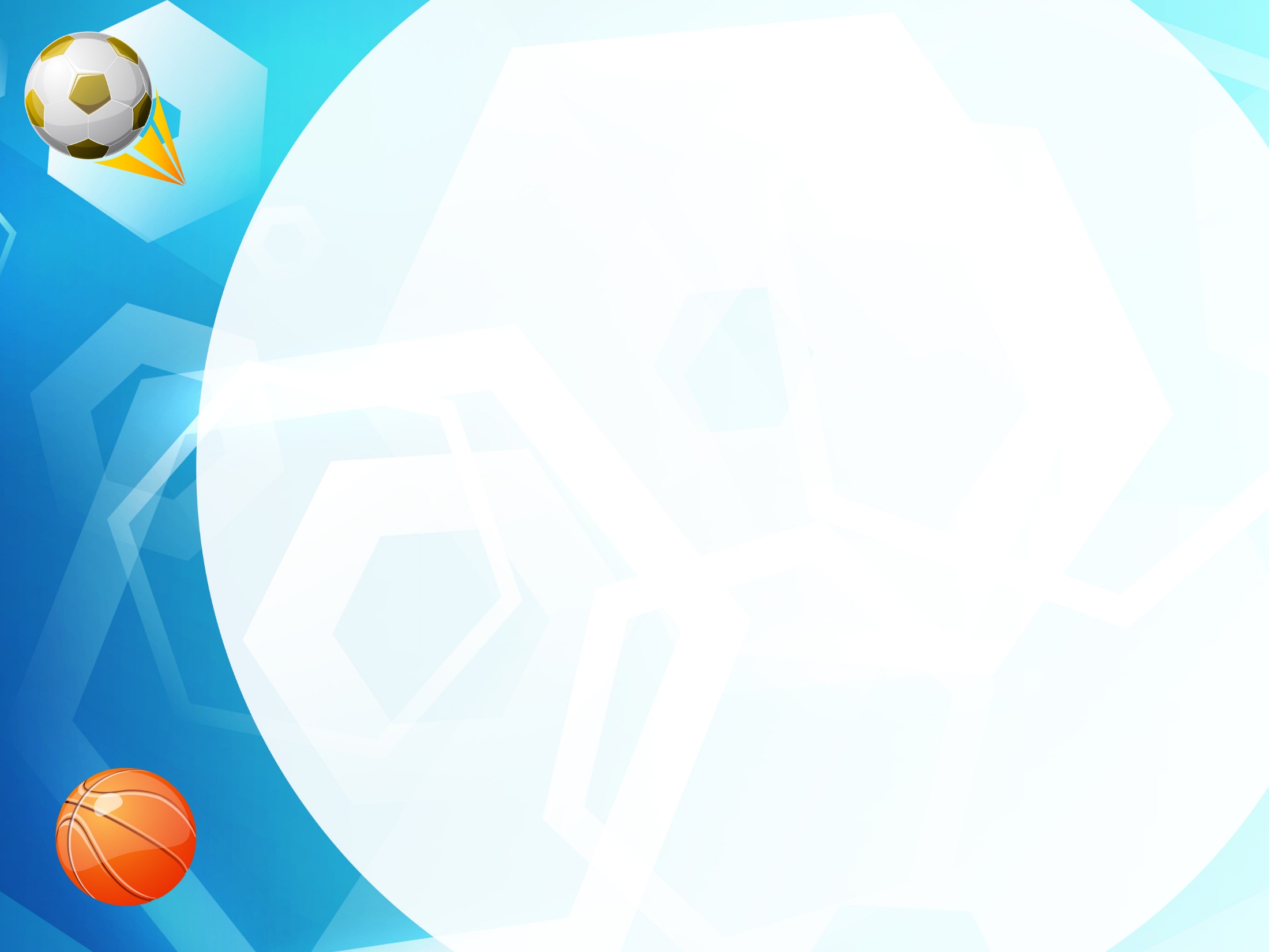 Экспертная деятельность
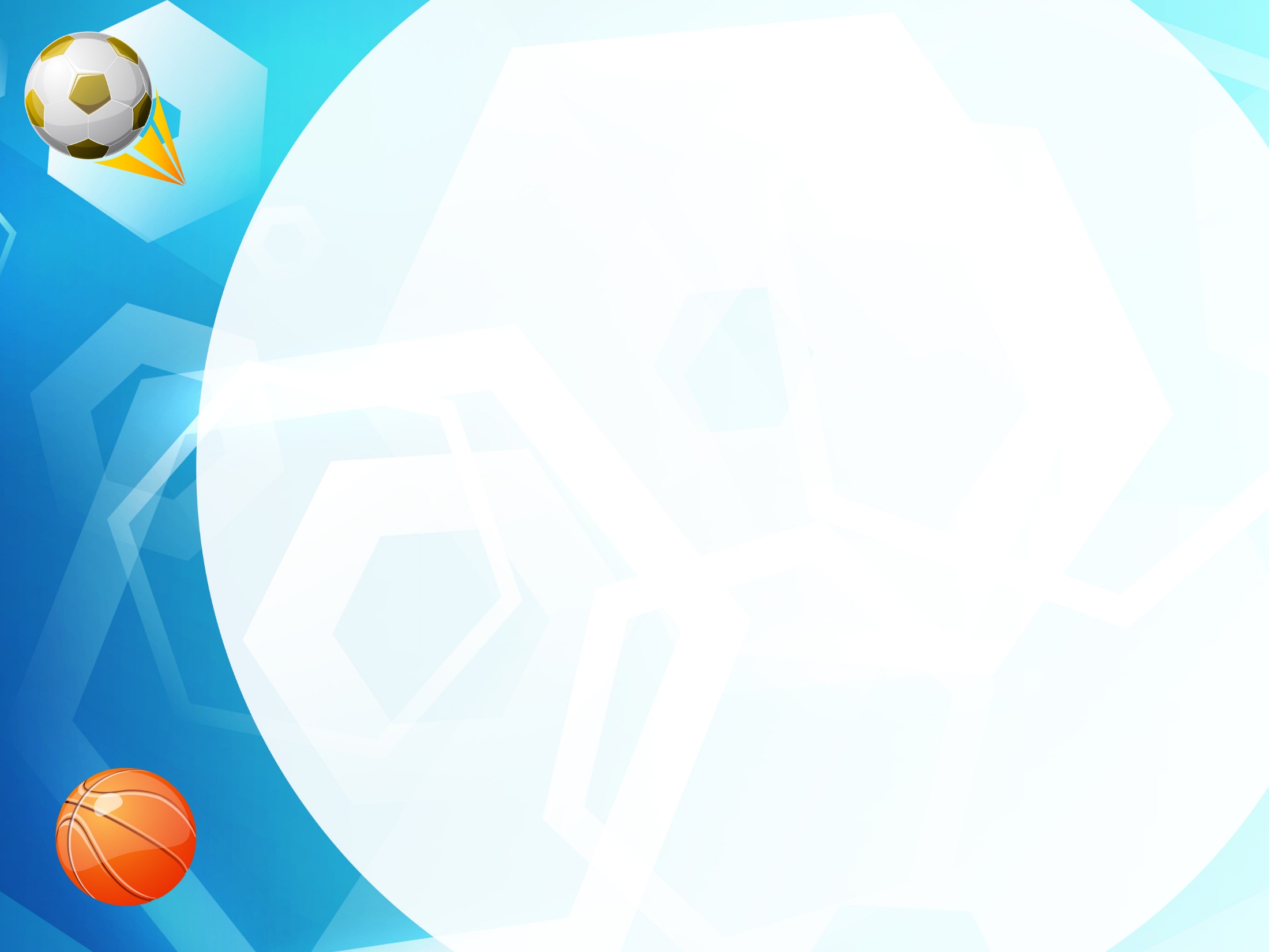 Наставничество
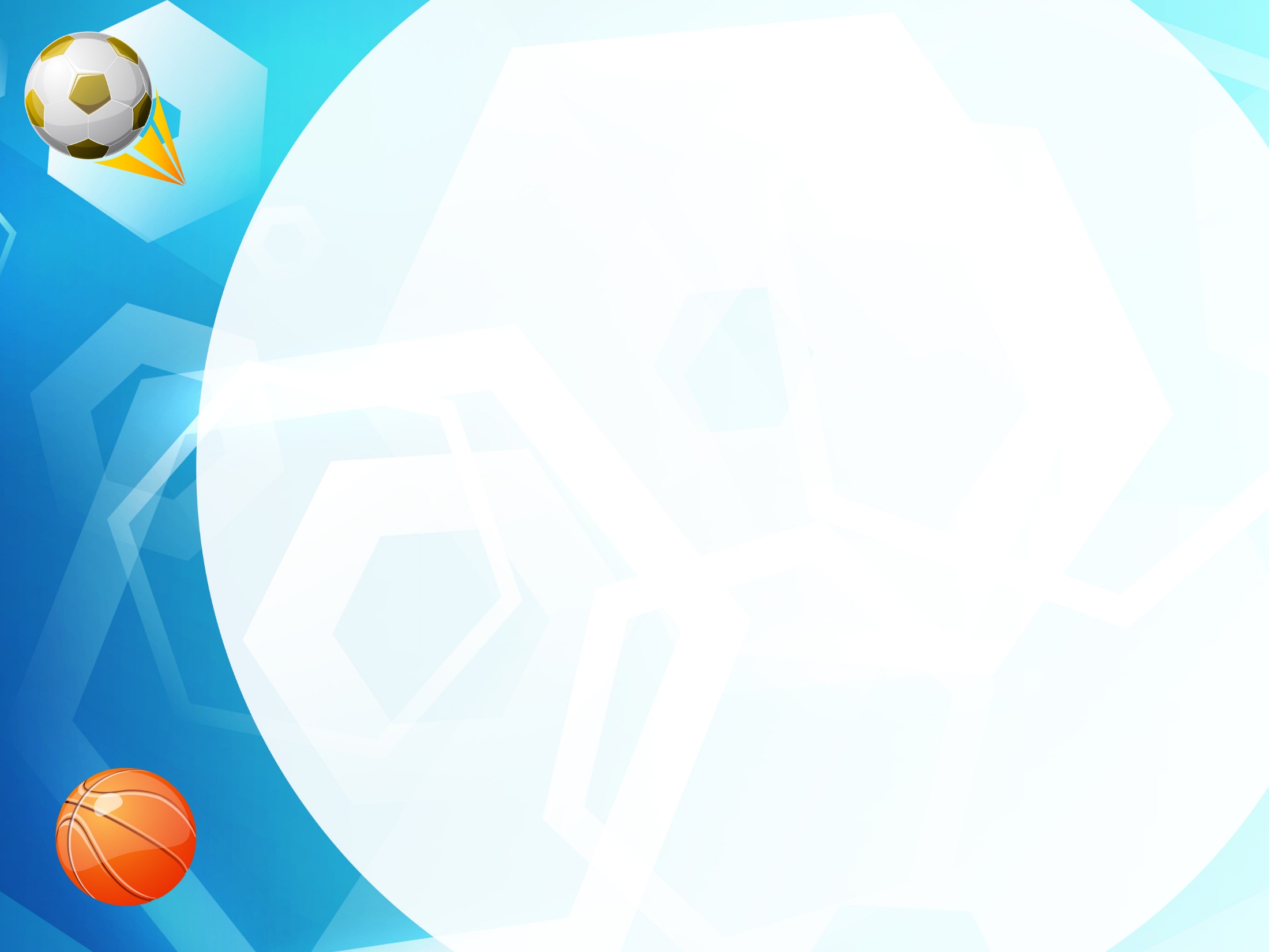 Результаты участия в инновационной (экспериментальной деятельности)
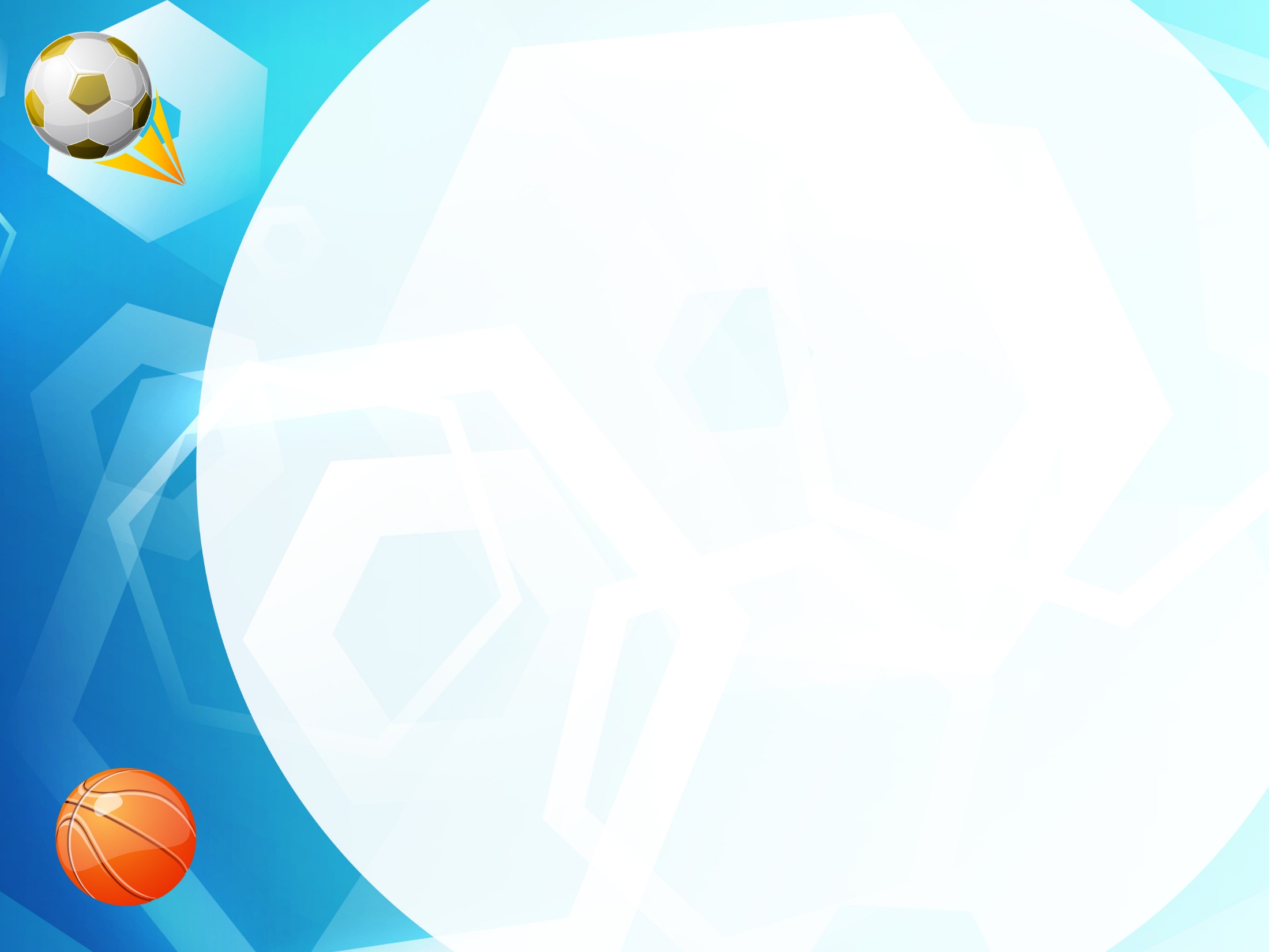 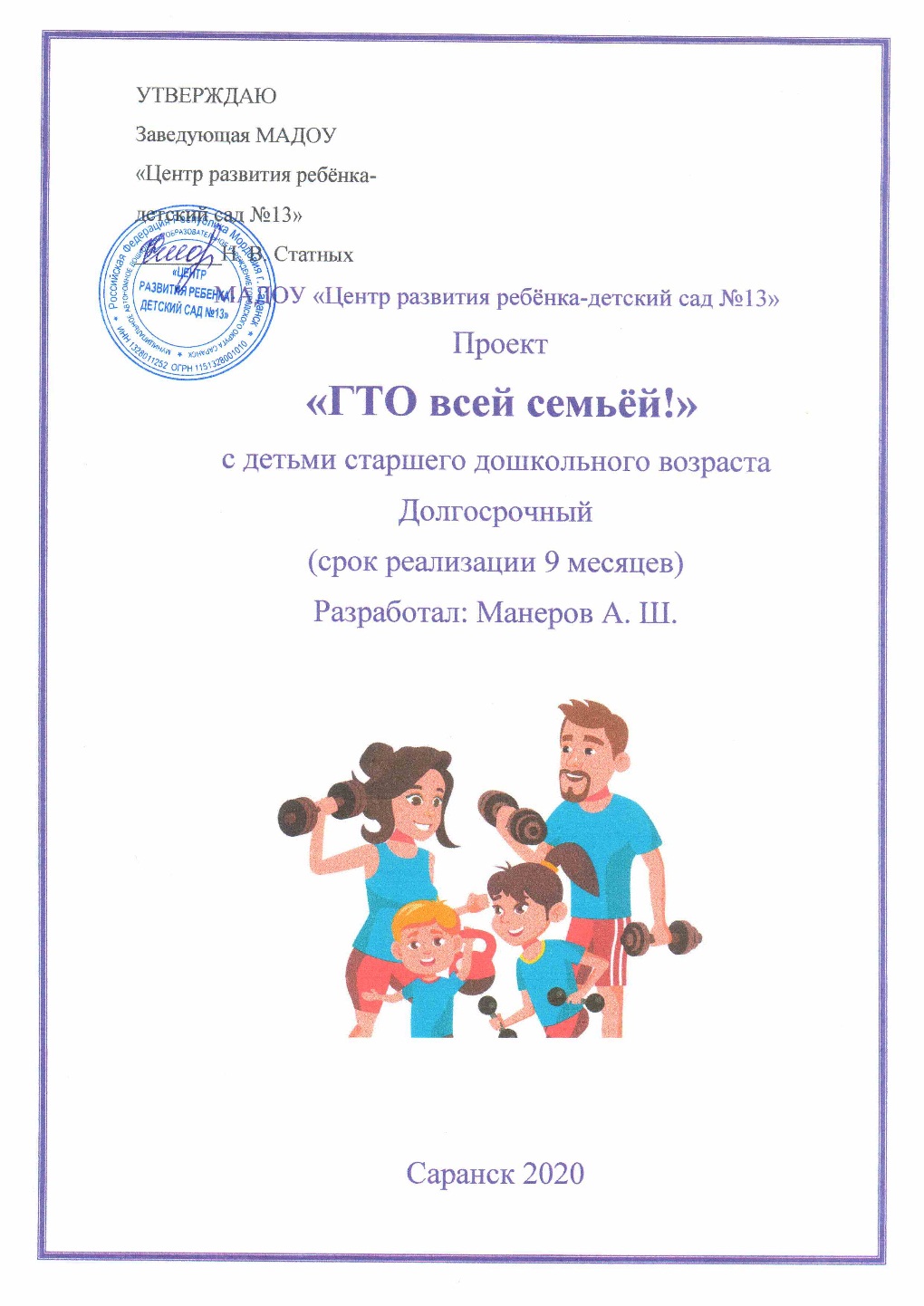 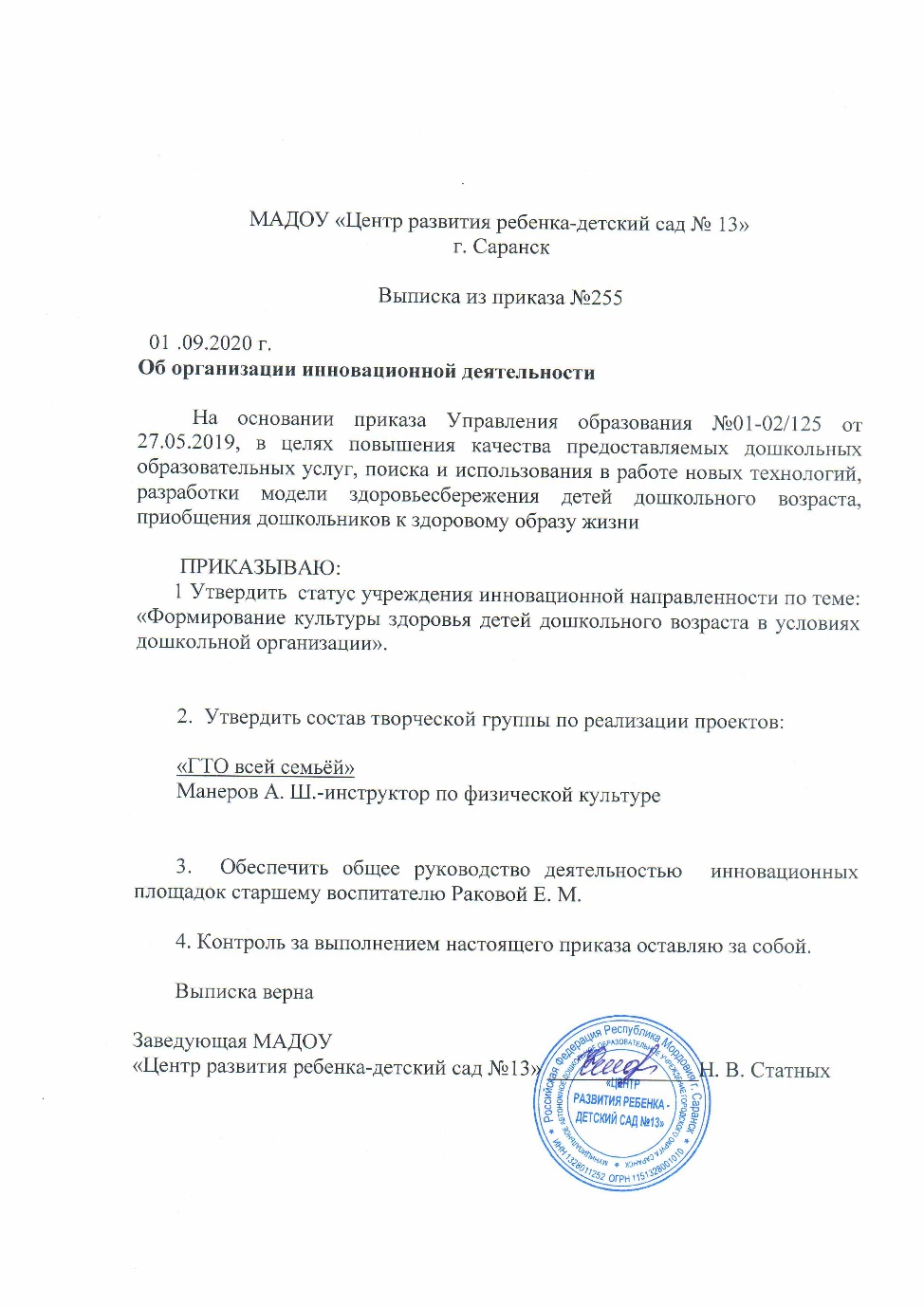 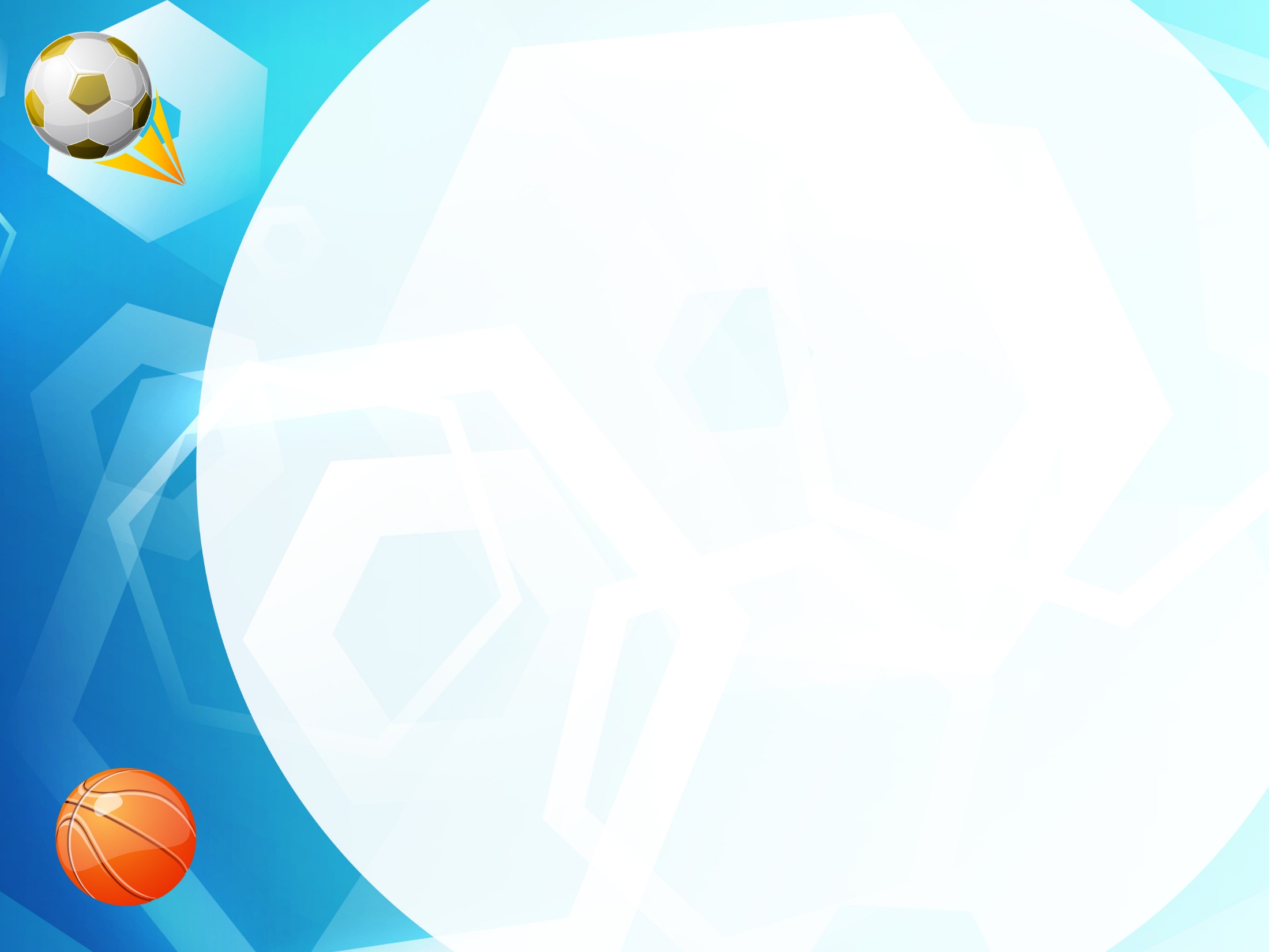 Степень осуществления просветительской функции
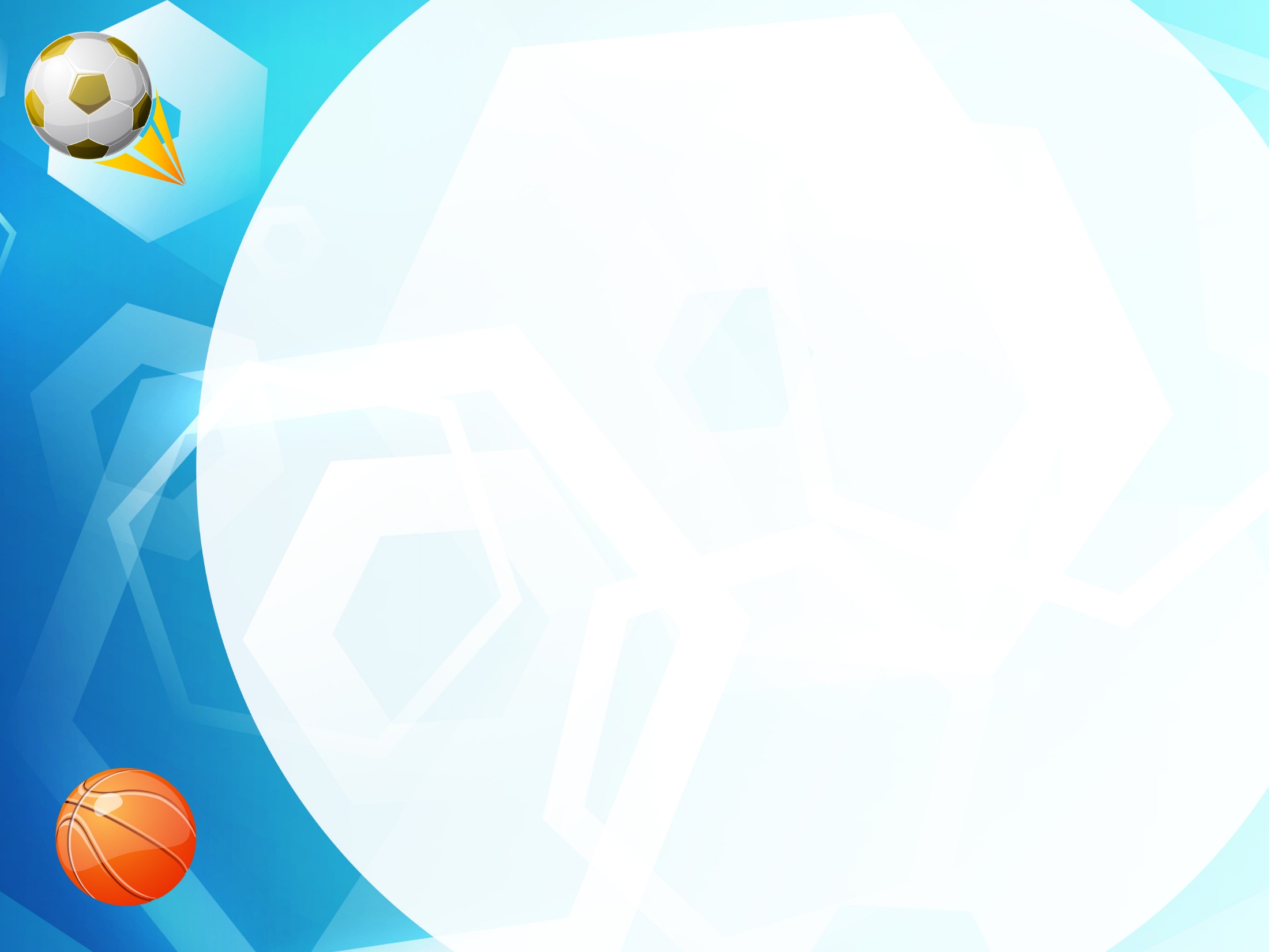 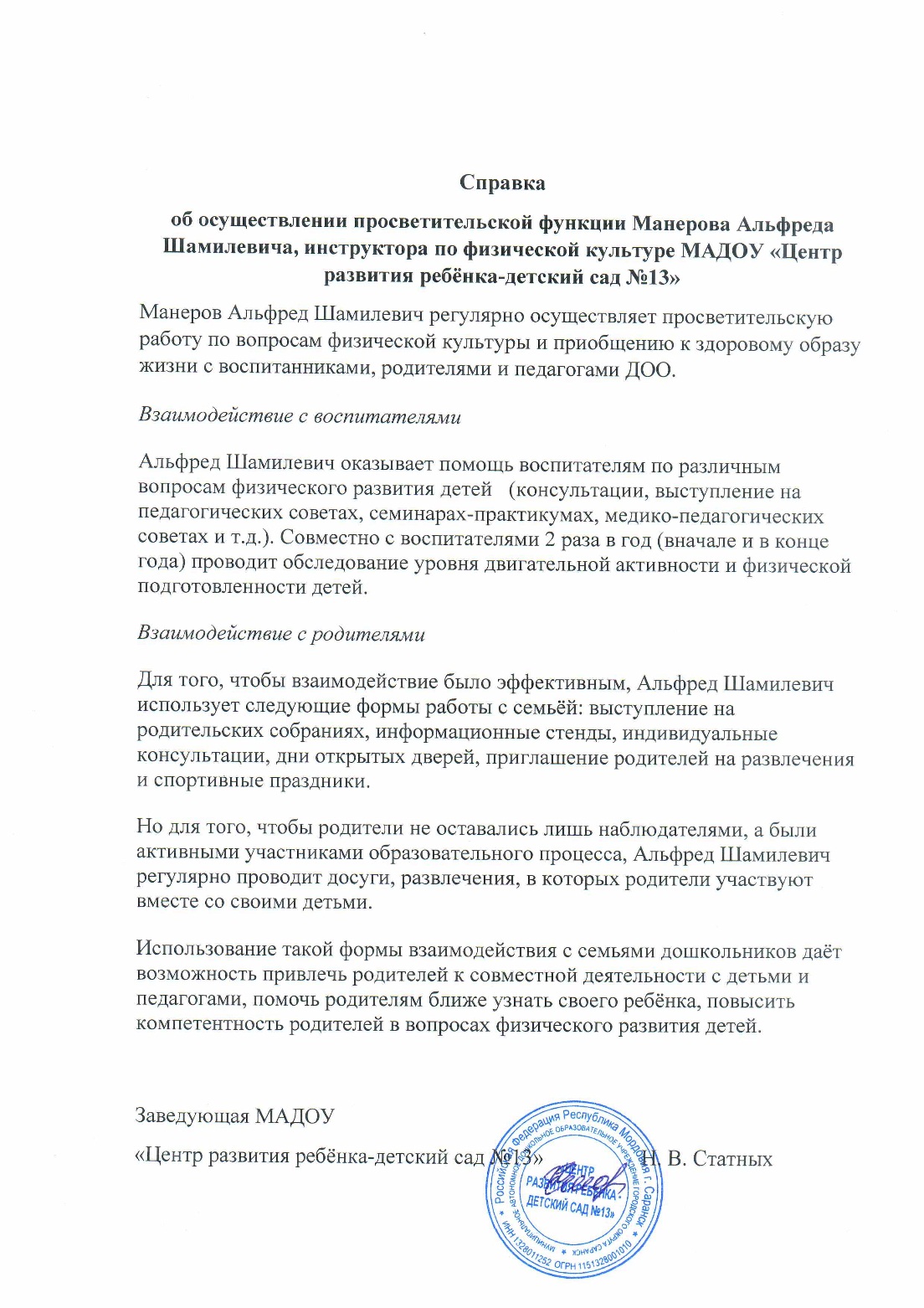 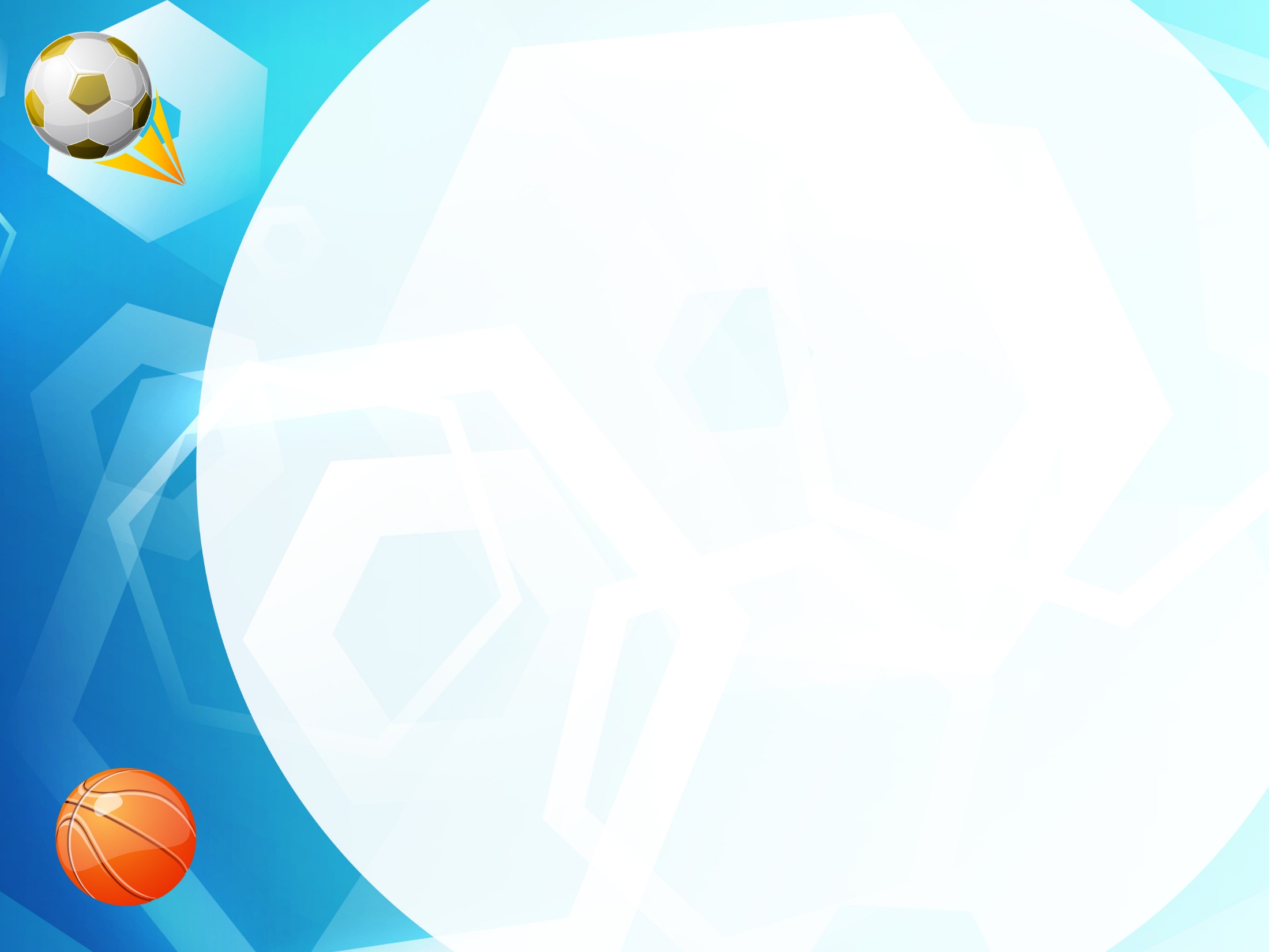 Участие педагога в профессиональных конкурсах
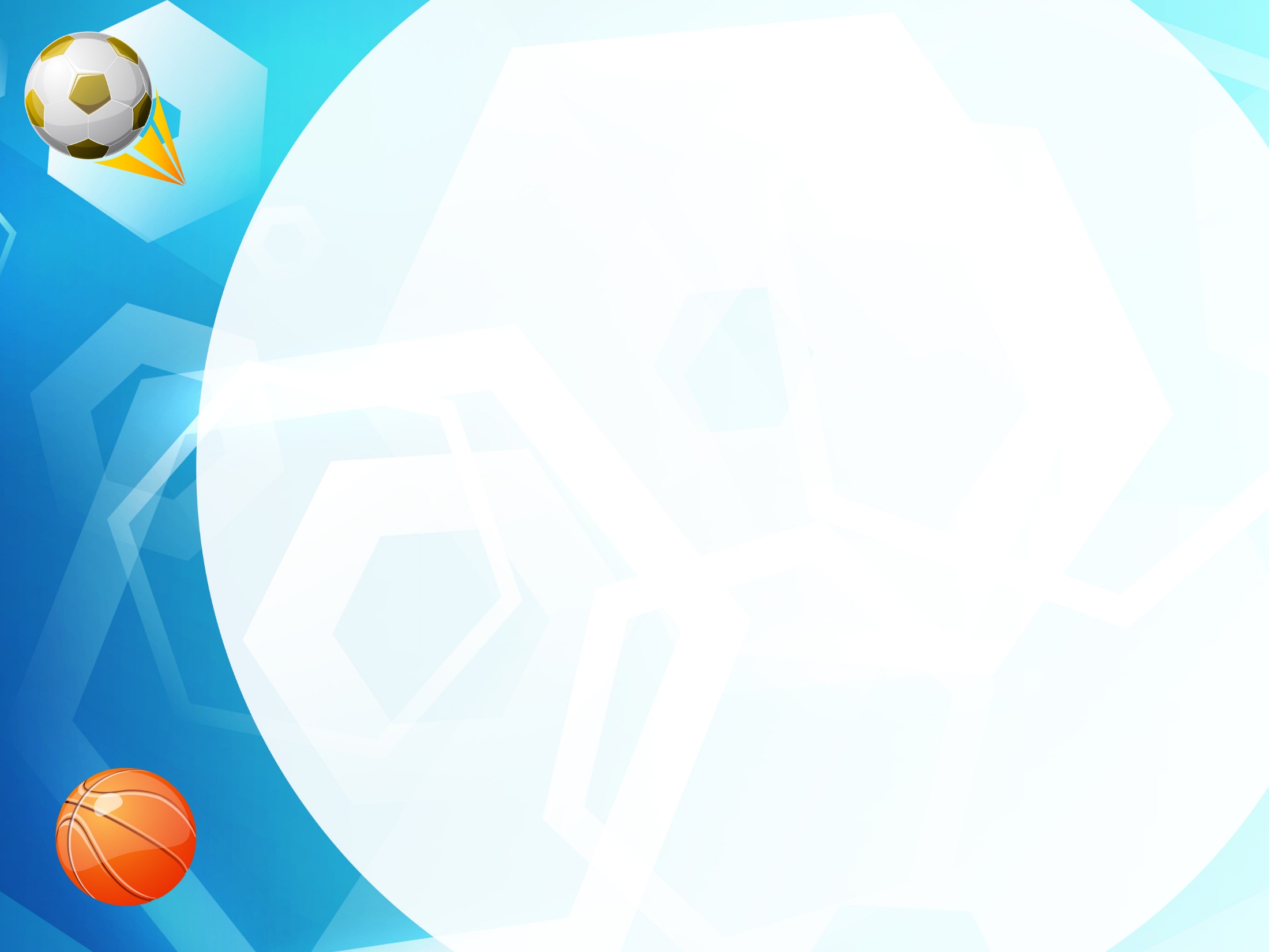 Награды и поощрения
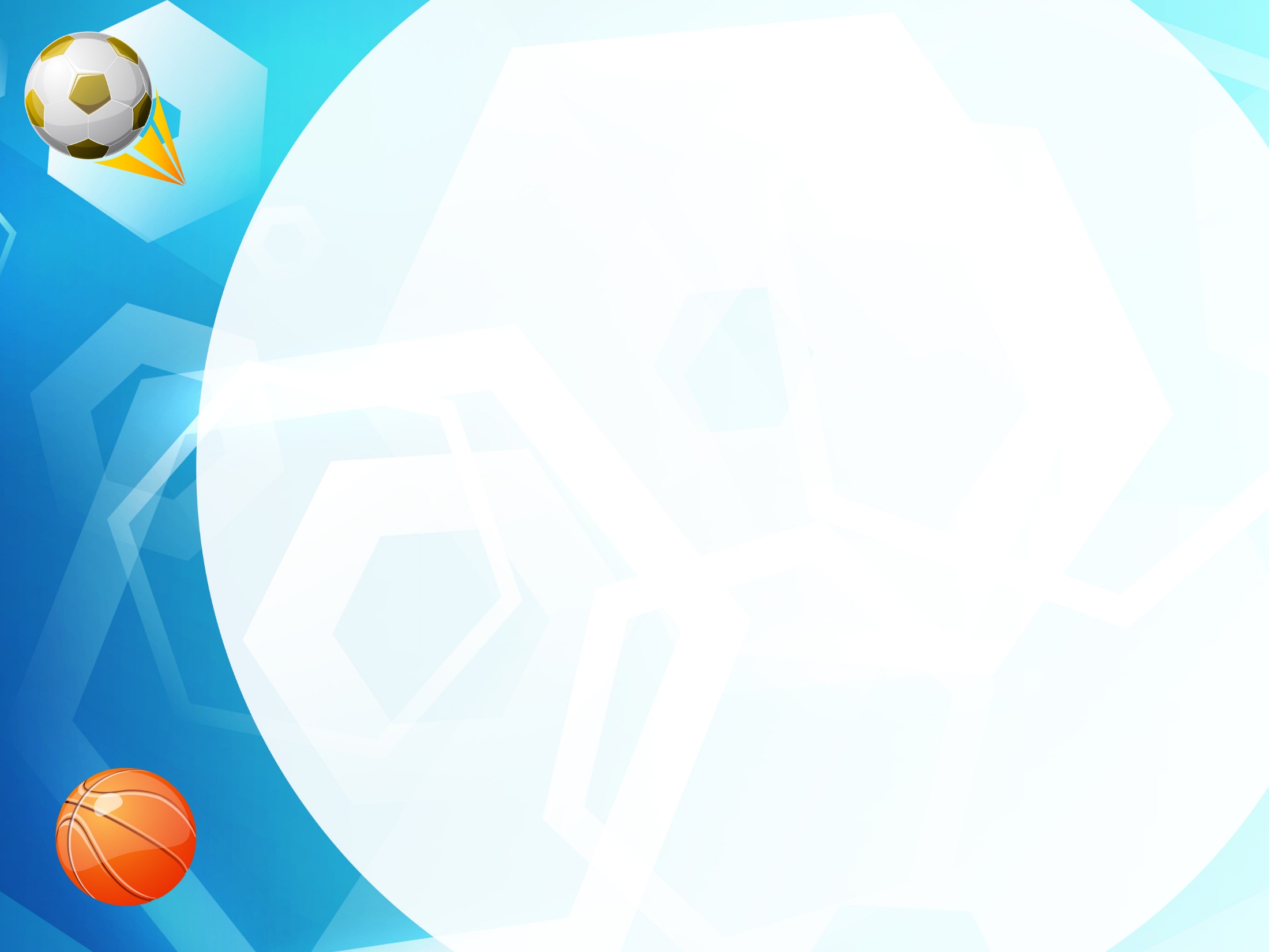 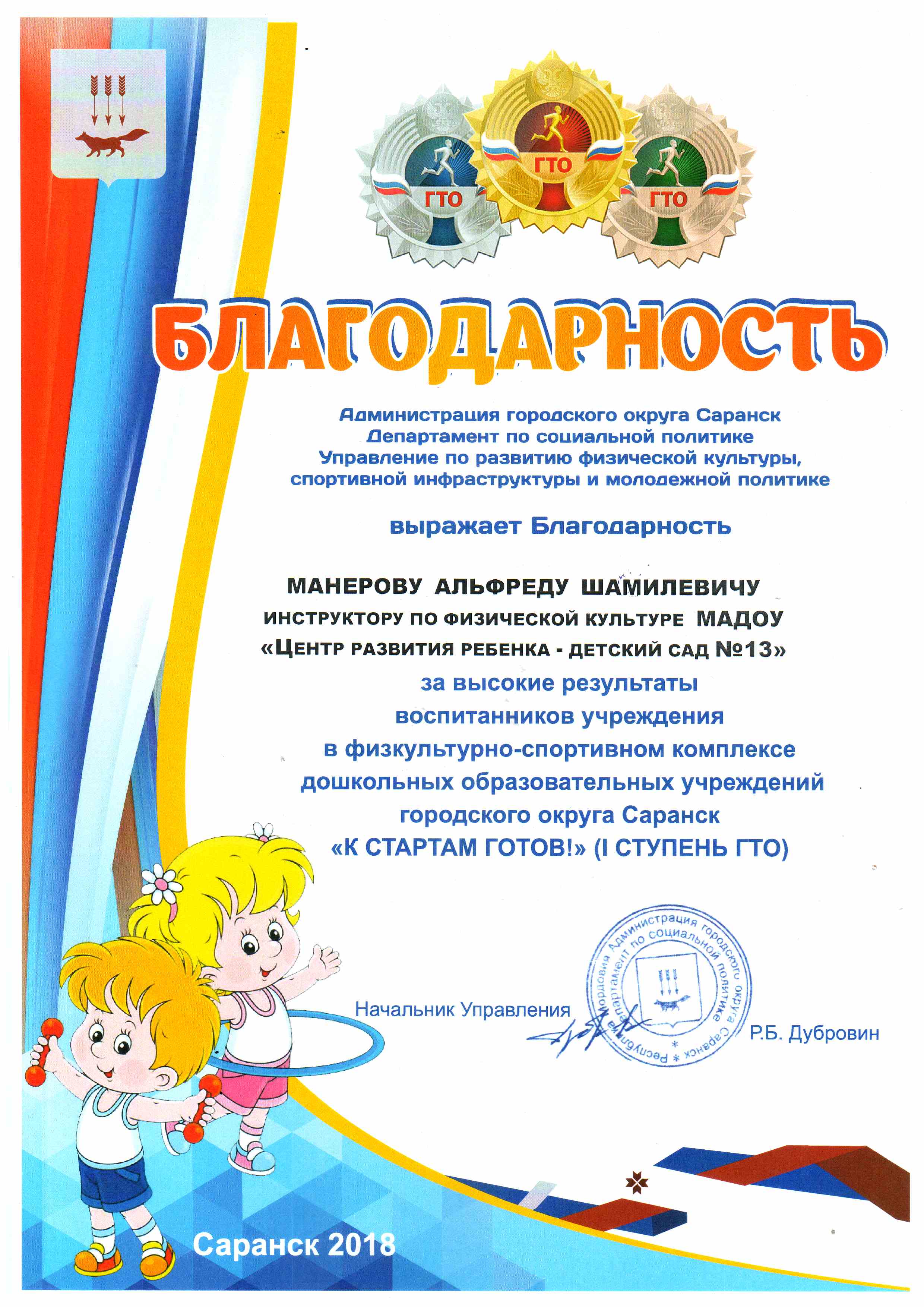